Artificial Intelligence for Text Analytics
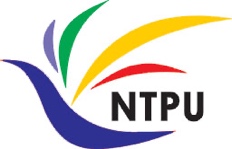 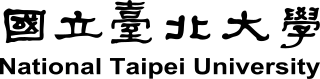 Python for Natural Language Processing
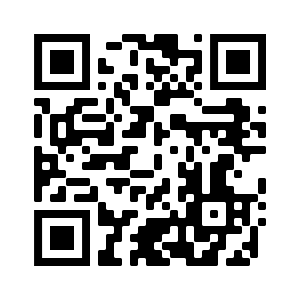 1102AITA03
MBA, IM, NTPU (M5026) (Spring 2022) Tue 2, 3, 4 (9:10-12:00) (B8F40)
Min-Yuh Day, Ph.D, Associate Professor
Institute of Information Management, National Taipei University
https://web.ntpu.edu.tw/~myday
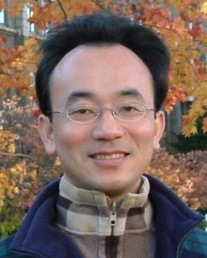 https://meet.google.com/paj-zhhj-mya
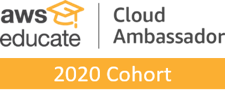 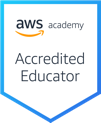 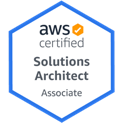 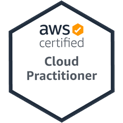 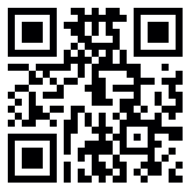 1
2022-03-08
Syllabus
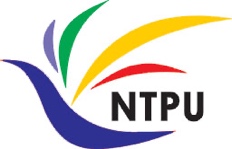 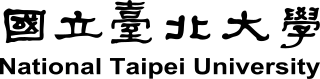 Week    Date    Subject/Topics
1   2022/02/22   Introduction to Artificial Intelligence for Text Analytics
2   2022/03/01   Foundations of Text Analytics:                               Natural Language Processing (NLP)
3   2022/03/08   Python for Natural Language Processing
4   2022/03/15   Natural Language Processing with Transformers
5   2022/03/22   Case Study on Artificial Intelligence for Text Analytics I
6   2022/03/29   Text Classification and Sentiment Analysis
2
Syllabus
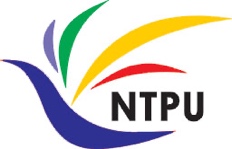 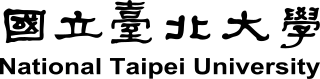 Week    Date    Subject/Topics
7   2022/04/05   Tomb-Sweeping Day (Holiday, No Classes)
8   2022/04/12   Midterm Project Report
9   2022/04/19   Multilingual Named Entity Recognition (NER),                               Text Similarity and Clustering
10   2022/04/26   Text Summarization and Topic Models 
11   2022/05/03   Text Generation
12   2022/05/10   Case Study on Artificial Intelligence for Text Analytics II
3
Syllabus
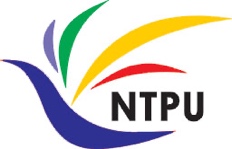 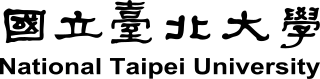 Week    Date    Subject/Topics
13   2022/05/17   Question Answering and Dialogue Systems
14   2022/05/24   Deep Learning, Transfer Learning,                                 Zero-Shot, and Few-Shot Learning for Text Analytics
15   2022/05/31   Final Project Report I
16   2022/06/07   Final Project Report II
17   2022/06/14   Self-learning
18   2022/06/21   Self-learning
4
Python for Natural Language Processing
5
Outline
Python for Natural Language Processing
Python Ecosystem for Data Science
Python
Programming language 
Numpy
Scientific computing
SpaCy
Natural Language Processing
6
Python
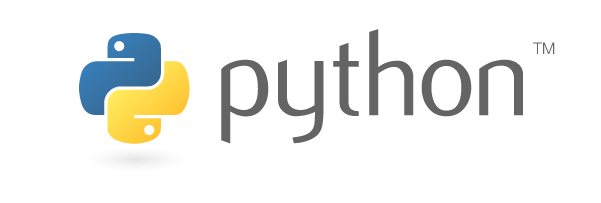 7
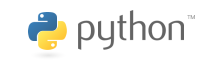 Python is an interpreted, object-oriented, high-level programming language with dynamic semantics.
Source: https://www.python.org/doc/essays/blurb/
8
Python Ecosystem for Data Science
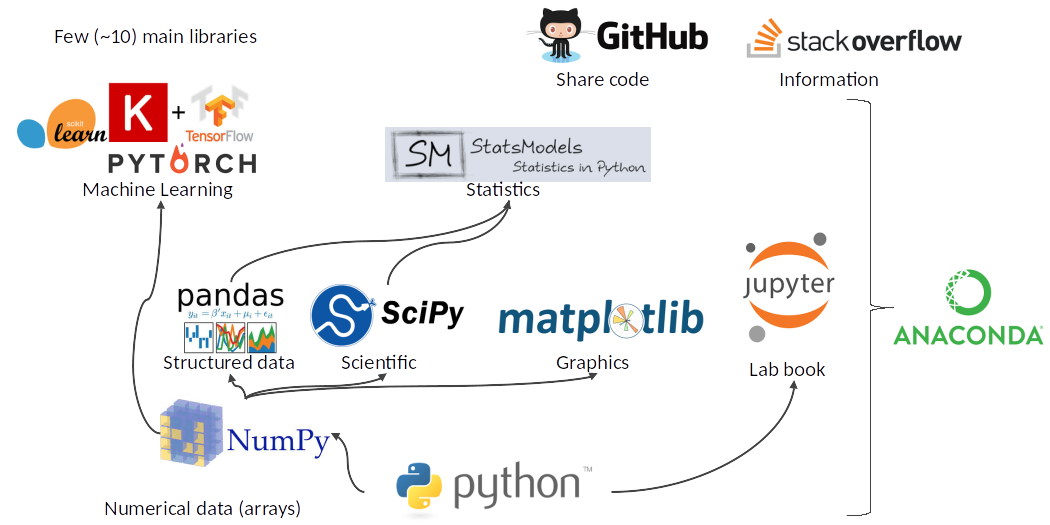 9
Source: https://medium.com/pyfinance/why-python-is-best-choice-for-financial-data-modeling-in-2019-c0d0d1858c45
Python Ecosystem for Data Science
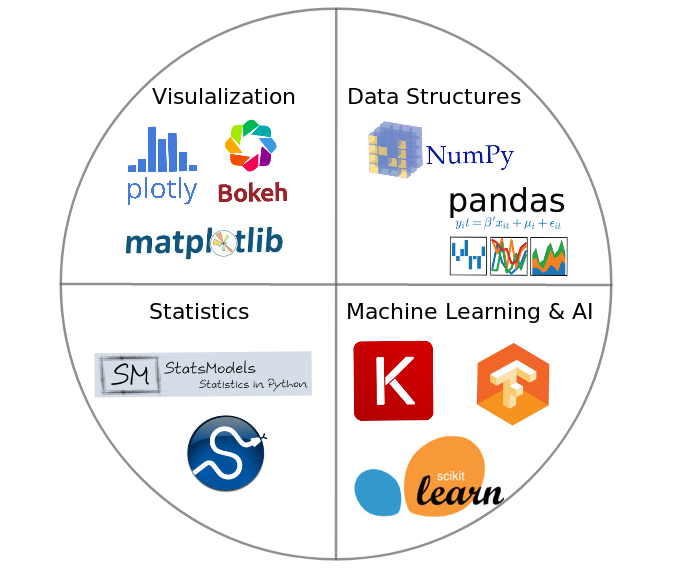 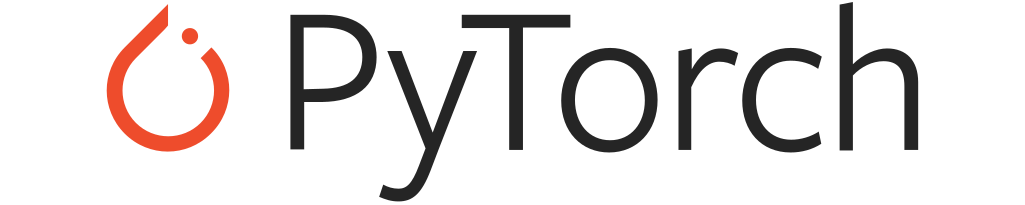 10
Source:https://duchesnay.github.io/pystatsml/introduction/python_ecosystem.html
The Quant Finance PyData Stack
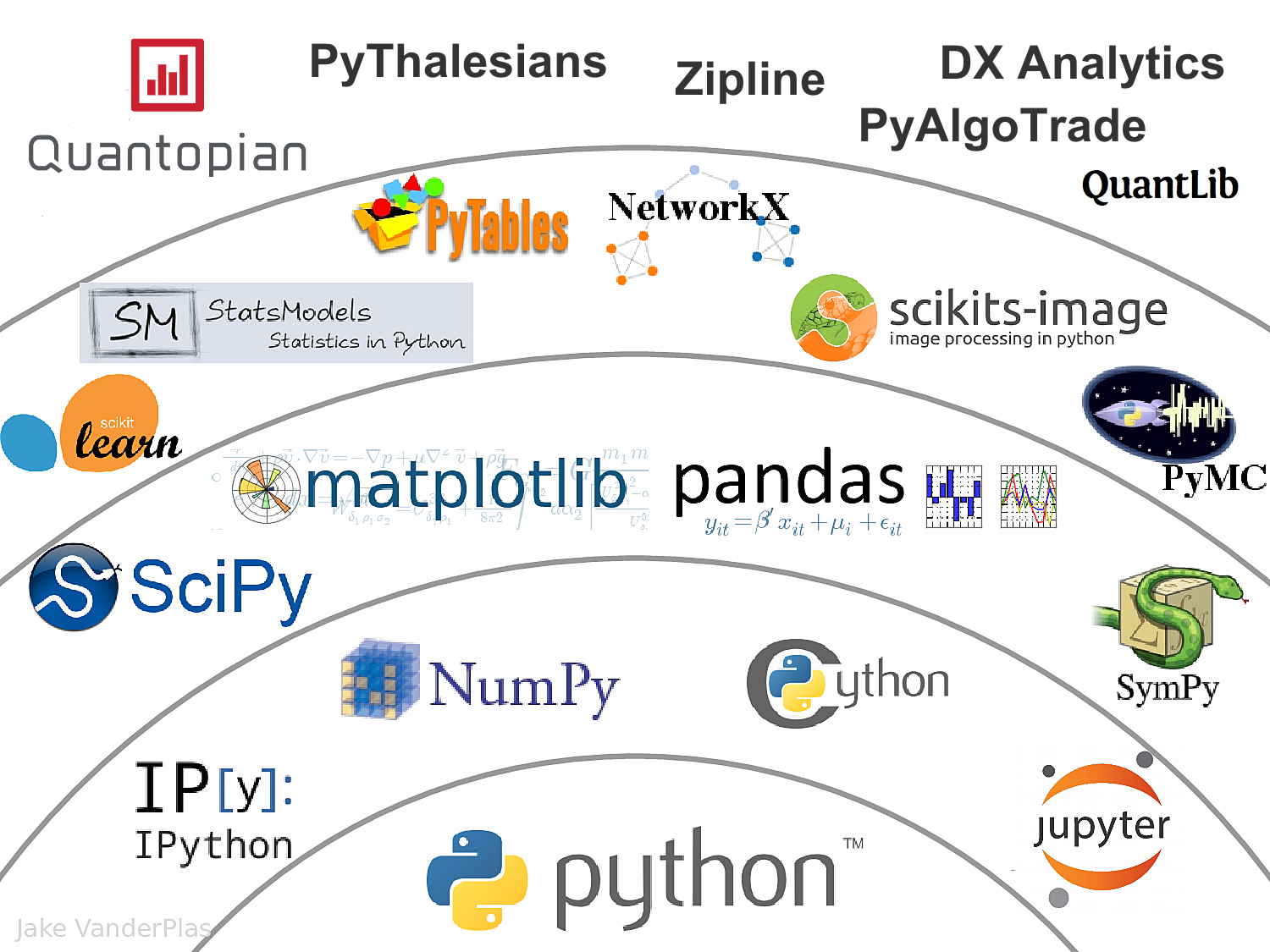 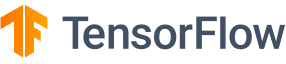 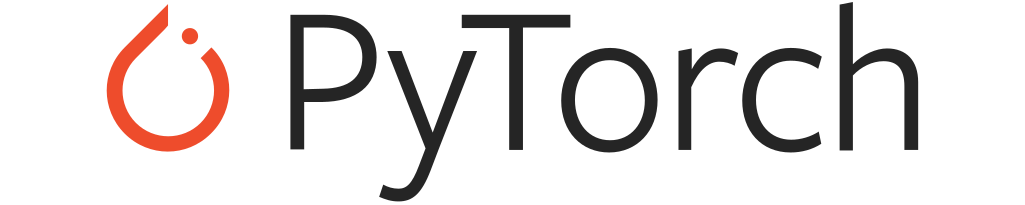 11
Source: http://nbviewer.jupyter.org/format/slides/github/quantopian/pyfolio/blob/master/pyfolio/examples/overview_slides.ipynb#/5
Google Colab
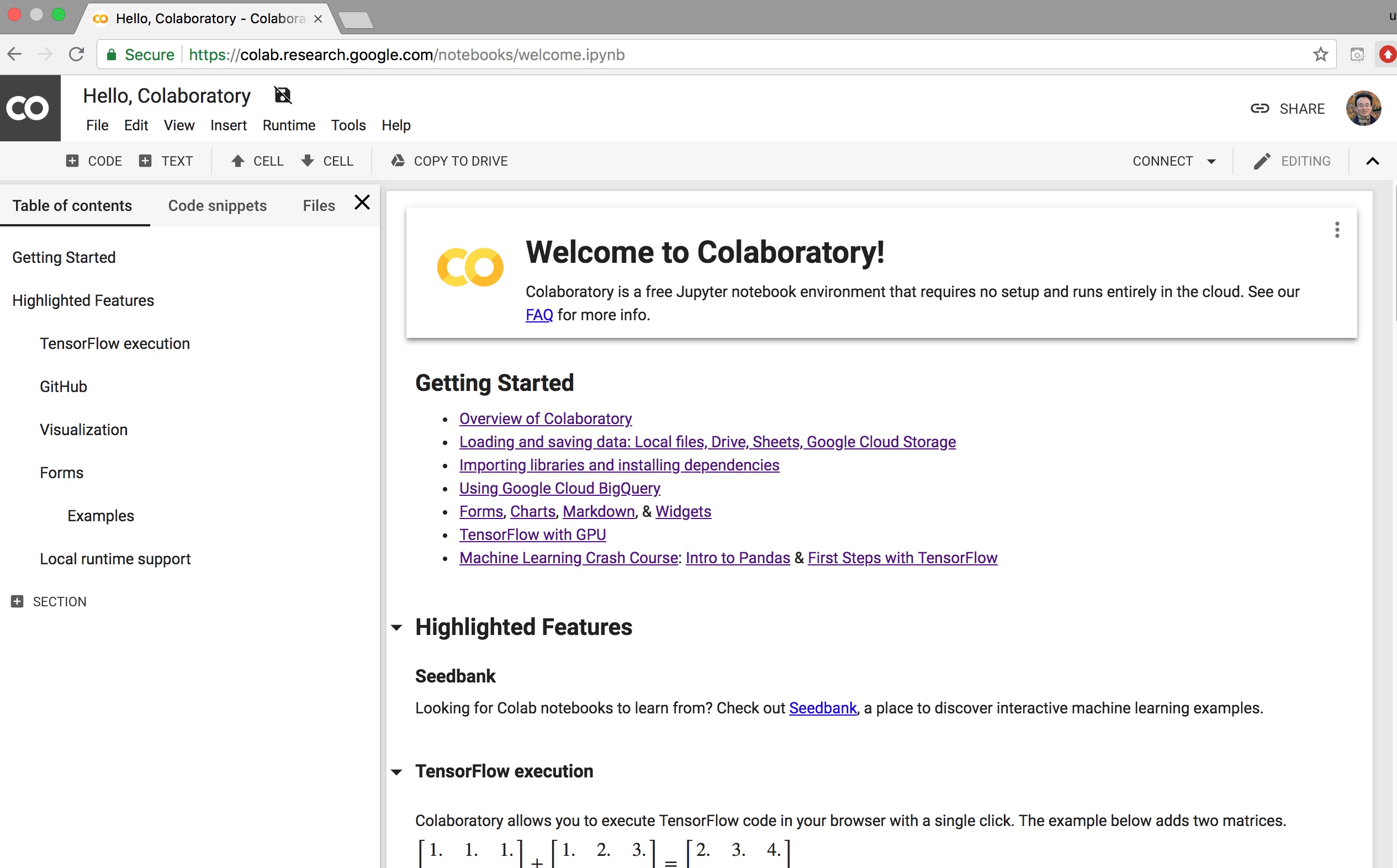 12
https://colab.research.google.com/notebooks/welcome.ipynb
Python in Google Colab (Python101)
https://colab.research.google.com/drive/1FEG6DnGvwfUbeo4zJ1zTunjMqf2RkCrT
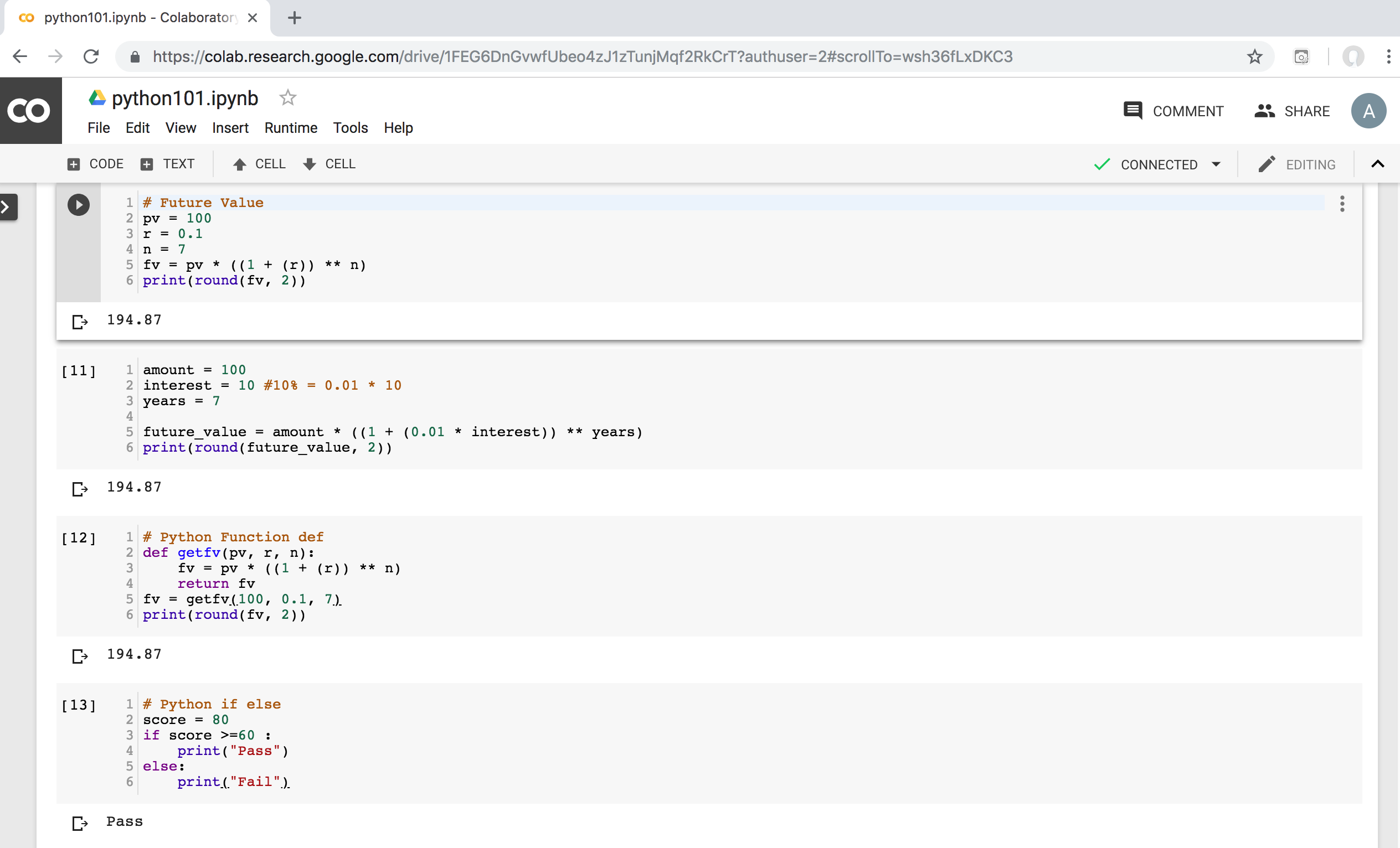 https://tinyurl.com/aintpupython101
13
Numpy
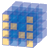 NumPy
Base N-dimensional array package
14
Python matplotlib
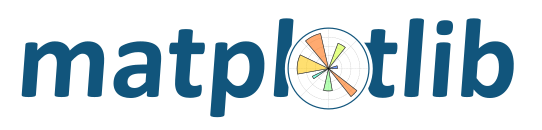 Source: https://matplotlib.org/
15
Python Pandas
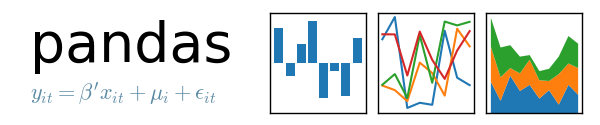 http://pandas.pydata.org/
16
Connect Google Colab in Google Drive
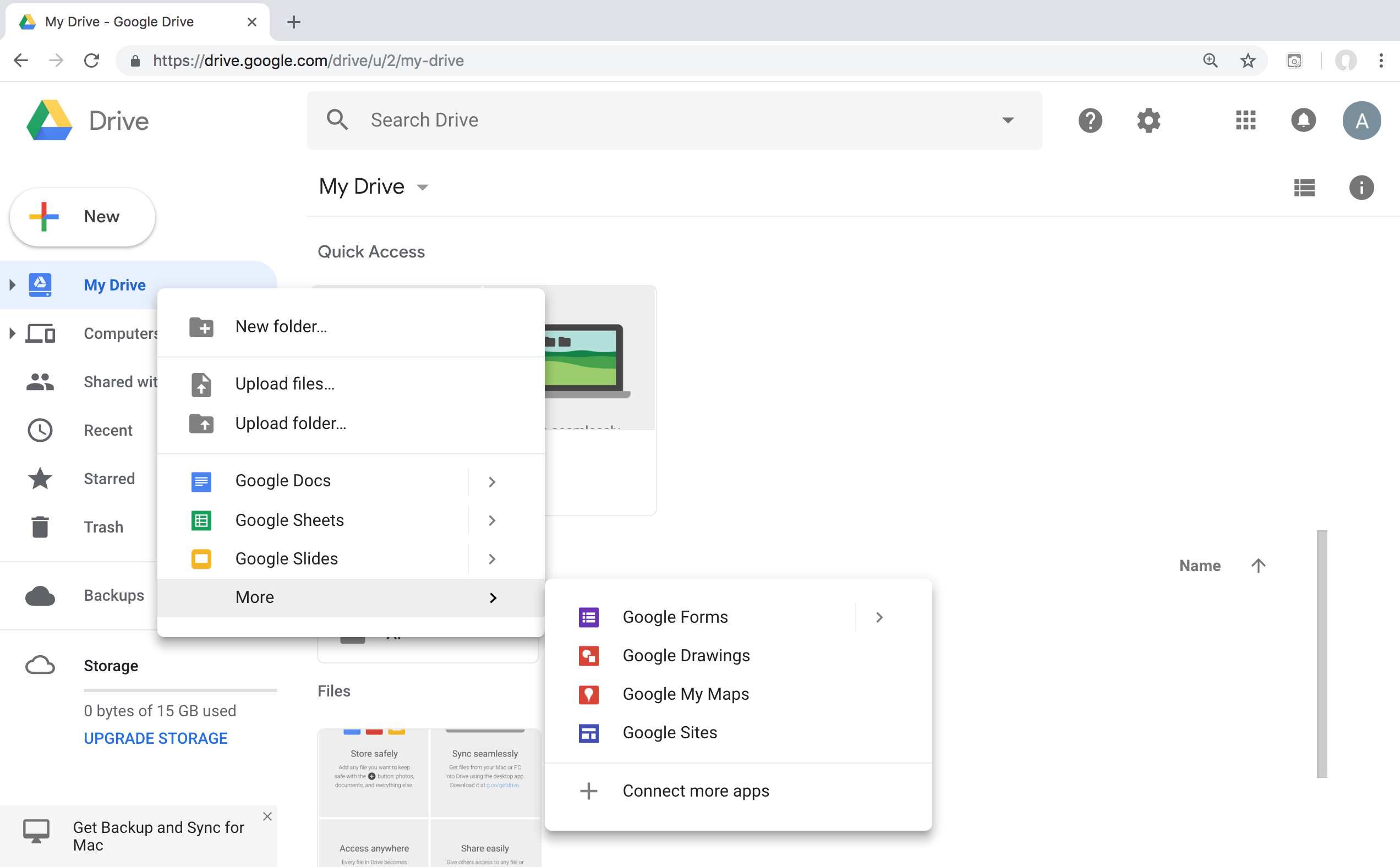 17
Google Colab
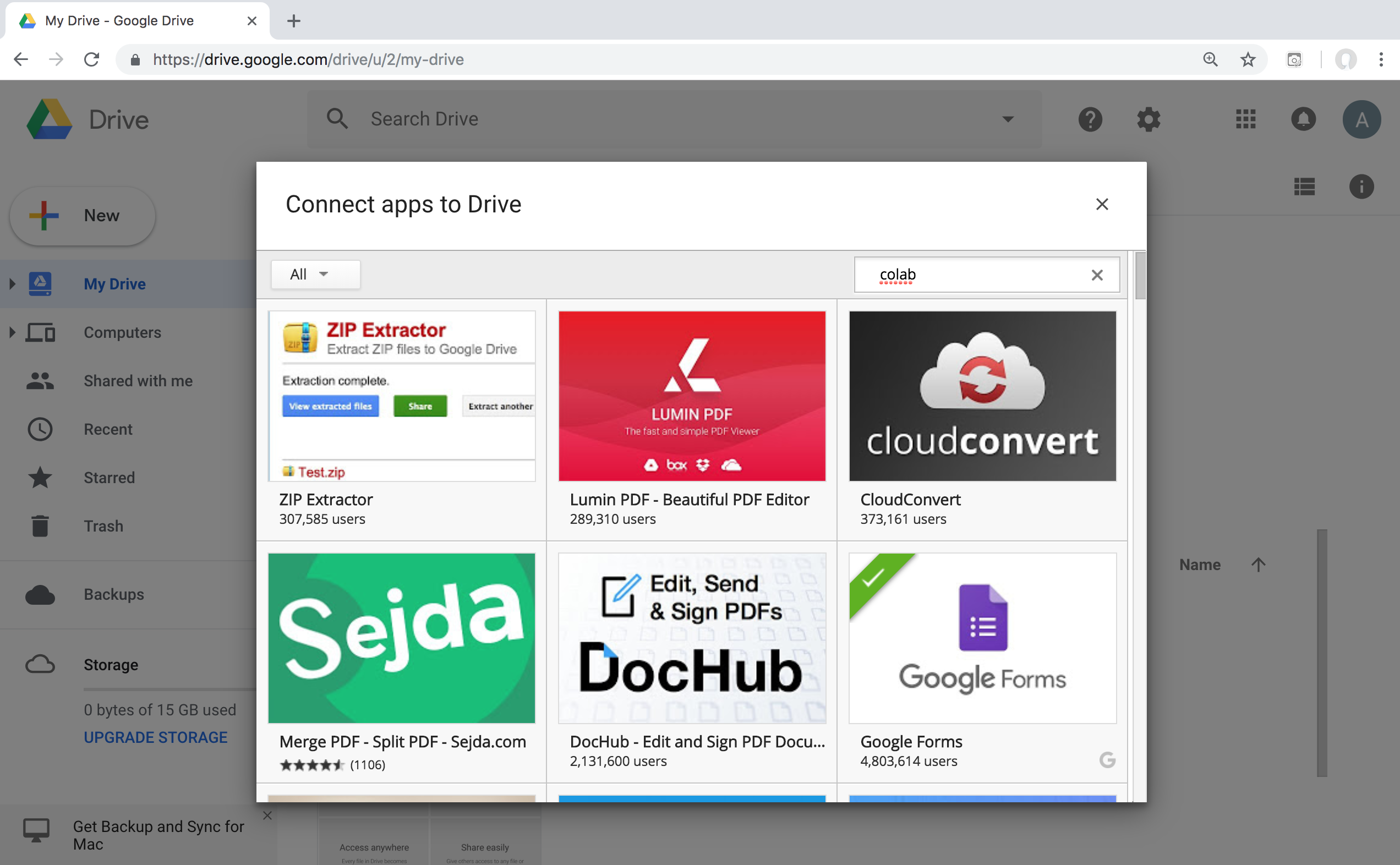 18
Google Colab
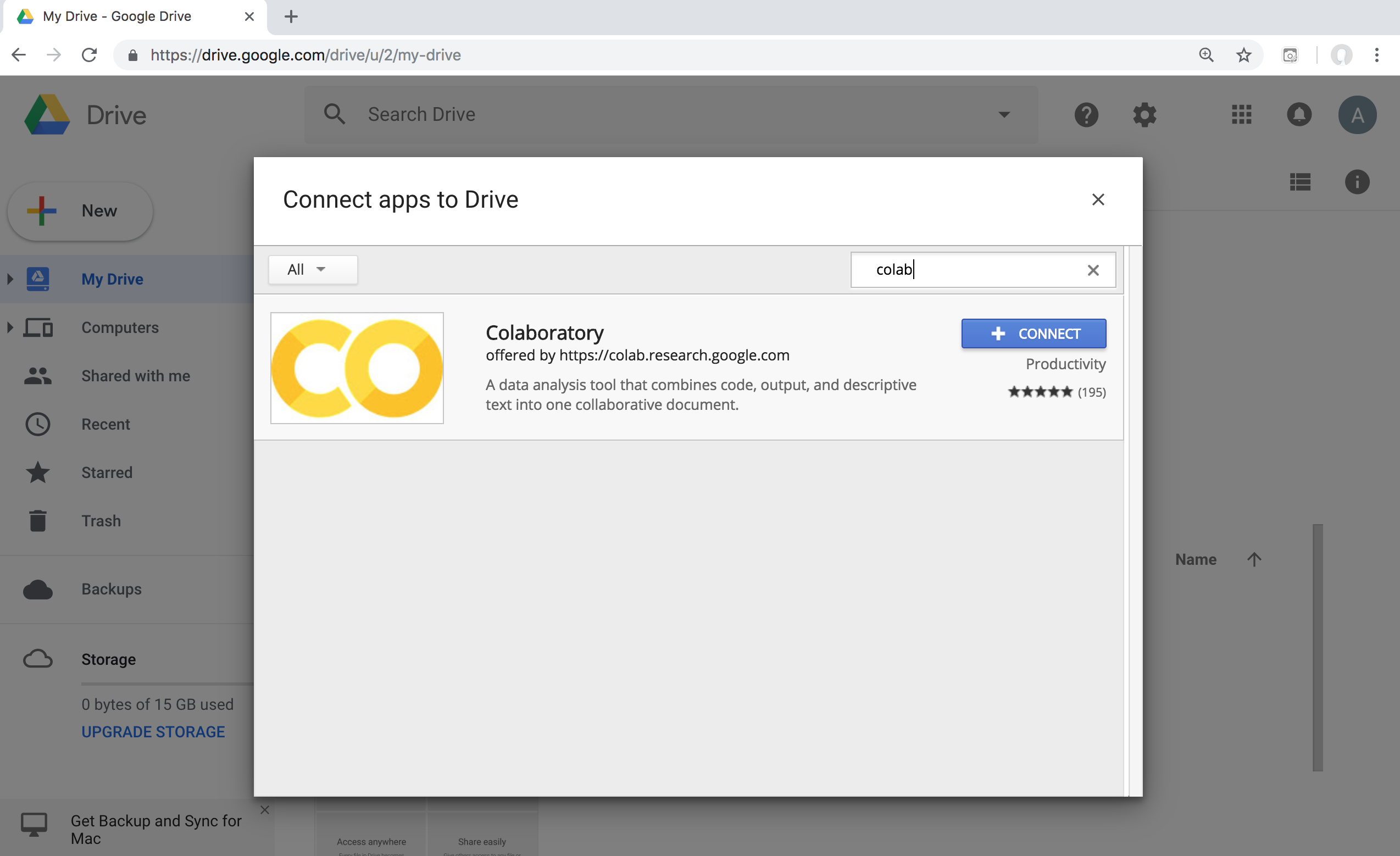 19
Connect Colaboratory to Google Drive
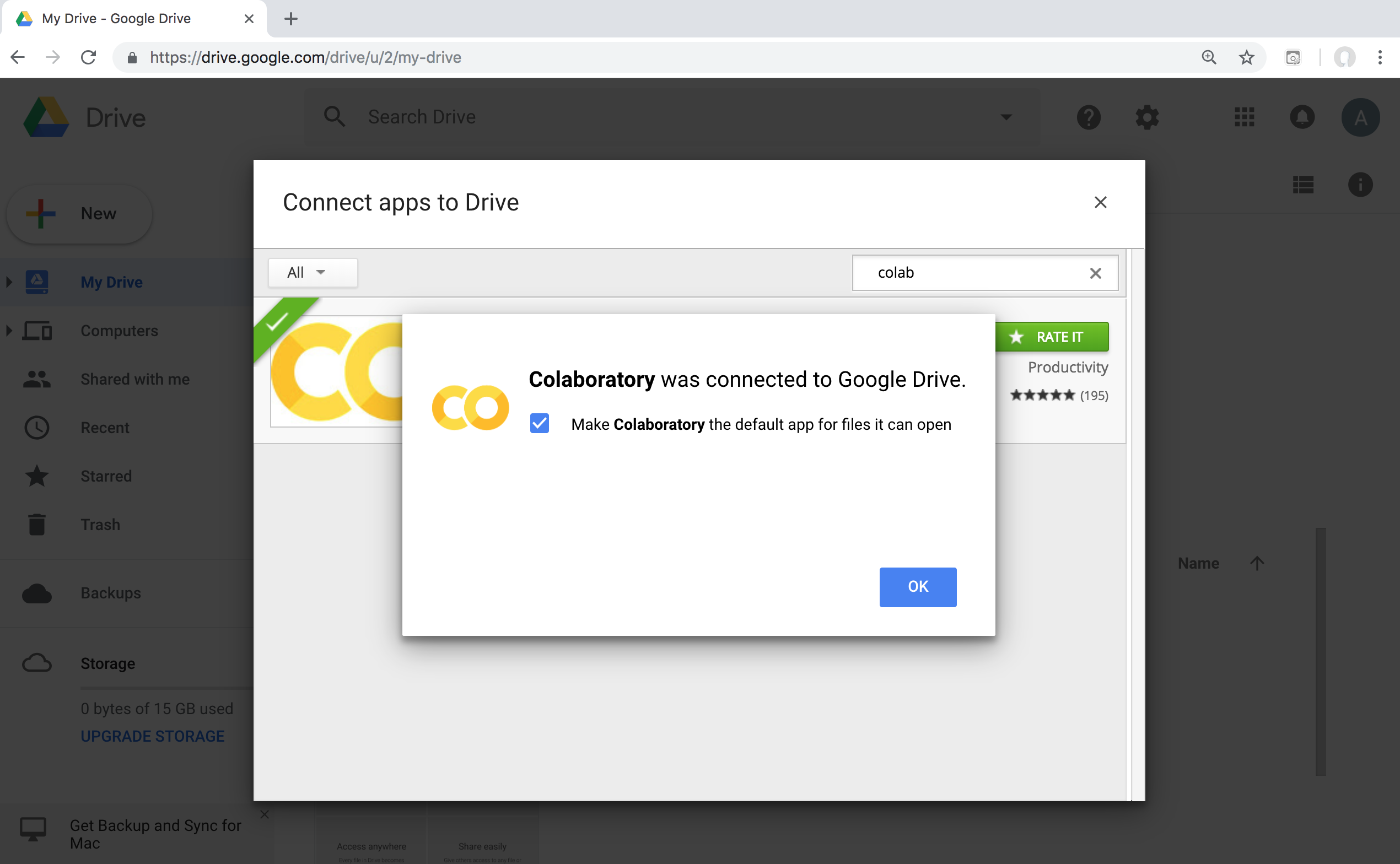 20
Google Colab
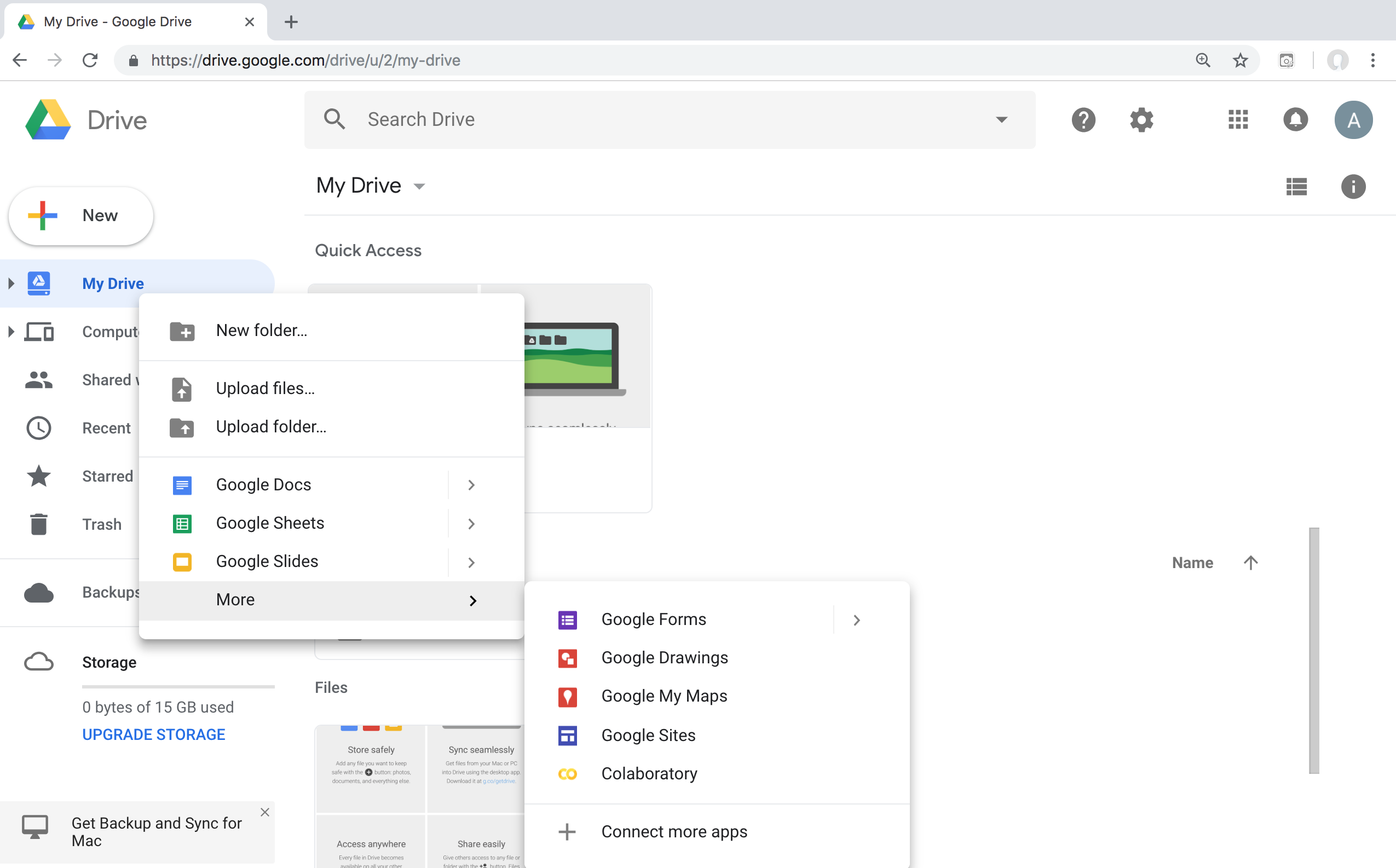 21
Google Colab
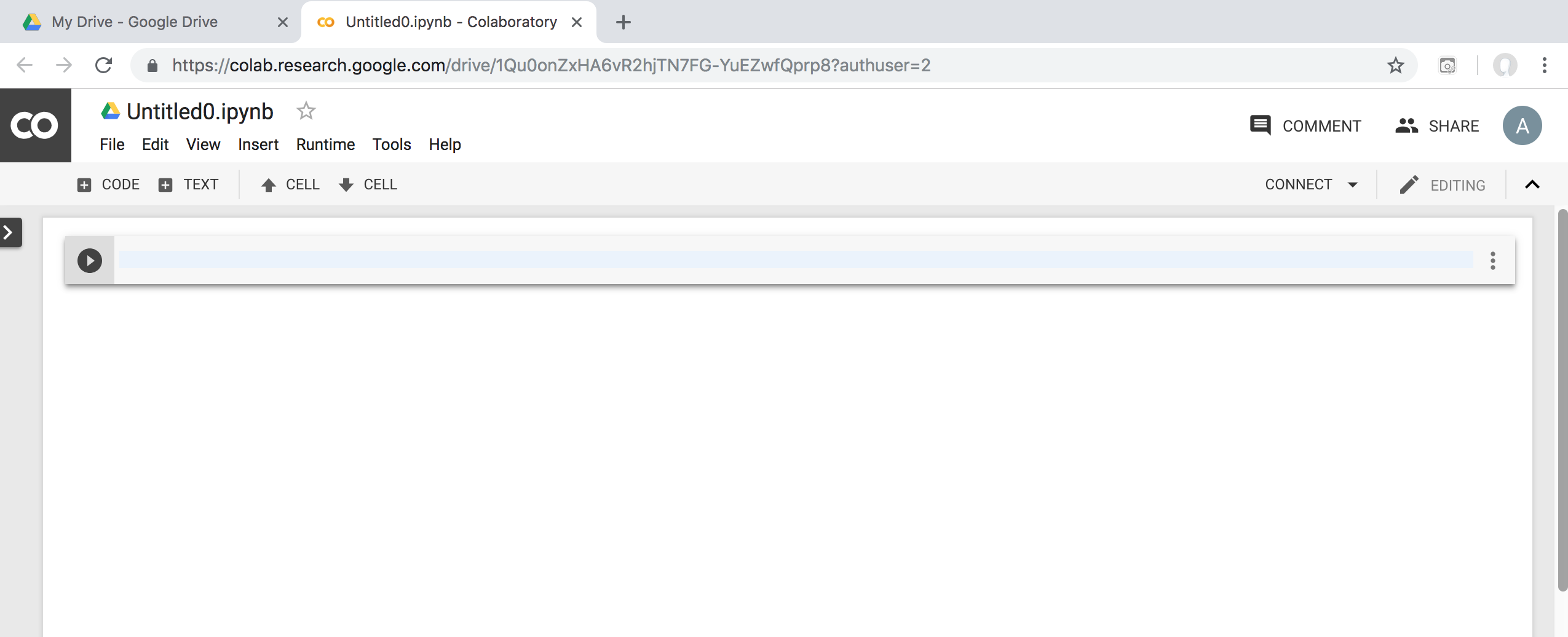 22
Google Colab
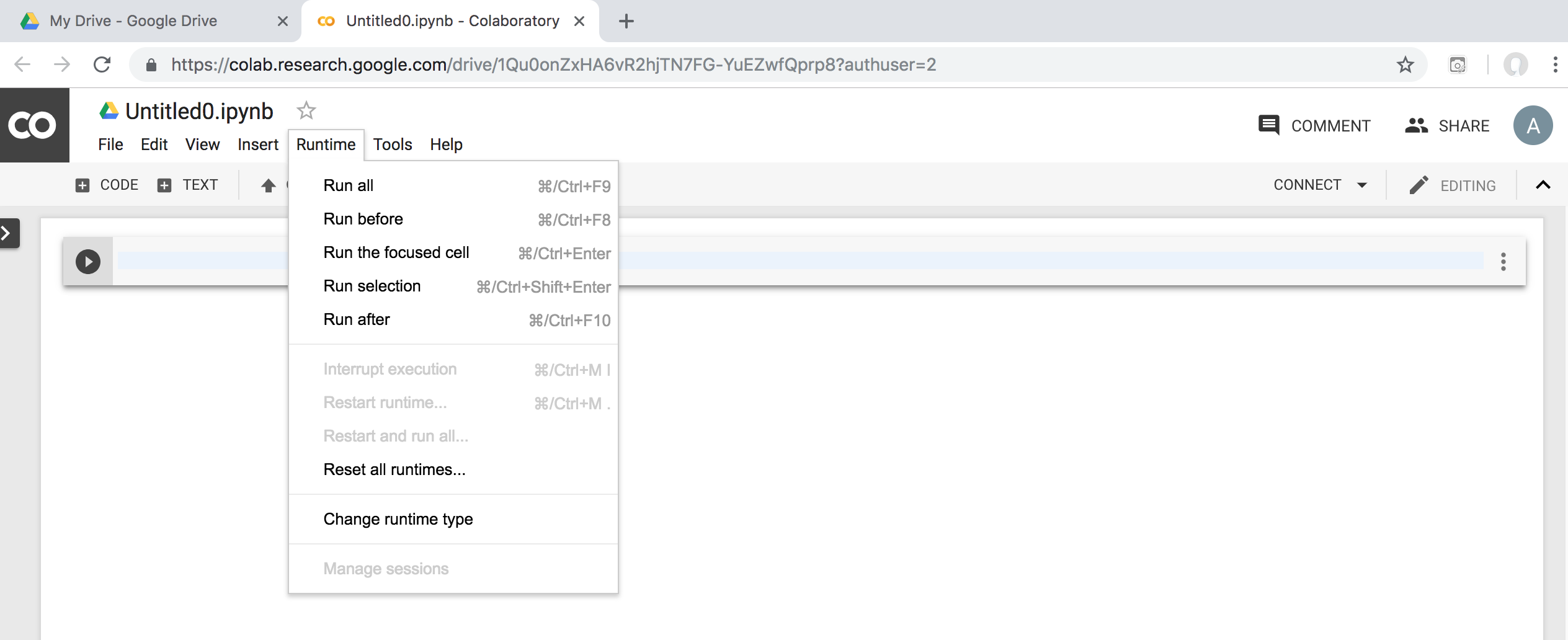 23
Run Jupyter Notebook Python3 GPUGoogle Colab
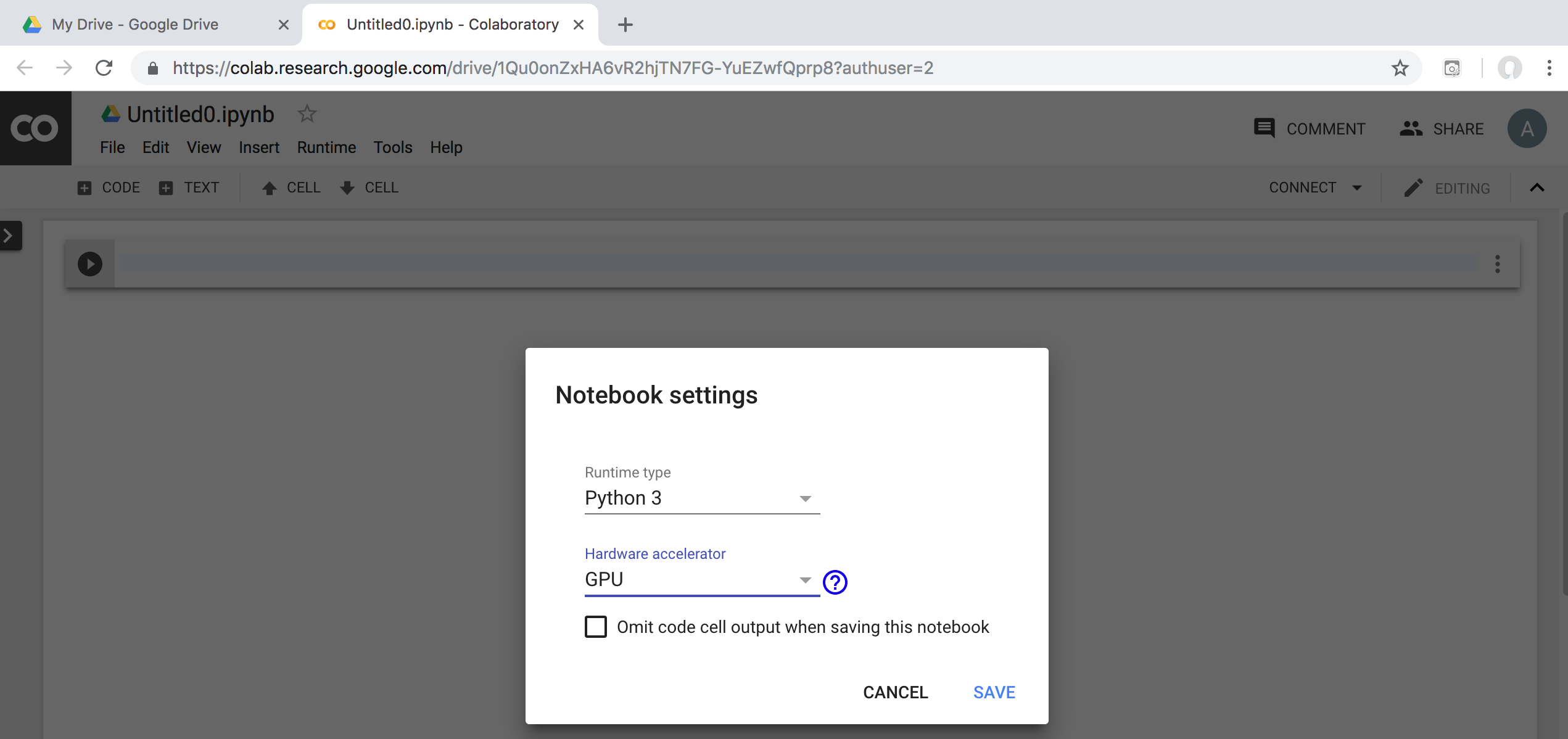 24
Google Colab Python Hello Worldprint('Hello World')
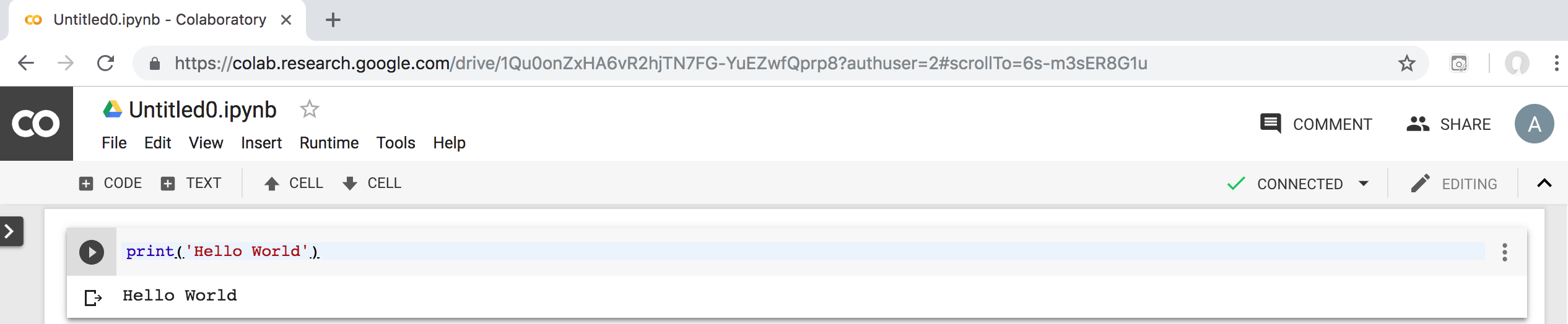 25
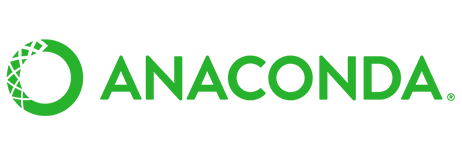 AnacondaThe Most Popular Python Data Science Platform
26
Source: https://www.anaconda.com/
Download Anaconda
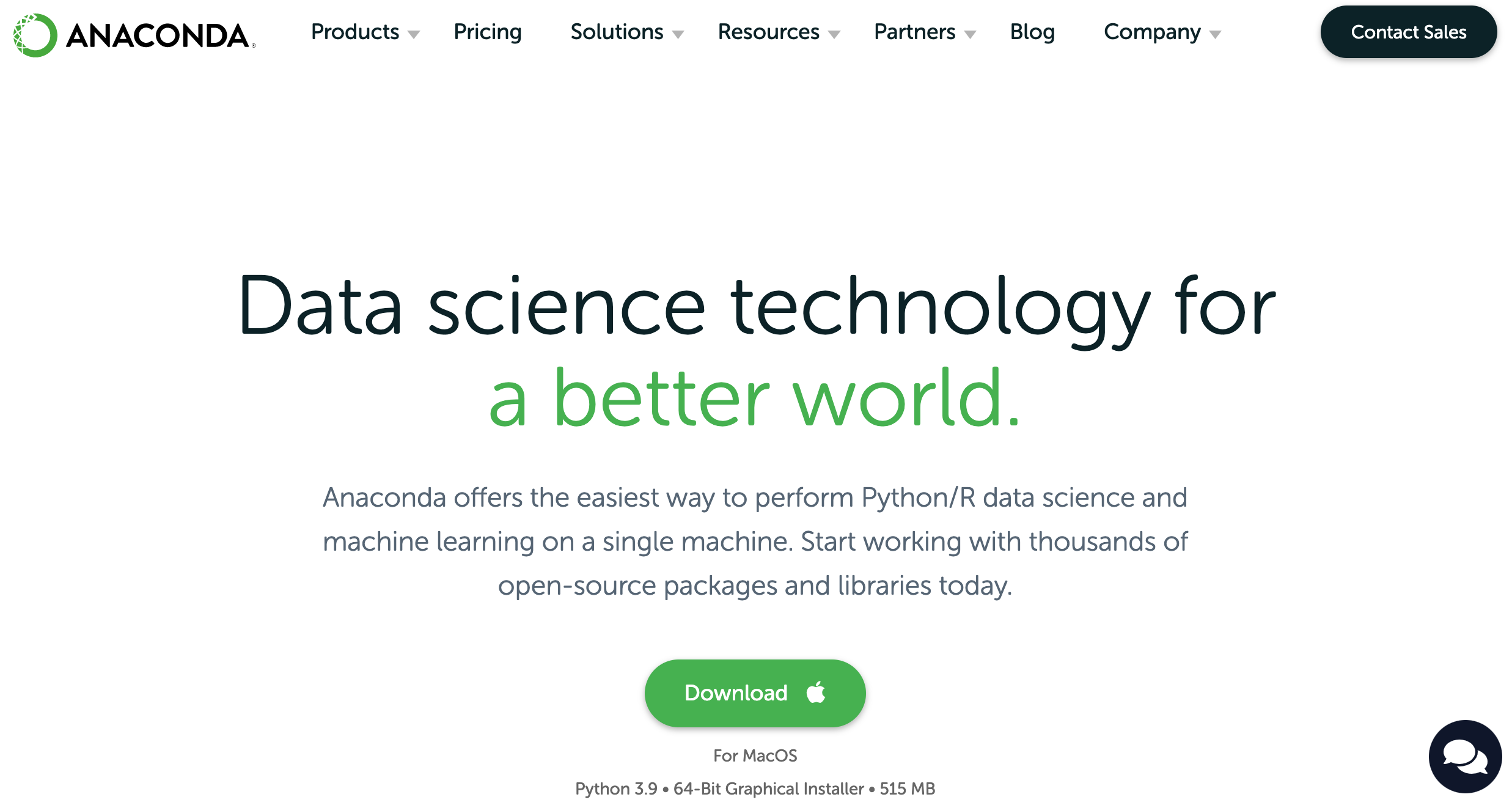 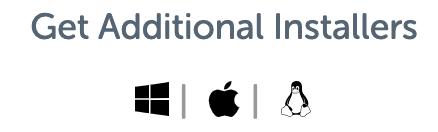 https://www.anaconda.com/download
27
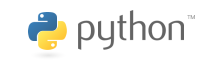 PythonHelloWorld
28
Anaconda-Navigator
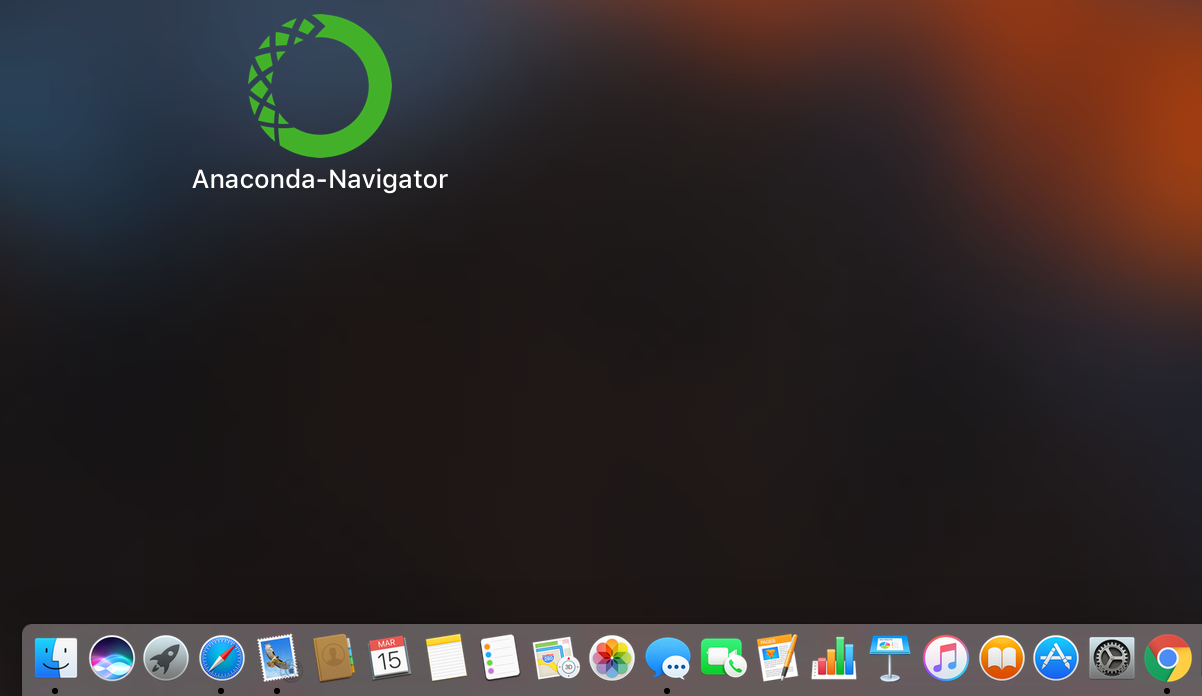 Launchpad
29
Anaconda Navigator
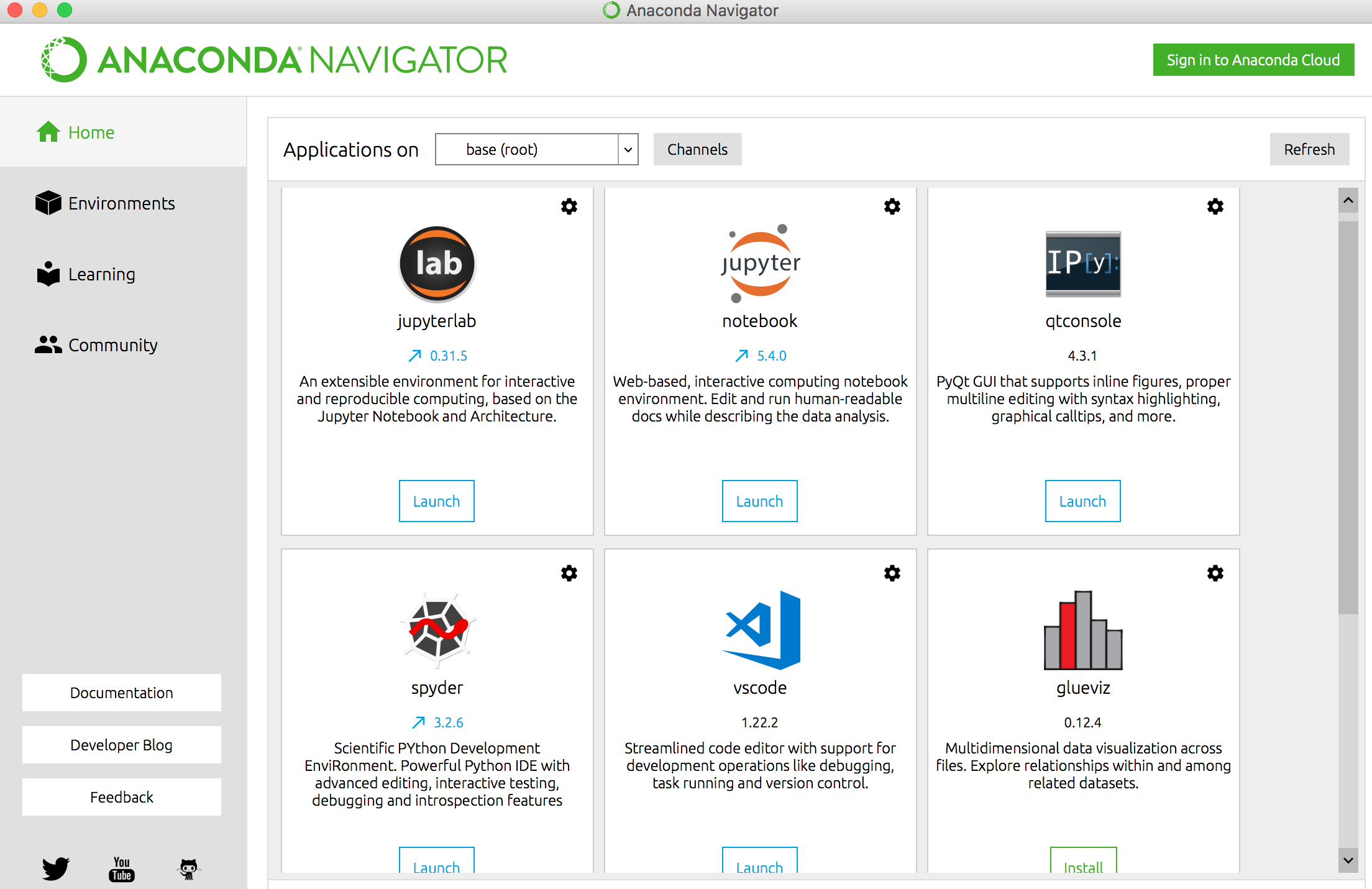 30
Jupyter Notebook
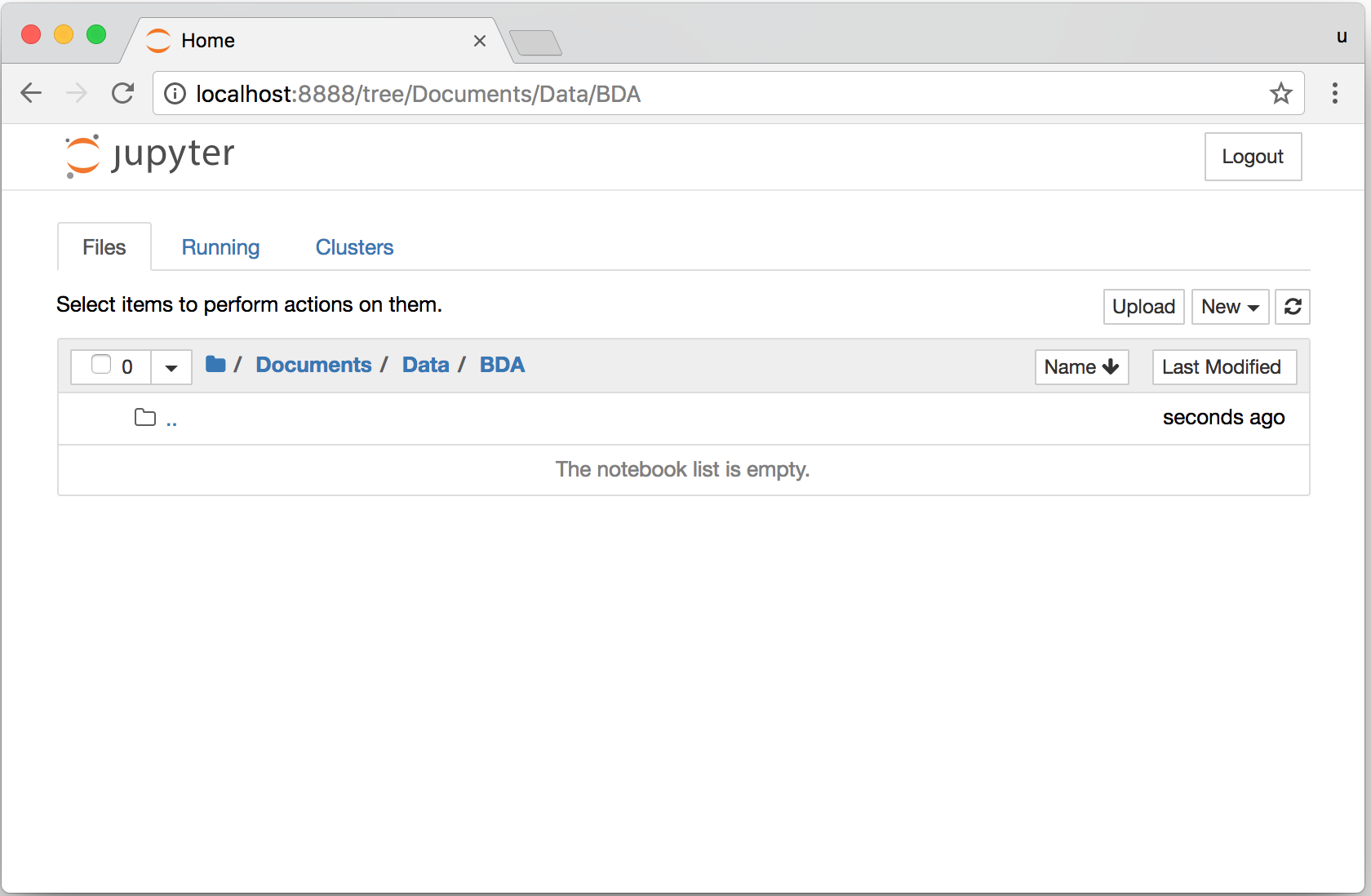 31
Jupyter NotebookNew Python 3
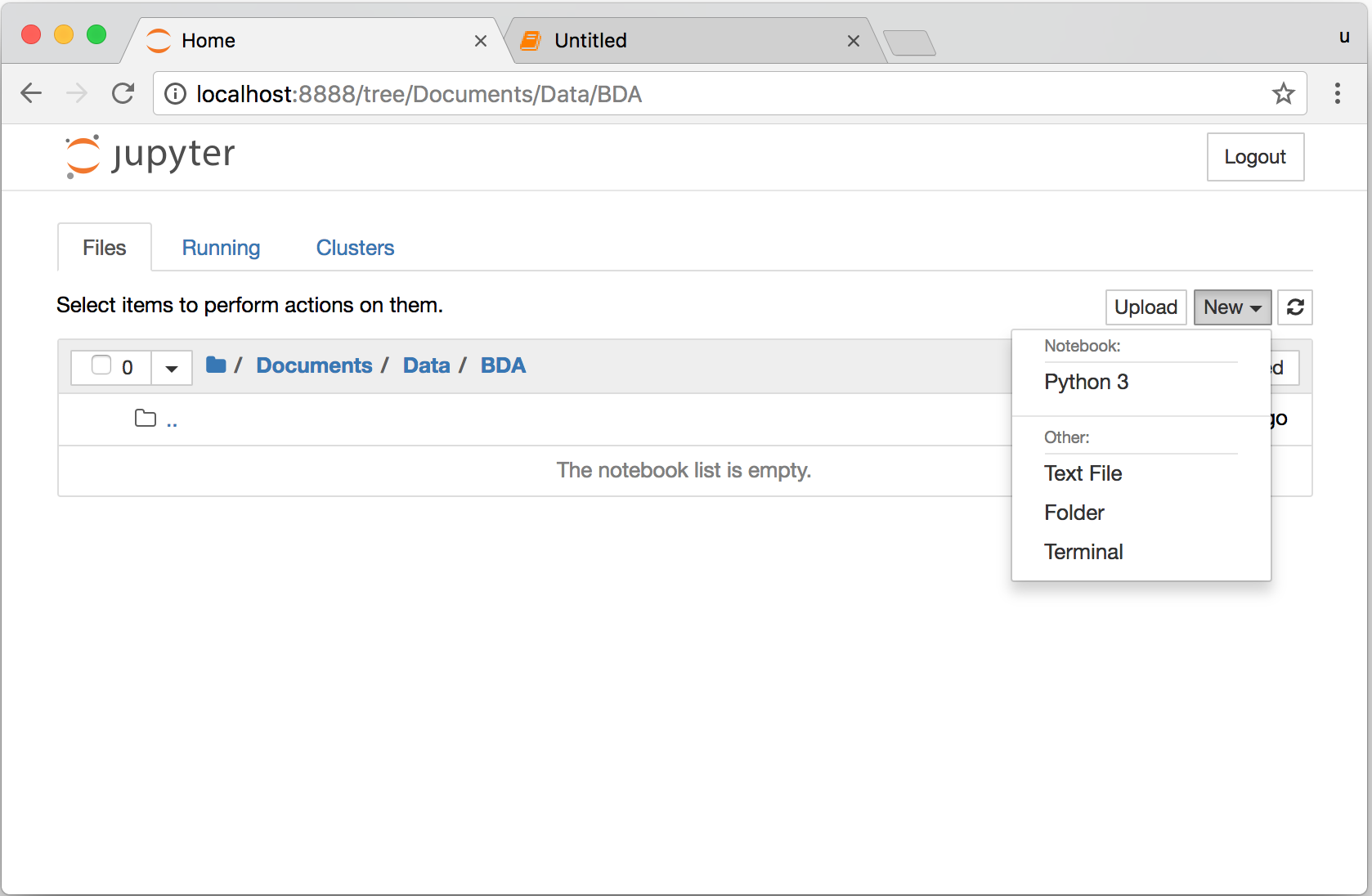 32
print("hello, world")
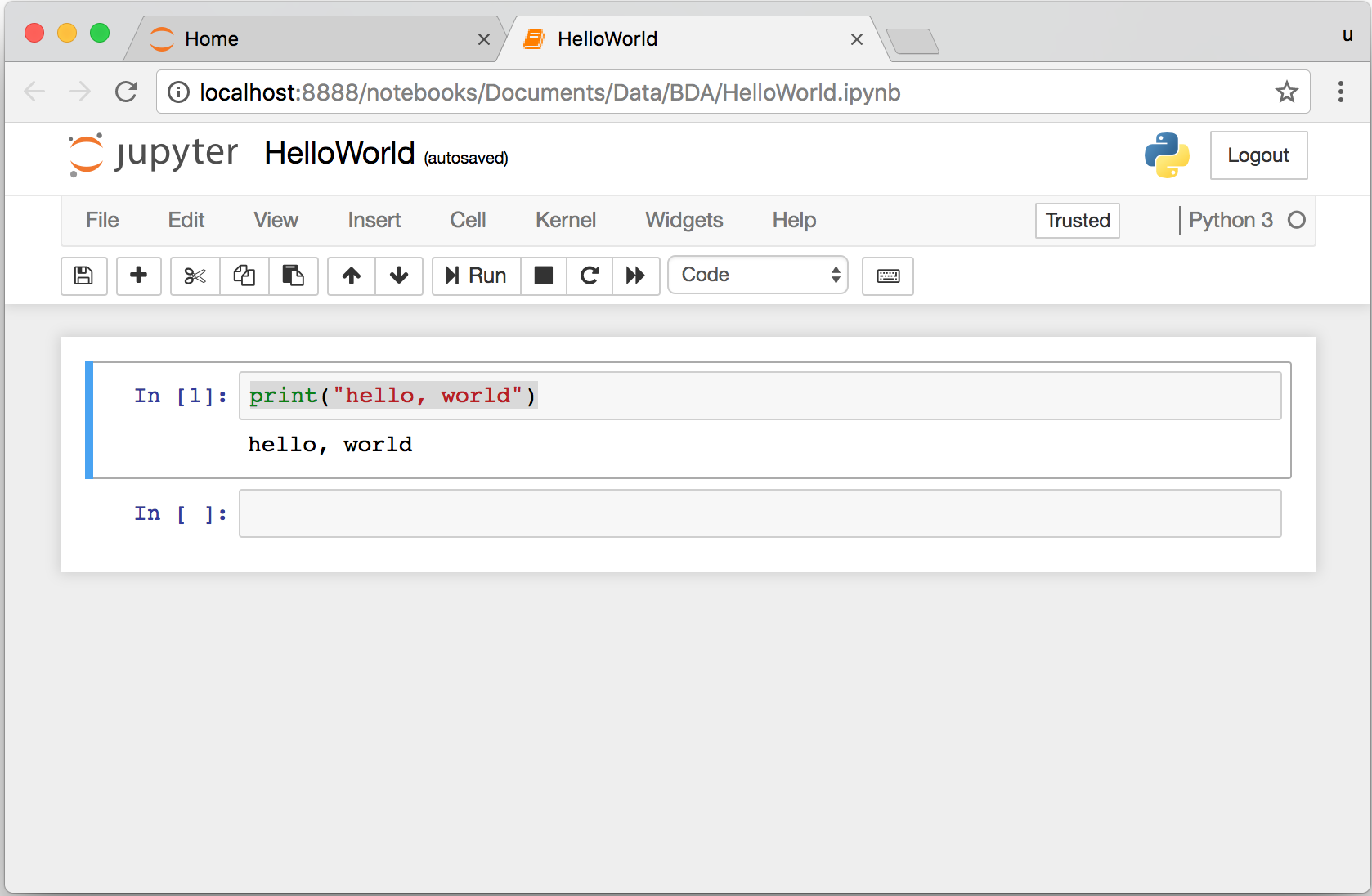 33
[Speaker Notes: print("hello, world")]
from platform import python_version
print("Python Version:", python_version())
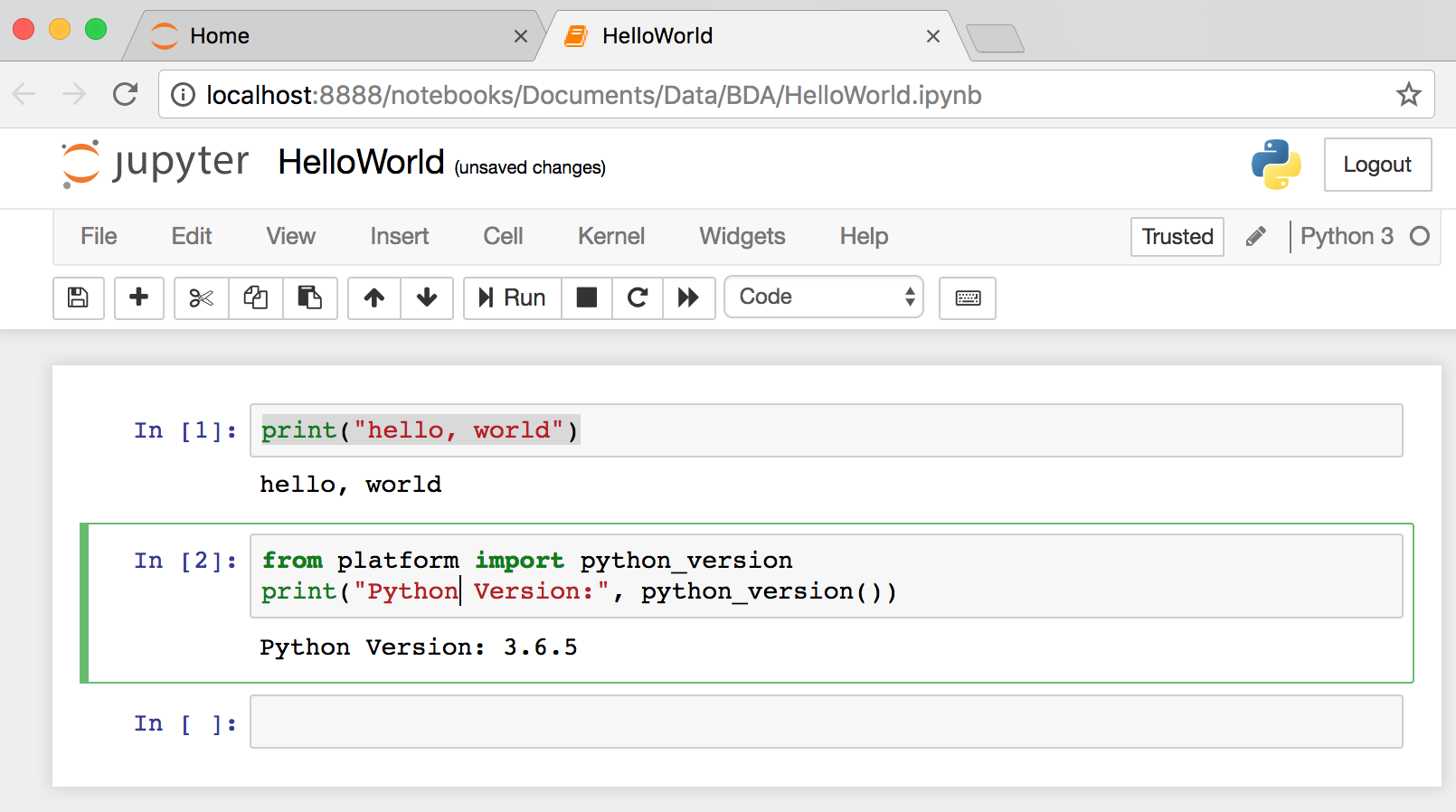 34
[Speaker Notes: from platform import python_version
print("Python Version:", python_version())]
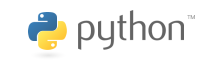 PythonProgramming
35
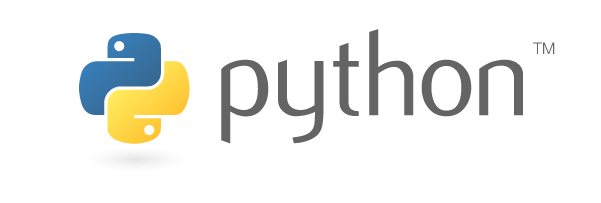 Source: https://www.python.org/community/logos/
36
Python Fiddle
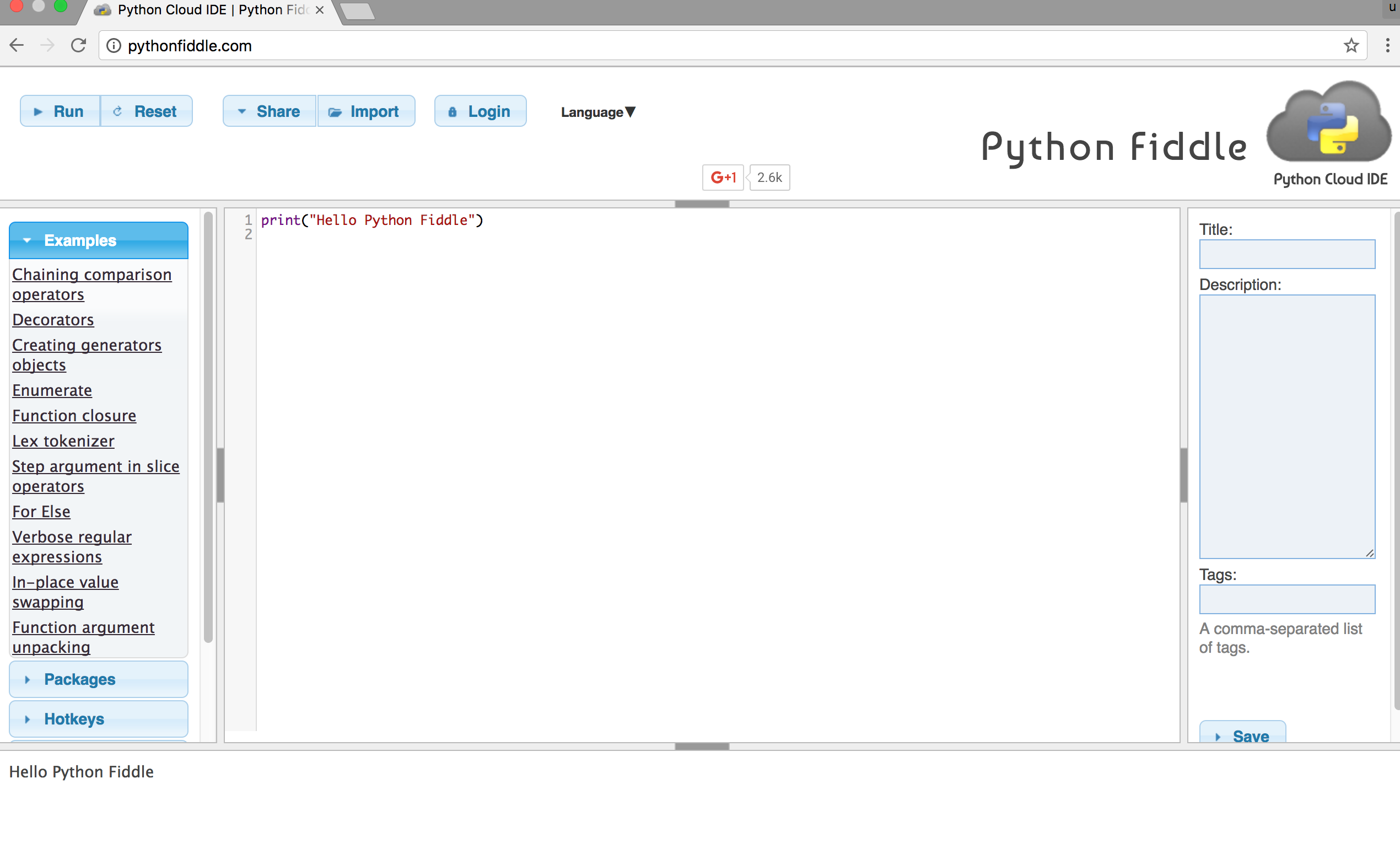 http://pythonfiddle.com/
37
Text input and output
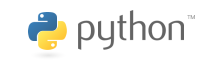 print("Hello World")
print("Hello World\nThis is a message")
x = 3
print(x)
x = 2
y = 3
print(x, ' ', y)
name = input("Enter a name: ")
x = int(input("What is x? "))
x = float(input("Write a number "))
38
Source: http://pythonprogramminglanguage.com/text-input-and-output/
[Speaker Notes: print("Hello World")

print("Hello World\nThis is a message")

x = 3
print(x)

x = 2
y = 3
print(x, ' ', y)

name = input("Enter a name: ")

x = int(input("What is x? "))

x = float(input("Write a number "))]
Python in Google Colab
https://colab.research.google.com/drive/1FEG6DnGvwfUbeo4zJ1zTunjMqf2RkCrT
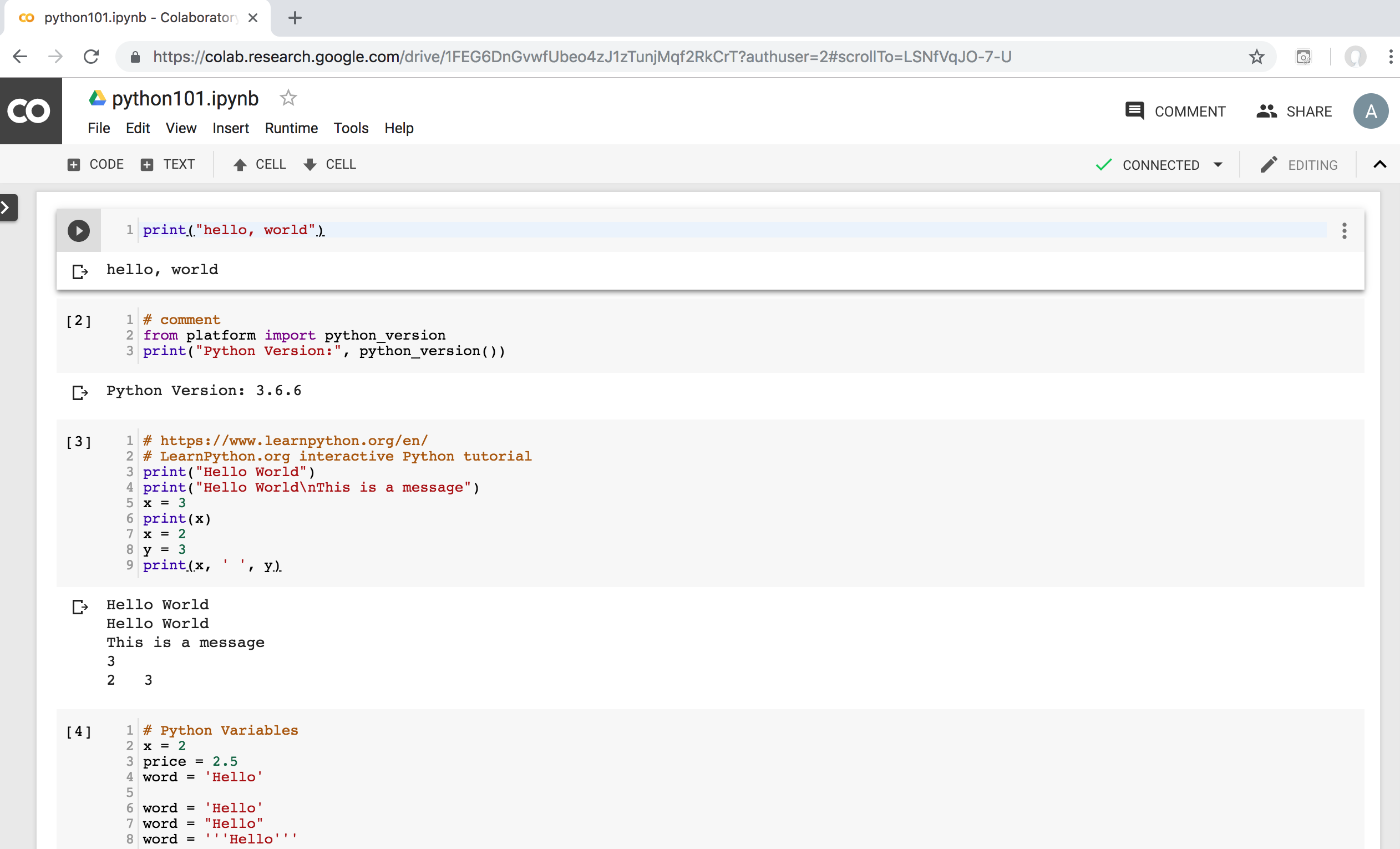 https://tinyurl.com/aintpupython101
39
Text input and output
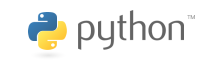 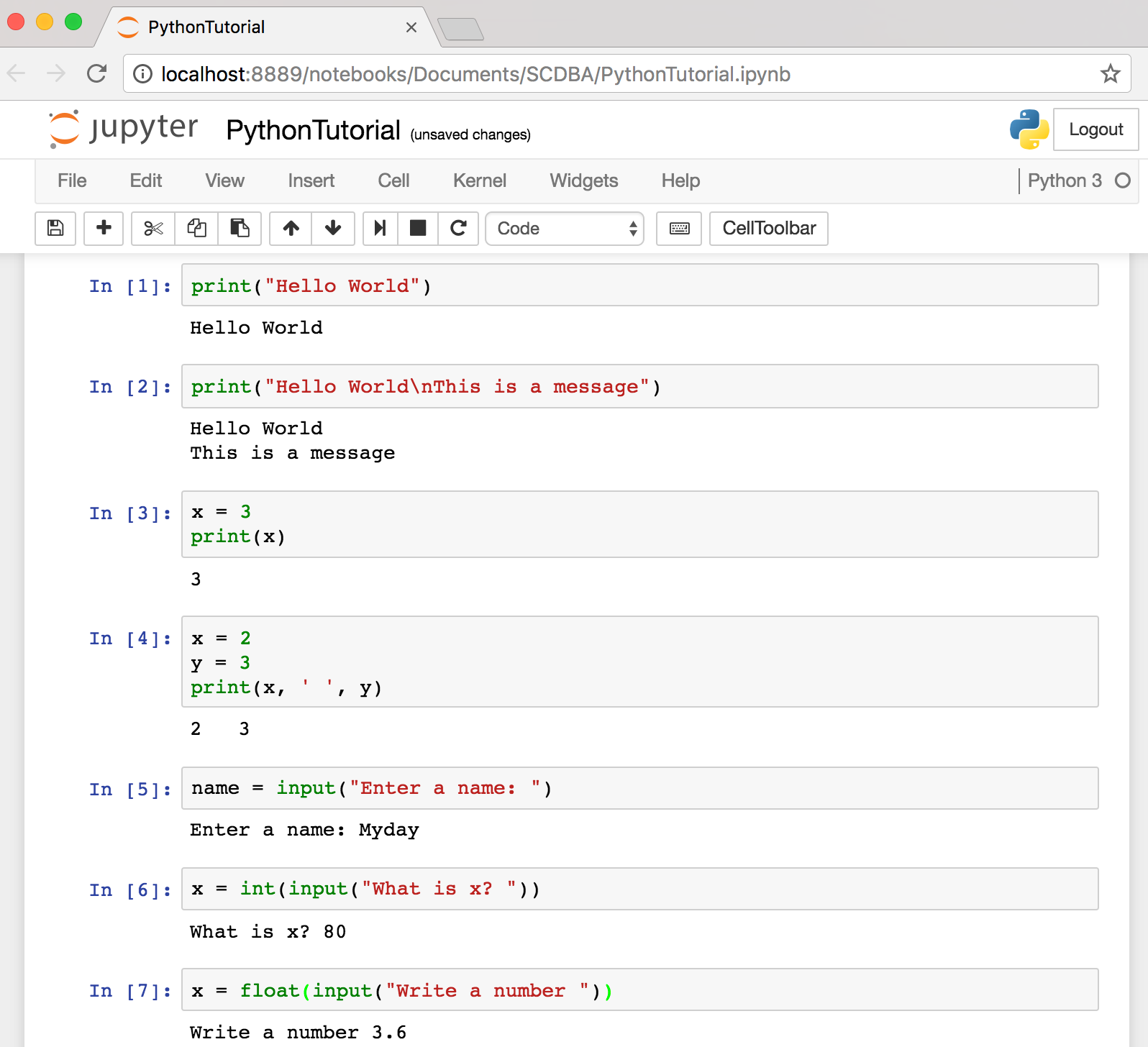 40
Source: http://pythonprogramminglanguage.com/text-input-and-output/
[Speaker Notes: print("Hello World")

print("Hello World\nThis is a message")

x = 3
print(x)

x = 2
y = 3
print(x, ' ', y)

name = input("Enter a name: ")

x = int(input("What is x? "))

x = float(input("Write a number "))]
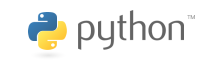 Variables
x = 2
price = 2.5
word = 'Hello'
word = 'Hello'
word = "Hello"
word = '''Hello'''
x = 2
x = x + 1
x = 5
Source: http://pythonprogramminglanguage.com/
41
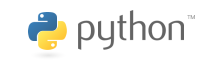 Python Basic Operators
print('7 + 2 =', 7 + 2)
print('7 - 2 =', 7 - 2)
print('7 * 2 =', 7 * 2)
print('7 / 2 =', 7 / 2)
print('7 // 2 =', 7 // 2)
print('7 % 2 =', 7 % 2)
print('7 ** 2 =', 7 ** 2)
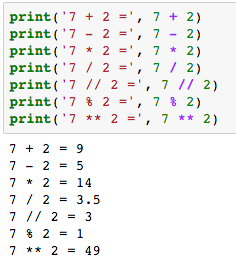 42
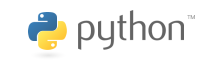 BMI Calculator in Python
height_cm = float(input("Enter your height in cm: "))
weight_kg = float(input("Enter your weight in kg: "))

height_m = height_cm/100
BMI = (weight_kg/(height_m**2))

print("Your BMI is: " + str(round(BMI,1)))
43
Source: http://code.activestate.com/recipes/580615-bmi-code/
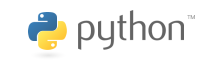 BMI Calculator in Python
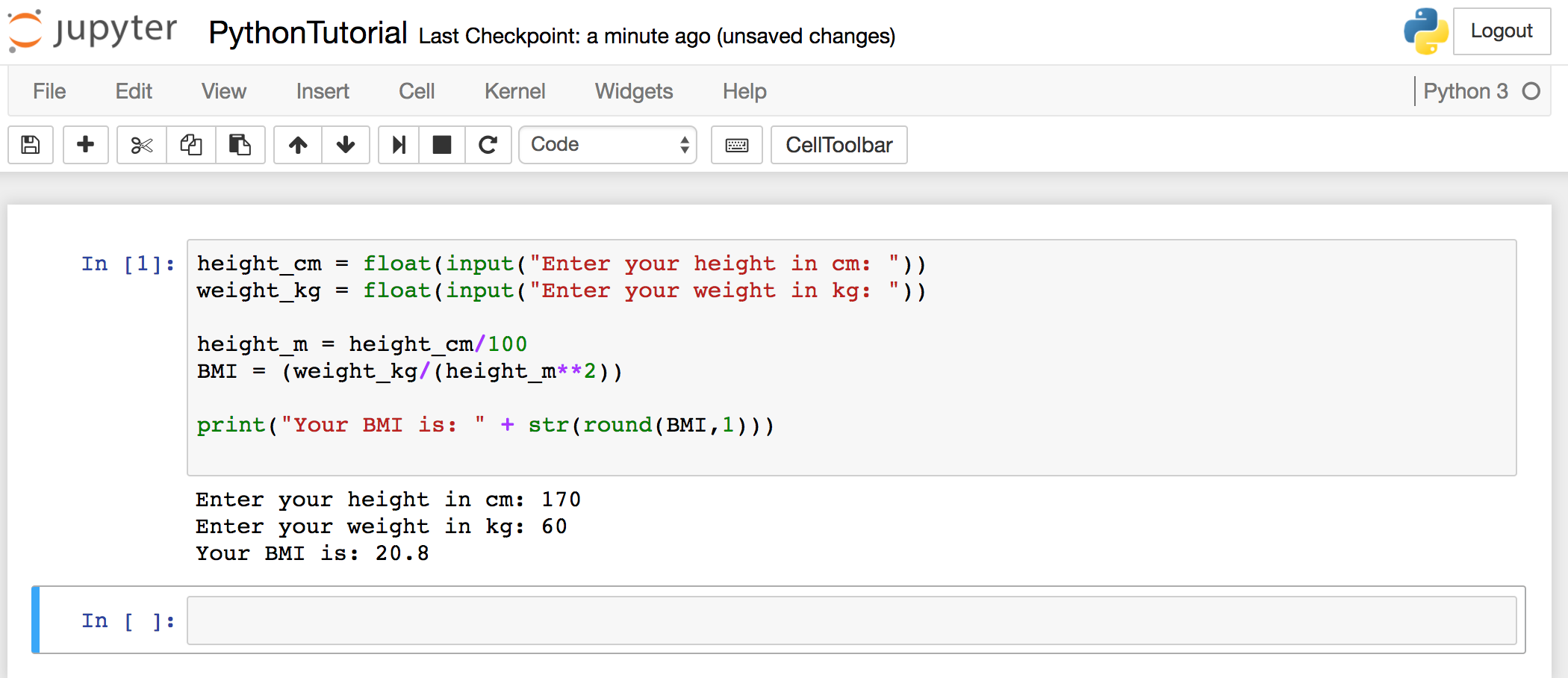 44
Source: http://code.activestate.com/recipes/580615-bmi-code/
[Speaker Notes: height_cm = float(input("Enter your height in cm: "))
weight_kg = float(input("Enter your weight in kg: "))

height_m = height_cm/100
BMI = (weight_kg/(height_m**2))

print("Your BMI is: " + str(round(BMI,1)))]
Future value of a specified principal amount, rate of interest, and a number of years
45
Source: https://www.w3resource.com/python-exercises/python-basic-exercise-39.php
Future Value (FV)
# How much is your $100 worth after 7 years?
print(100 * 1.1 ** 7)
# output = 194.87
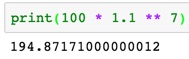 46
Source: https://www.w3resource.com/python-exercises/python-basic-exercise-39.php
Future Value (FV)
pv = 100
r = 0.1 
n = 7

fv = pv * ((1 + (r)) ** n)
print(round(fv, 2))
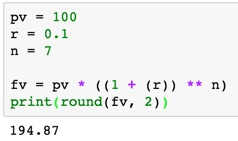 47
Future Value (FV)
amount = 100
interest = 10 #10% = 0.01 * 10 
years = 7

future_value = amount * ((1 + (0.01 * interest)) ** years)
print(round(future_value, 2))
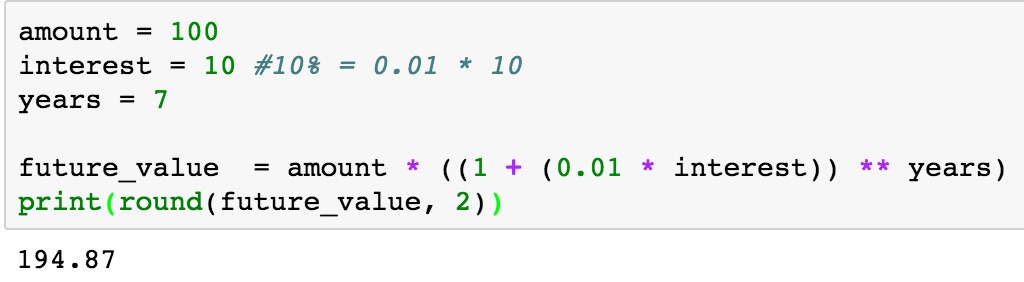 48
Source: https://www.w3resource.com/python-exercises/python-basic-exercise-39.php
[Speaker Notes: amount = 100
interest = 10 #10% = 0.01 * 10 
years = 7

future_value = amount * ((1 + (0.01 * interest)) ** years)
print(round(future_value, 2))]
if statements
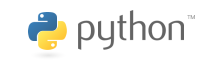 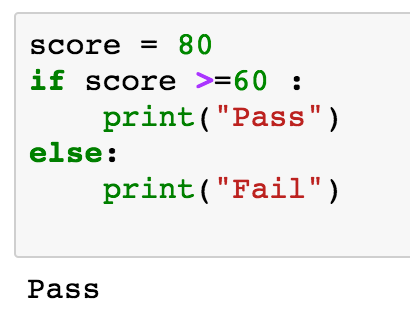 >   greater than
<   smaller than
==  equals
!=  is not
score = 80
if score >=60 :
    print("Pass")
else:
    print("Fail")
Source: http://pythonprogramminglanguage.com/
49
if elif else
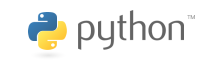 score = 90
grade = ""
if score >=90:
    grade = "A"
elif score >= 80:
    grade = "B"
elif score >= 70:
    grade = "C"
elif score >= 60:
    grade = "D"
else:
    grade = "E"
print(grade)
# grade = ”A”
A
http://pythontutor.com/visualize.html
https://goo.gl/E6w5ph
Source: http://pythonprogramminglanguage.com/
50
[Speaker Notes: http://pythontutor.com/visualize.html
https://goo.gl/E6w5ph]
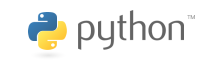 for loops
for i in range(1,11):
    print(i)
1
2
3
4
5
6
7
8
9
10
Source: http://pythonprogramminglanguage.com/
51
[Speaker Notes: https://goo.gl/YpxMYo]
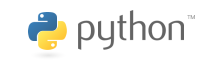 for loops
for i in range(1,10):
    for j in range(1,10):
        print(i, ' * ' , j , ' = ', i*j)
9  *  1  =  9
9  *  2  =  18
9  *  3  =  27
9  *  4  =  36
9  *  5  =  45
9  *  6  =  54
9  *  7  =  63
9  *  8  =  72
9  *  9  =  81
Source: http://pythonprogramminglanguage.com/
52
[Speaker Notes: for i in range(1,10):
    for j in range(1,10):
        print(i, ' * ' , j , ' = ', i*j)]
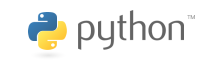 while loops
age = 10

while age < 20:
    print(age)
    age = age + 1
10
11
12
13
14
15
16
17
18
19
Source: https://learnpython.trinket.io/learn-python-part-8-loops#/while-loops/about-while-loops
53
[Speaker Notes: age = 10
while age < 20:
    print(age)
    age = age + 1]
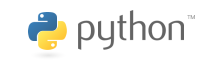 def Functions
def convertCMtoM(xcm):
    m = xcm/100
    return m

cm = 180
m = convertCMtoM(cm)
print(str(m))
1.8
54
[Speaker Notes: https://goo.gl/6K5qUn]
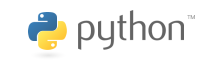 Lists []
x = [60, 70, 80, 90]
print(len(x))
print(x[0])
print(x[1])
print(x[-1])
4
60
70
90
55
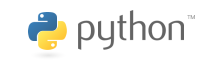 Tuples ()
A tuple in Python is a collection that cannot be modified. A tuple is defined using parenthesis.
x = (10, 20, 30, 40, 50)
print(x[0])
print(x[1])
print(x[2])
print(x[-1])
10
20
30
50
Source: http://pythonprogramminglanguage.com/tuples/
56
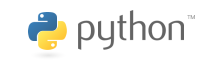 Dictionary {key : value}
k = { 'EN':'English', 'FR':'French' }
print(k['EN'])
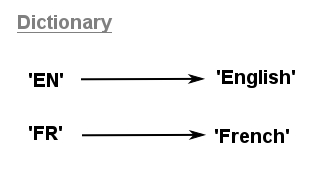 English
57
Source: http://pythonprogramminglanguage.com/dictionary/
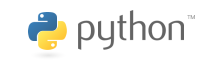 Sets {}
animals = {'cat', 'dog'}
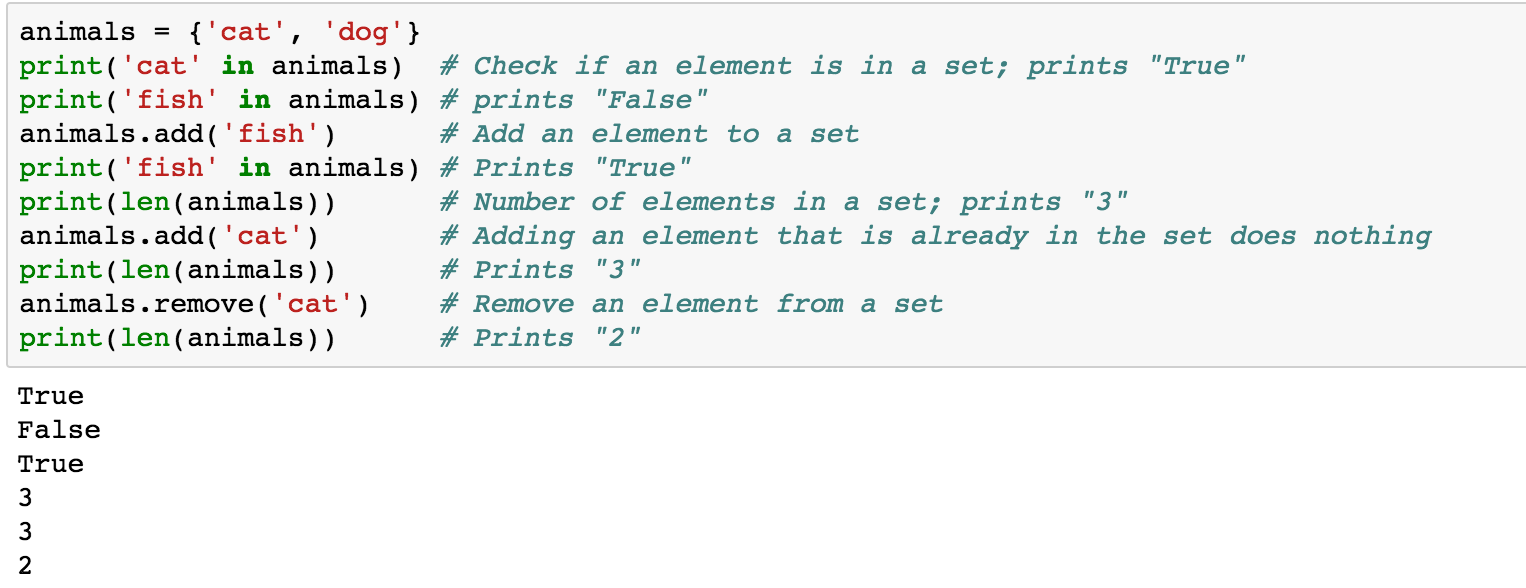 animals = {'cat', 'dog'}
print('cat' in animals) 
print('fish' in animals) 
animals.add('fish') 
print('fish' in animals)
print(len(animals)) 
animals.add('cat') 
print(len(animals)) 
animals.remove('cat') 
print(len(animals))
58
Source: http://cs231n.github.io/python-numpy-tutorial/
[Speaker Notes: #Sets
animals = {'cat', 'dog'}
print('cat' in animals)  # Check if an element is in a set; prints "True"
print('fish' in animals) # prints "False"
animals.add('fish')      # Add an element to a set
print('fish' in animals) # Prints "True"
print(len(animals))      # Number of elements in a set; prints "3"
animals.add('cat')       # Adding an element that is already in the set does nothing
print(len(animals))      # Prints "3"
animals.remove('cat')    # Remove an element from a set
print(len(animals))      # Prints "2”

Source: http://cs231n.github.io/python-numpy-tutorial/]
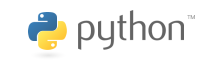 File Input / Output
with open('myfile.txt', 'w') as file:
    file.write('Hello World\nThis is Python File Input Output')

with open('myfile.txt', 'r') as file:
    text = file.read()
print(text)
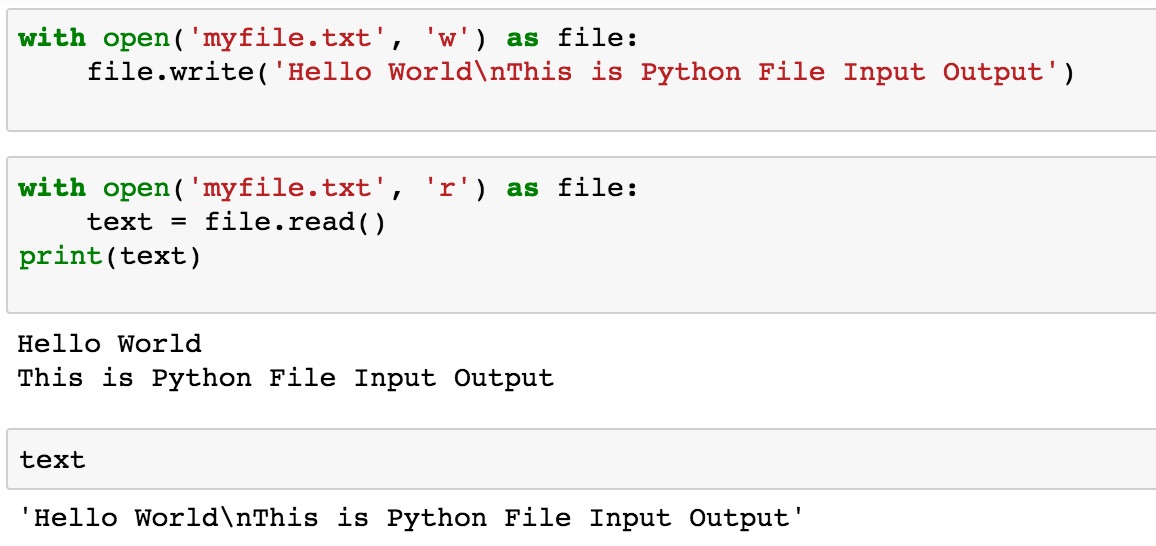 59
Source: https://github.com/TiesdeKok/LearnPythonforResearch/blob/master/0_python_basics.ipynb
[Speaker Notes: with open('myfile.txt', 'w') as file:
    file.write('Hello World\nThis is Python File Input Output')
 
with open('myfile.txt', 'r') as file:
    text = file.read()
print(text)
 
with open('myfile.txt', 'a+') as file:
    file.write('\n' + 'New line')
 
with open('myfile.txt', 'r') as file:
    text = file.read()
print(text)]
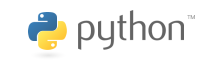 File Input / Output
with open('myfile.txt', 'a+') as file:
    file.write('\n' + 'New line')

with open('myfile.txt', 'r') as file:
    text = file.read()
print(text)
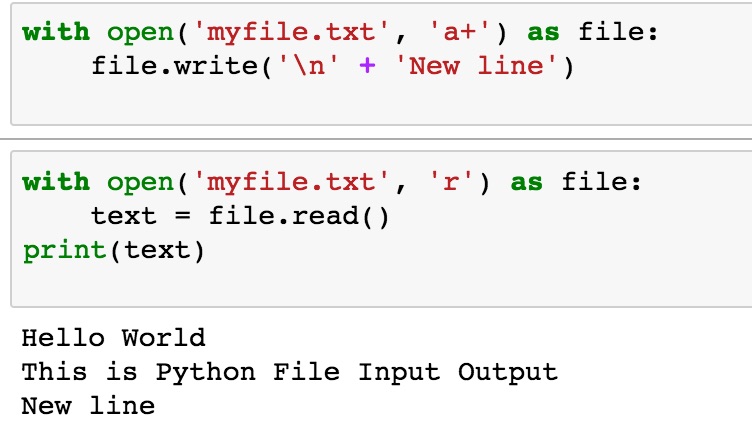 60
Source: https://github.com/TiesdeKok/LearnPythonforResearch/blob/master/0_python_basics.ipynb
[Speaker Notes: with open('myfile.txt', 'w') as file:
    file.write('Hello World\nThis is Python File Input Output')
 
with open('myfile.txt', 'r') as file:
    text = file.read()
print(text)
 
with open('myfile.txt', 'a+') as file:
    file.write('\n' + 'New line')
 
with open('myfile.txt', 'r') as file:
    text = file.read()
print(text)]
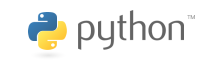 try except finally
try:
    file = open("myfile.txt")
    #file = open("myfile.txt", 'w')
    file.write("Python write file")
    print("file saved")
except:
    print("Exception file Error")
finally:
    file.close()
    print("finally process")
Exception file Error
finally process
61
Source: https://pythonbasics.org/try-except/
[Speaker Notes: try:
    file = open("myfile.txt")
    #file = open("myfile.txt", 'w')
    file.write("Python write file")
    print("file saved")
except:
    print("Exception file Error")
finally:
    file.close()
    print("finally process")]
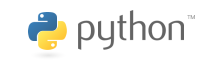 class
class Person:
  def __init__(self, name, age):
    self.name = name
    self.age = age

  def myfunc(self):
    print("Hello my name is " + self.name)

p1 = Person("Alan", 20)
p1.myfunc()
print(p1.name)
print(p1.age)
Hello my name is Alan
Alan
20
62
Source: https://www.w3schools.com/python/python_classes.asp
[Speaker Notes: class Person:
  def __init__(self, name, age):
    self.name = name
    self.age = age

  def myfunc(self):
    print("Hello my name is " + self.name)

p1 = Person("Alan", 20)
p1.myfunc()
print(p1.name)
print(p1.age)]
Big Data Analytics with Numpy in Python
63
Numpy
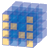 NumPy
Base N-dimensional array package
64
NumPy is the fundamental package for scientific computing with Python.
65
Source: http://www.numpy.org/
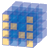 NumPy
NumPy
NumPy provides a multidimensional array object to store homogenous or heterogeneous data; it also provides optimized functions/methods to operate on this array object.
66
Source: Yves Hilpisch (2014), Python for Finance: Analyze Big Financial Data, O'Reilly
NumPy
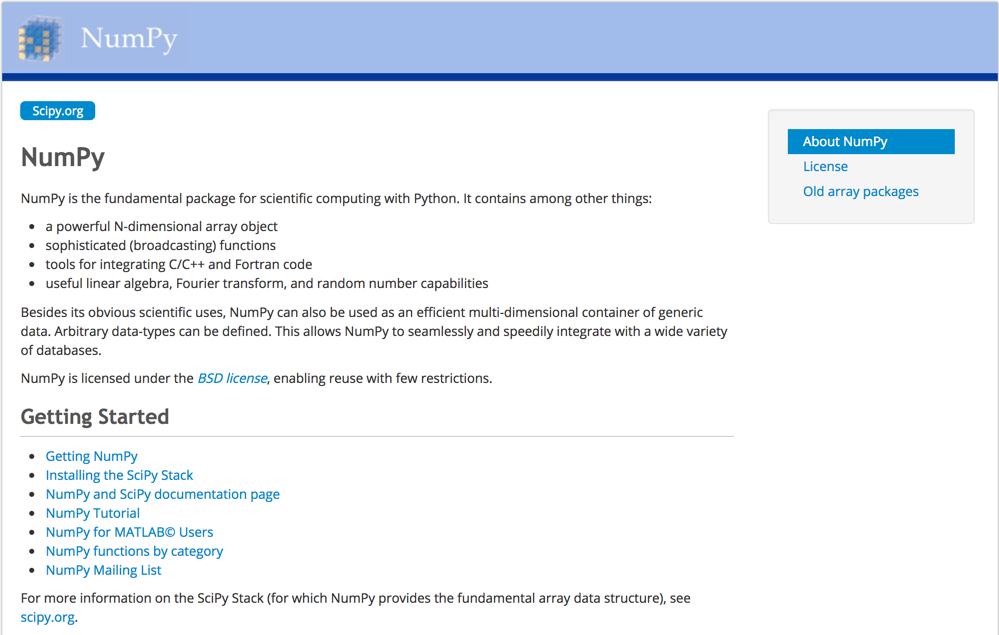 http://www.numpy.org/
67
NumPy ndarray
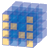 One-dimensional Array (1-D Array)
NumPy
Two-dimensional Array (2-D Array)
68
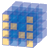 NumPy
NumPy
v = list(range(1, 6))v2 * vimport numpy as npv = np.arange(1, 6)v2 * v
69
Source: Yves Hilpisch (2014), Python for Finance: Analyze Big Financial Data, O'Reilly
[Speaker Notes: # pip3 install numpy
# pip install numpy
# sudo pip3 install numpy
import numpy as np]
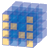 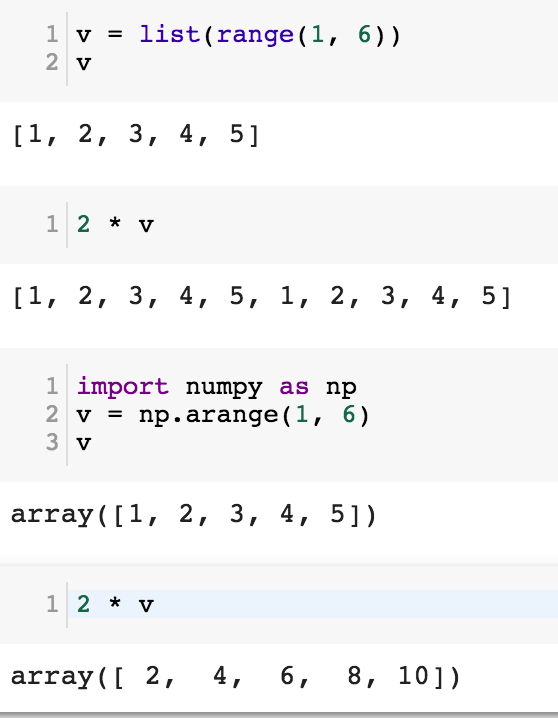 NumPy
Base N-dimensional array package
70
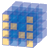 NumPy Create Array
NumPy
import numpy as npa = np.array([1, 2, 3])b = np.array([4, 5, 6])c = a * bc
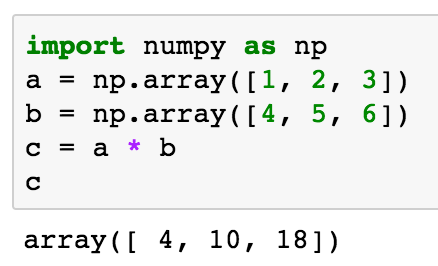 71
Source: Yves Hilpisch (2014), Python for Finance: Analyze Big Financial Data, O'Reilly
NumPy
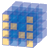 NumPy
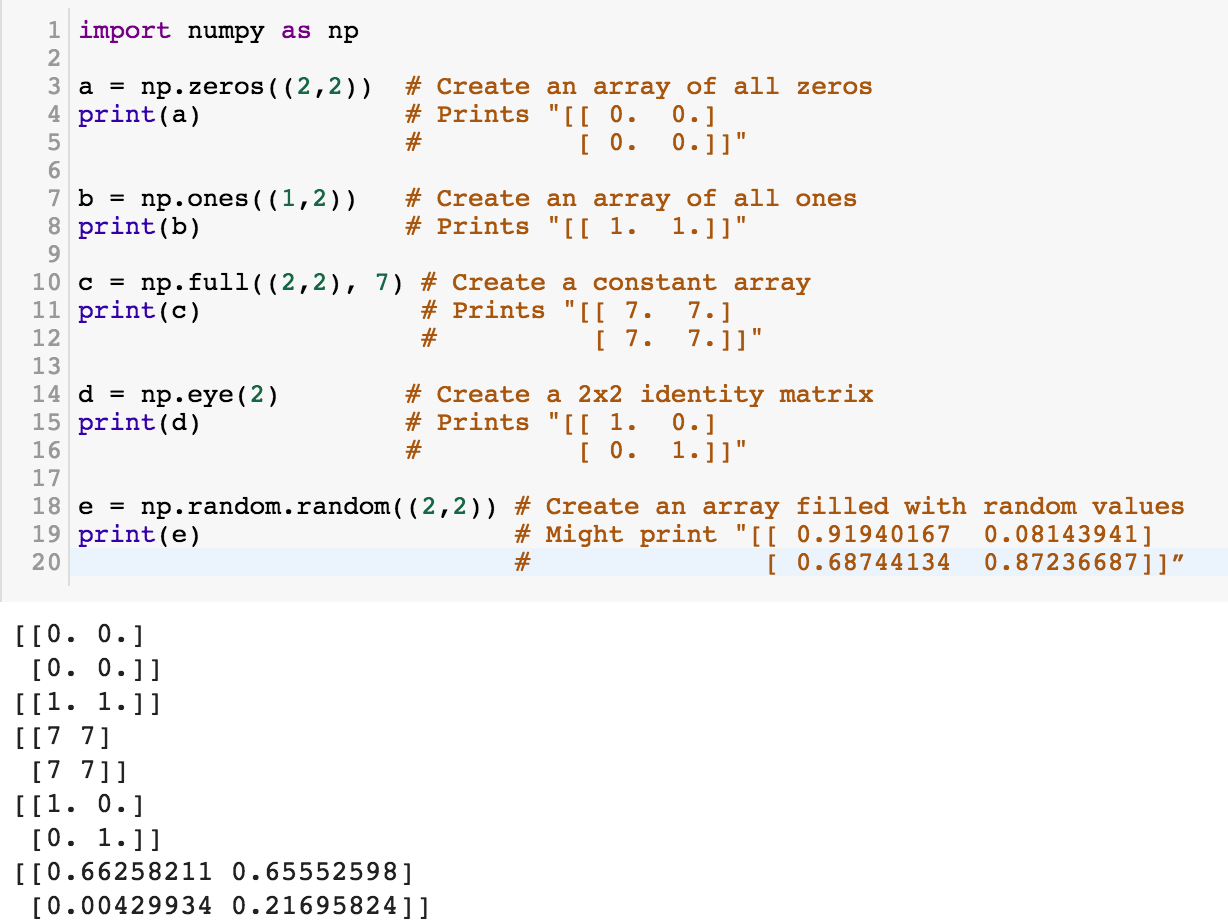 72
Source: http://cs231n.github.io/python-numpy-tutorial/
[Speaker Notes: import numpy as np

a = np.zeros((2,2))  # Create an array of all zeros
print(a)             # Prints "[[ 0.  0.]
                     #          [ 0.  0.]]"

b = np.ones((1,2))   # Create an array of all ones
print(b)             # Prints "[[ 1.  1.]]"

c = np.full((2,2), 7) # Create a constant array
print(c)              # Prints "[[ 7.  7.]
                      #          [ 7.  7.]]"

d = np.eye(2)        # Create a 2x2 identity matrix
print(d)             # Prints "[[ 1.  0.]
                     #          [ 0.  1.]]"

e = np.random.random((2,2)) # Create an array filled with random values
print(e)                    # Might print "[[ 0.91940167  0.08143941]
                            #               [ 0.68744134  0.87236687]]”

Source: http://cs231n.github.io/python-numpy-tutorial/]
Numpy Quickstart Tutorial
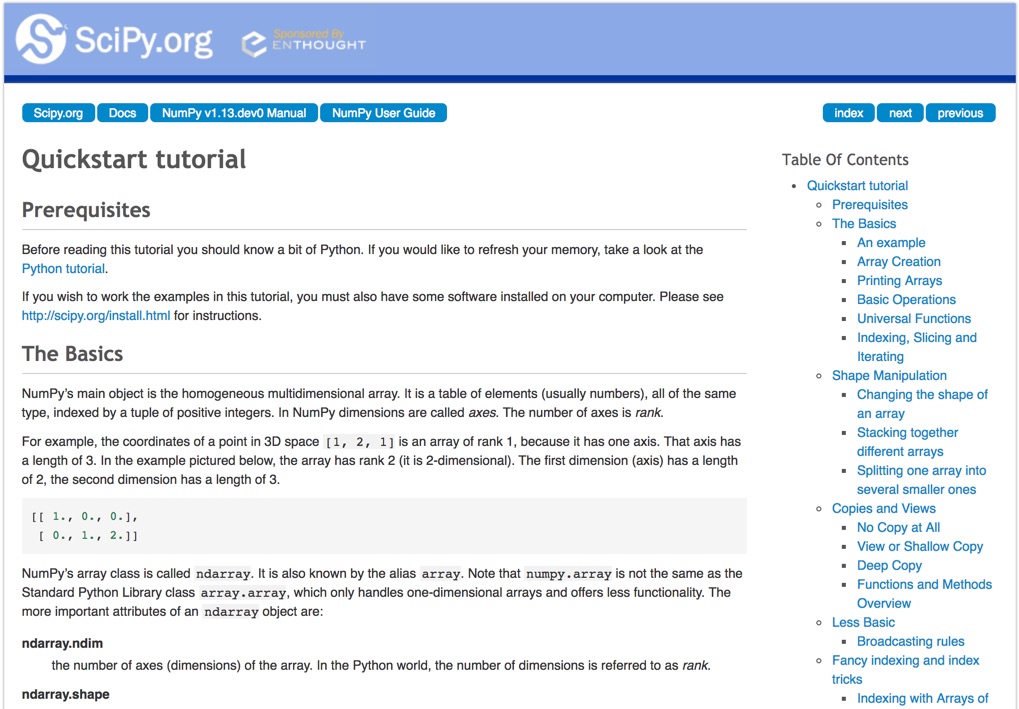 73
https://docs.scipy.org/doc/numpy-dev/user/quickstart.html
import numpy as np
a = np.arange(15).reshape(3, 5)
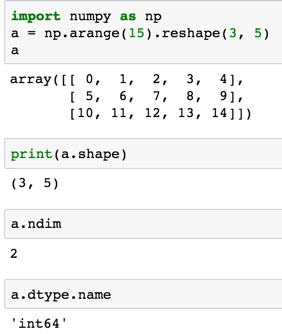 a.shape
a.ndim
a.dtype.name
74
Source: https://docs.scipy.org/doc/numpy-dev/user/quickstart.html
[Speaker Notes: Numpy Tutorial
Source: https://docs.scipy.org/doc/numpy-dev/user/quickstart.html
In [1]:
import numpy as np
a = np.arange(15).reshape(3, 5)
a
Out[1]:
array([[ 0,  1,  2,  3,  4],
       [ 5,  6,  7,  8,  9],
       [10, 11, 12, 13, 14]])
In [2]:
print(a.shape)
(3, 5)
In [3]:
a.ndim
Out[3]:
2
In [4]:
a.dtype.name
Out[4]:
'int64'
In [5]:
a.itemsize
Out[5]:
8
In [6]:
a.size
Out[6]:
15
In [7]:
type(a)
Out[7]:
numpy.ndarray
In [8]:
b = np.array([1, 2, 3])
In [9]:
b
Out[9]:
array([1, 2, 3])
In [10]:
type(b)
Out[10]:
numpy.ndarray]
Matrix
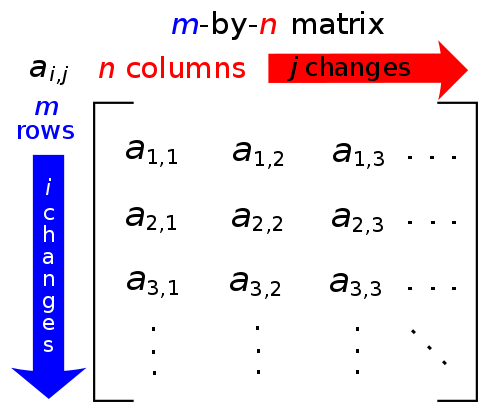 75
Source: https://simple.wikipedia.org/wiki/Matrix_(mathematics)
NumPy ndarray: Multidimensional Array Object
76
NumPy ndarray
One-dimensional Array (1-D Array)
Two-dimensional Array (2-D Array)
77
import numpy as npa = np.array([1,2,3,4,5])
One-dimensional Array (1-D Array)
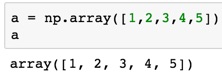 78
a = np.array([[1,2,3,4,5],[6,7,8,9,10],[11,12,13,14,15],[16,17,18,19,20]])
Two-dimensional Array (2-D Array)
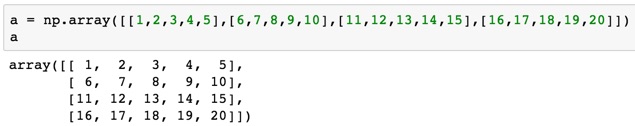 79
import numpy as npa = np.array([[0, 1, 2, 3], [10, 11, 12, 13], [20, 21, 22, 23]])
a
80
[Speaker Notes: import numpy as npa = np.array([[0, 1, 2, 3], [10, 11, 12, 13], [20, 21, 22, 23]])
a]
a = np.array([[0, 1, 2, 3], [10, 11, 12, 13], [20, 21, 22, 23]])
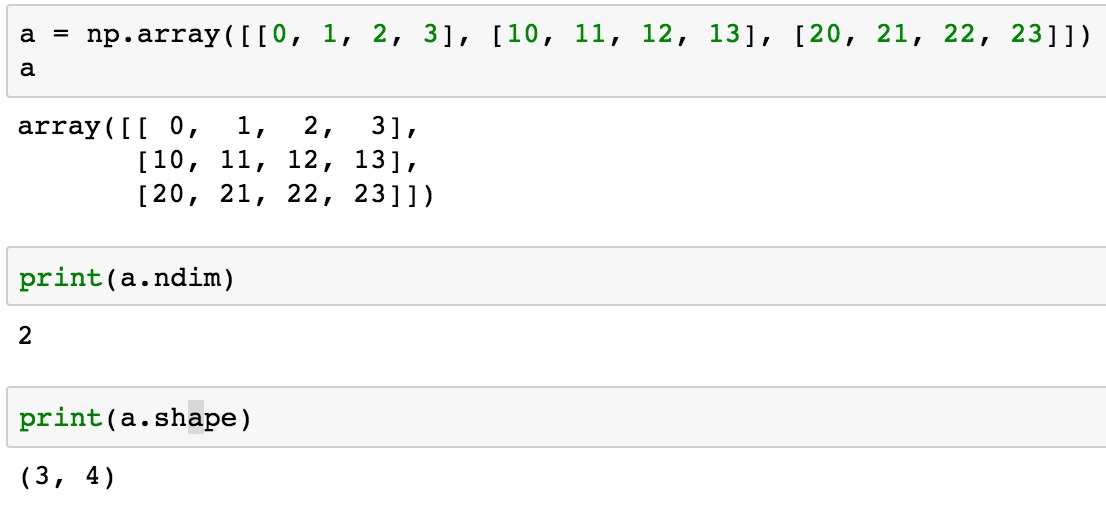 81
NumPy Basics: Arrays and Vectorized Computation
82
Source: https://www.safaribooksonline.com/library/view/python-for-data/9781449323592/ch04.html
NumPy Array
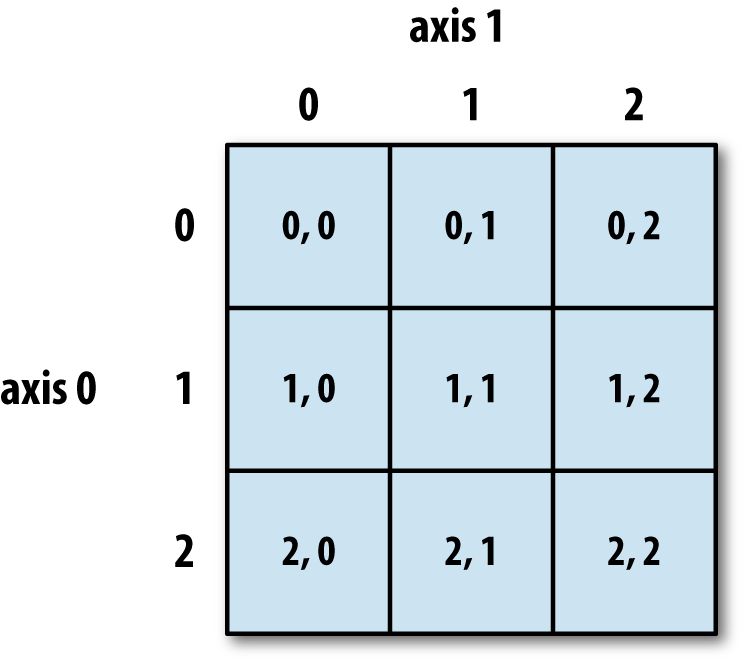 83
Source: https://www.safaribooksonline.com/library/view/python-for-data/9781449323592/ch04.html
Numpy Array
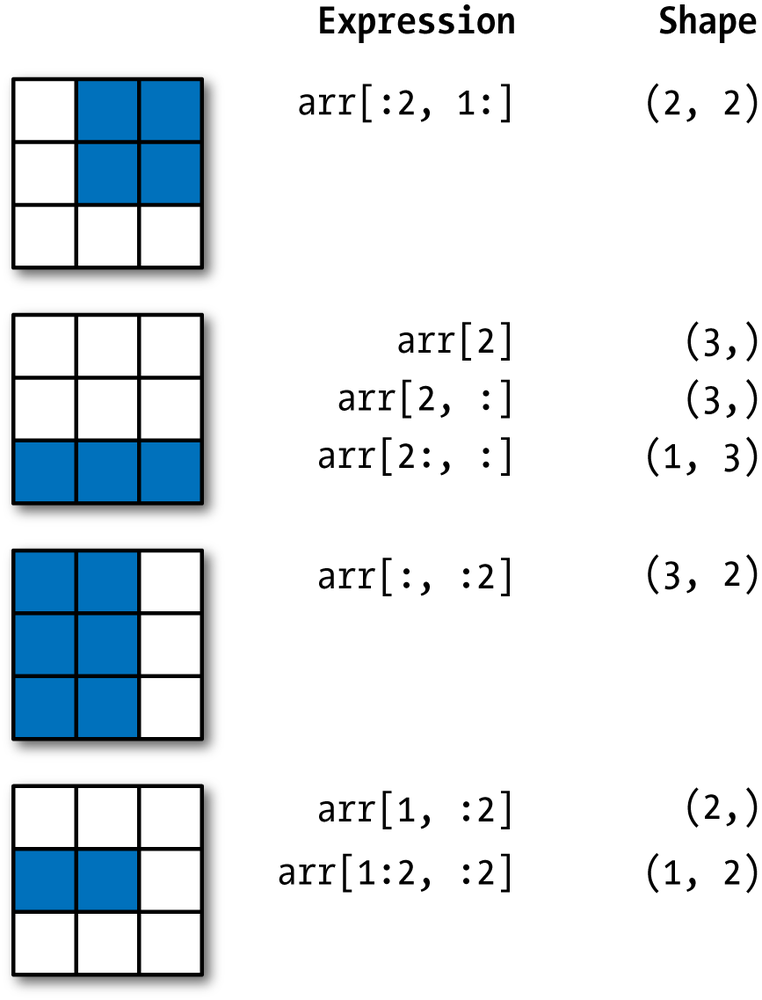 84
Source: https://www.safaribooksonline.com/library/view/python-for-data/9781449323592/ch04.html
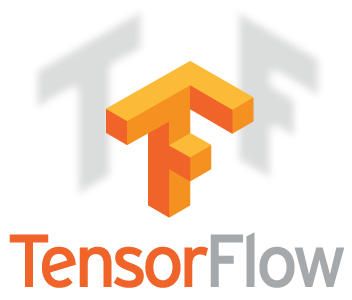 Tensor
3 
a rank 0 tensor; this is a scalar with shape []
[1. ,2., 3.] 
a rank 1 tensor; this is a vector with shape [3]
[[1., 2., 3.], [4., 5., 6.]] 
a rank 2 tensor; a matrix with shape [2, 3]
[[[1., 2., 3.]], [[7., 8., 9.]]] 
a rank 3 tensor with shape [2, 1, 3]
https://www.tensorflow.org/
85
Scalar
80
Vector
[50 60 70]
50 60 70
55 65 75
Matrix
[50 60 70] [70 80 90]
[55 65 75] [75 85 95]
Tensor
86
Wes McKinney (2017), "Python for Data Analysis: Data Wrangling with Pandas, NumPy, and IPython", 2nd Edition, O'Reilly Media.
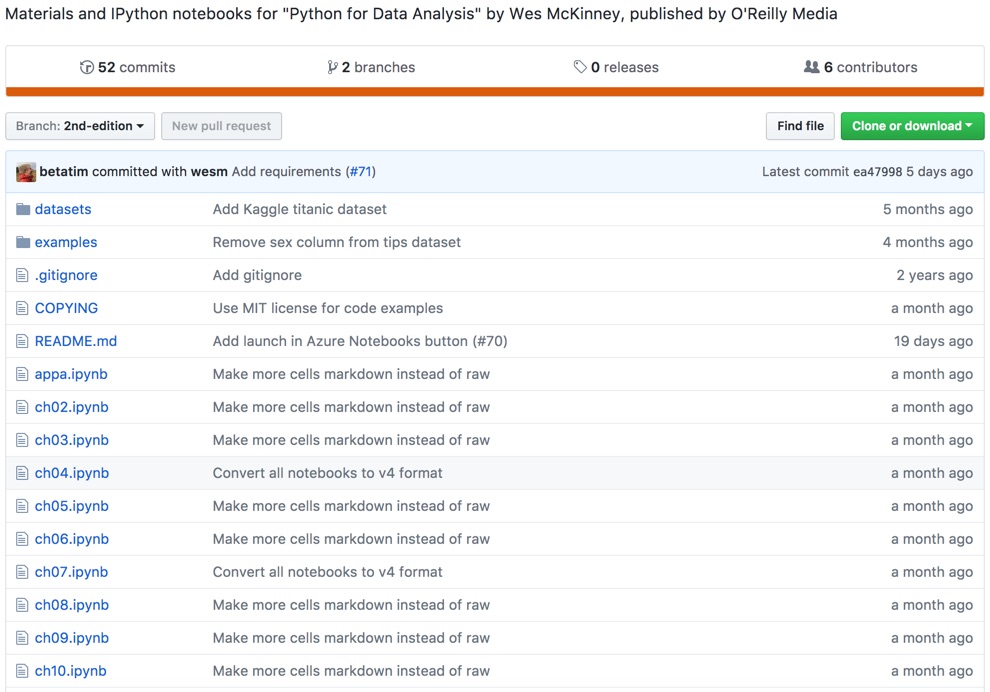 https://github.com/wesm/pydata-book
87
Wes McKinney (2017), "Python for Data Analysis: Data Wrangling with Pandas, NumPy, and IPython", 2nd Edition, O'Reilly Media.
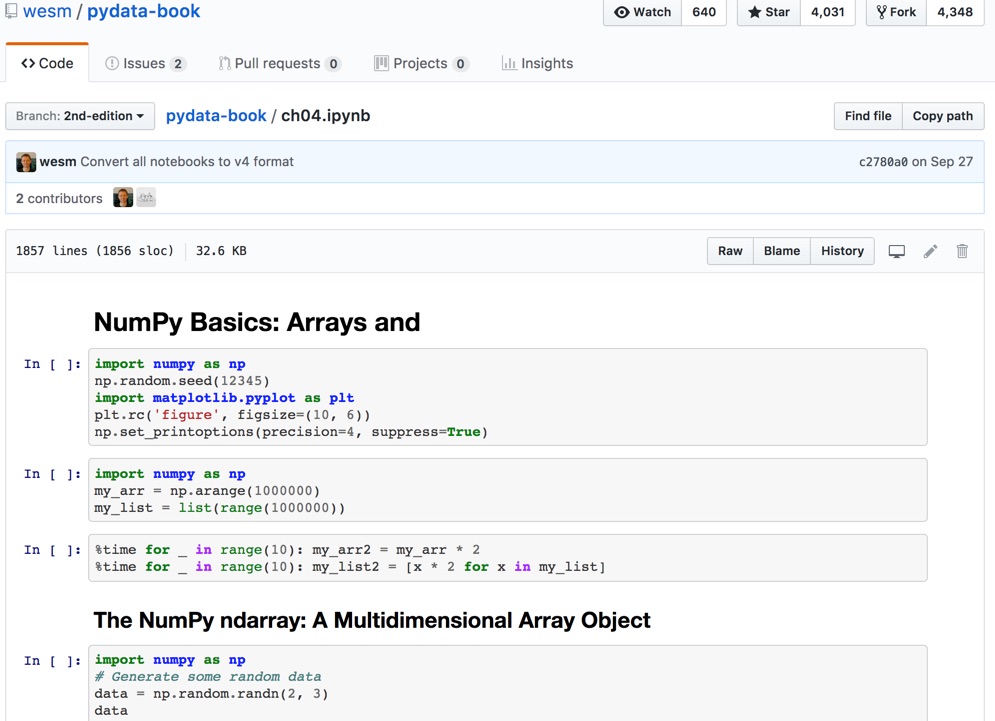 88
Source: https://github.com/wesm/pydata-book/blob/2nd-edition/ch04.ipynb
Natural Language Processing (NLP) and Text Mining
Raw text
Sentence Segmentation
Tokenization
Part-of-Speech (POS)
Stop word removal
word’s stem
am  am
having  hav
word’s lemma
am  be
having  have
Stemming / Lemmatization
Dependency Parser
String Metrics & Matching
89
Source: Nitin Hardeniya (2015), NLTK Essentials, Packt Publishing; Florian Leitner (2015), Text mining - from Bayes rule to dependency parsing
spaCy: Natural Language Processing
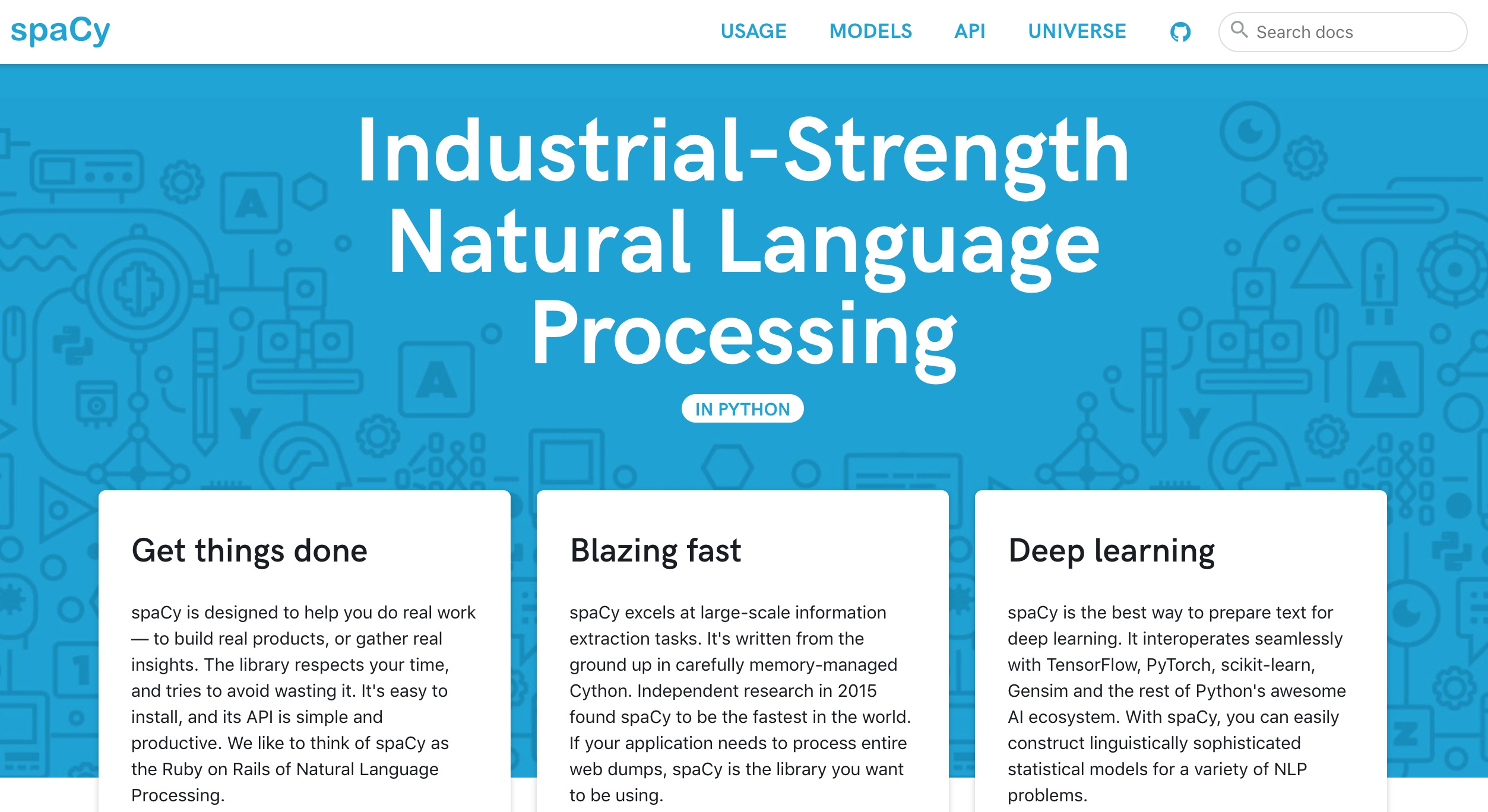 https://spacy.io/
90
Python in Google Colab (Python101)
https://colab.research.google.com/drive/1FEG6DnGvwfUbeo4zJ1zTunjMqf2RkCrT
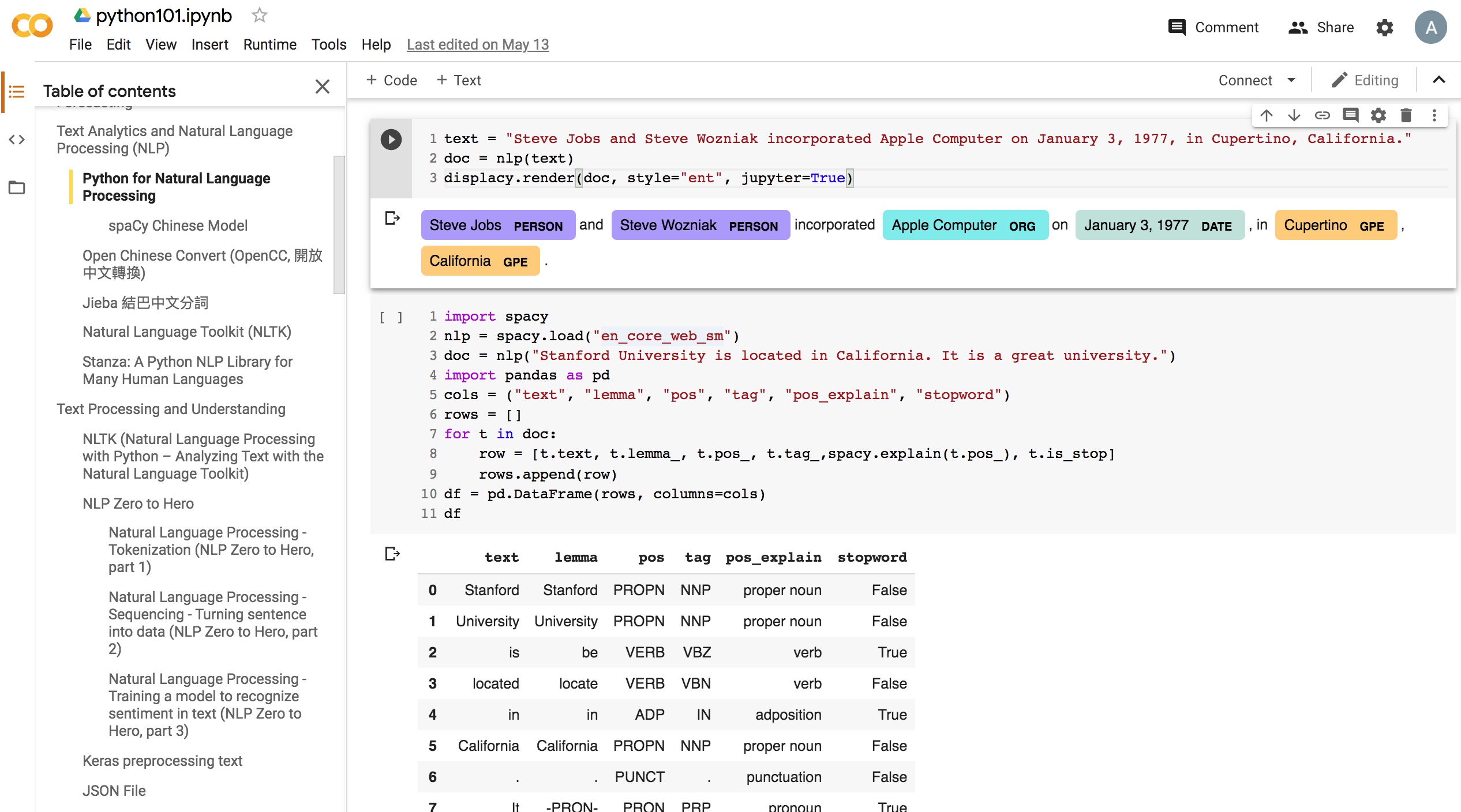 https://tinyurl.com/aintpupython101
91
Python in Google Colab (Python101)
https://colab.research.google.com/drive/1FEG6DnGvwfUbeo4zJ1zTunjMqf2RkCrT
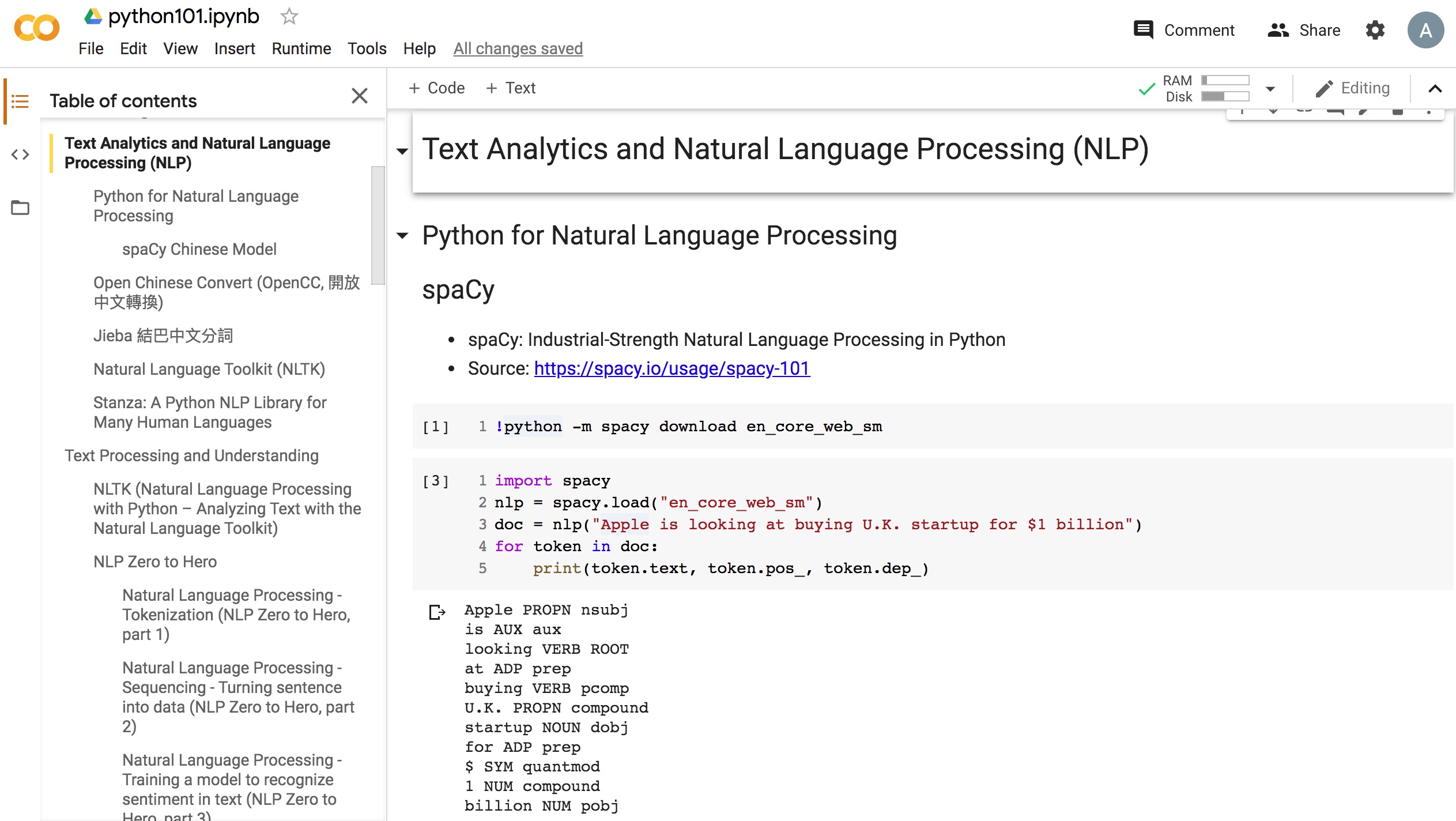 https://tinyurl.com/aintpupython101
92
Python in Google Colab (Python101)
https://colab.research.google.com/drive/1FEG6DnGvwfUbeo4zJ1zTunjMqf2RkCrT
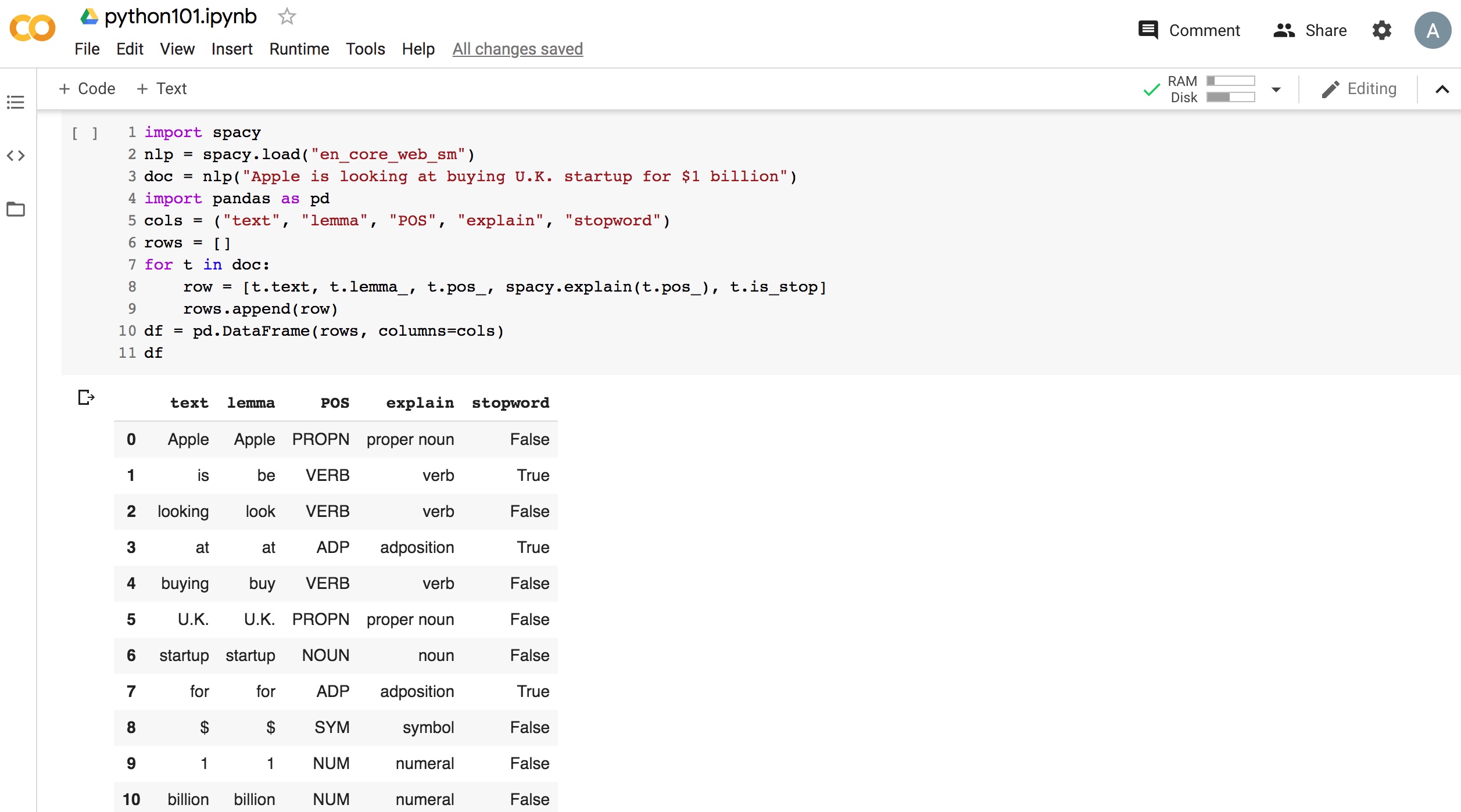 https://tinyurl.com/aintpupython101
93
Python in Google Colab (Python101)
https://colab.research.google.com/drive/1FEG6DnGvwfUbeo4zJ1zTunjMqf2RkCrT
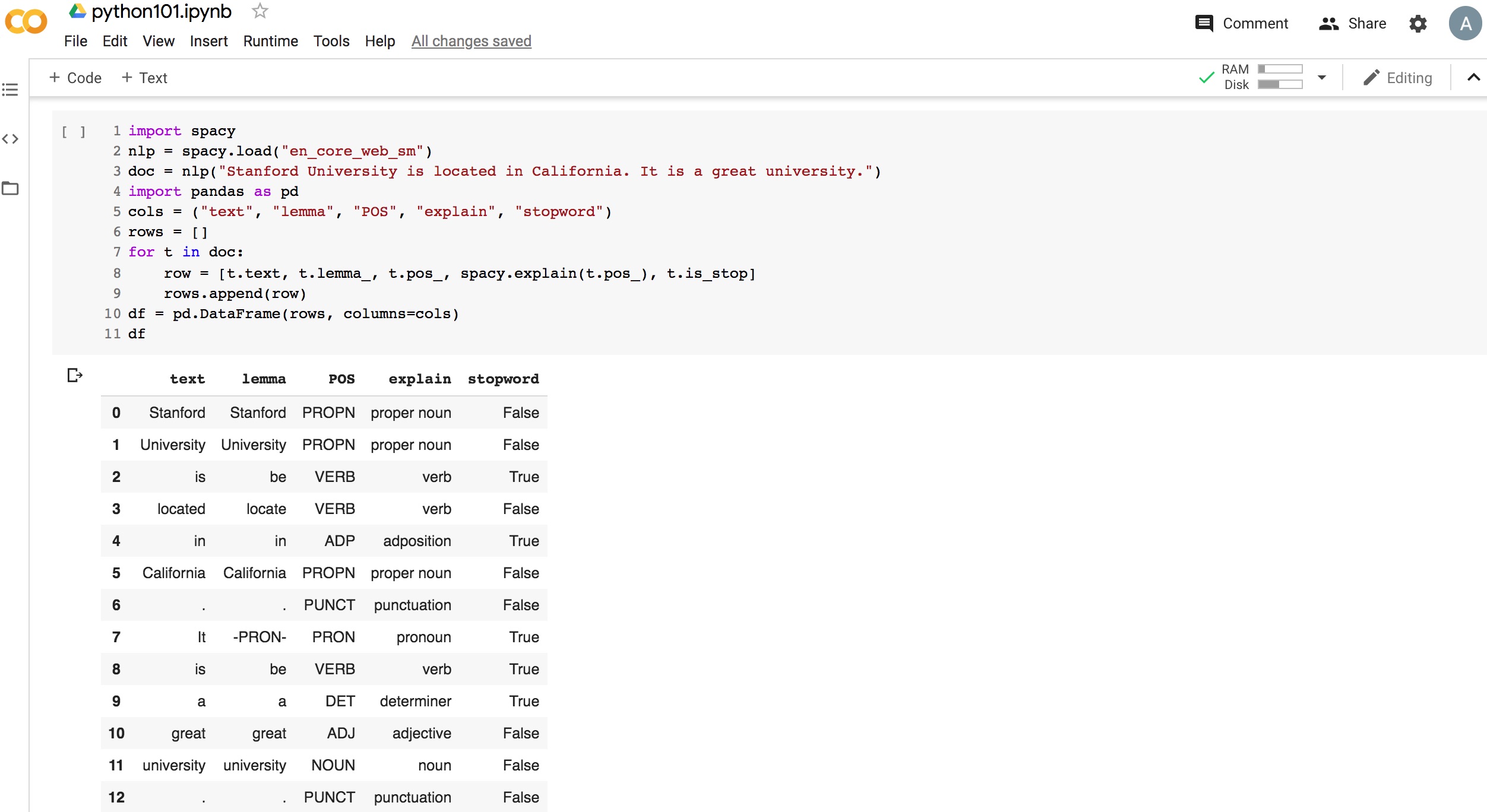 https://tinyurl.com/aintpupython101
94
Python in Google Colab (Python101)
https://colab.research.google.com/drive/1FEG6DnGvwfUbeo4zJ1zTunjMqf2RkCrT
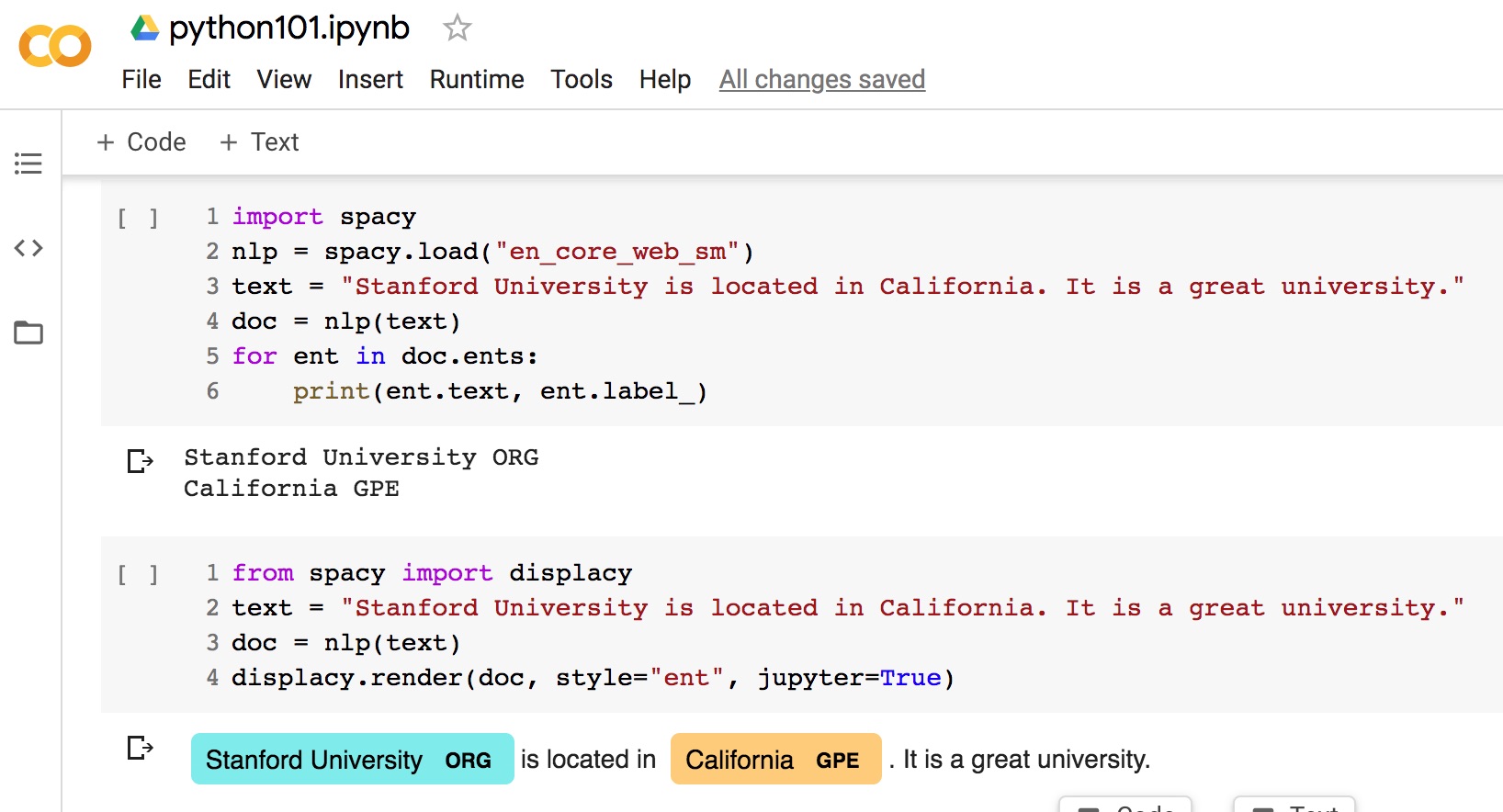 https://tinyurl.com/aintpupython101
95
Python in Google Colab (Python101)
https://colab.research.google.com/drive/1FEG6DnGvwfUbeo4zJ1zTunjMqf2RkCrT
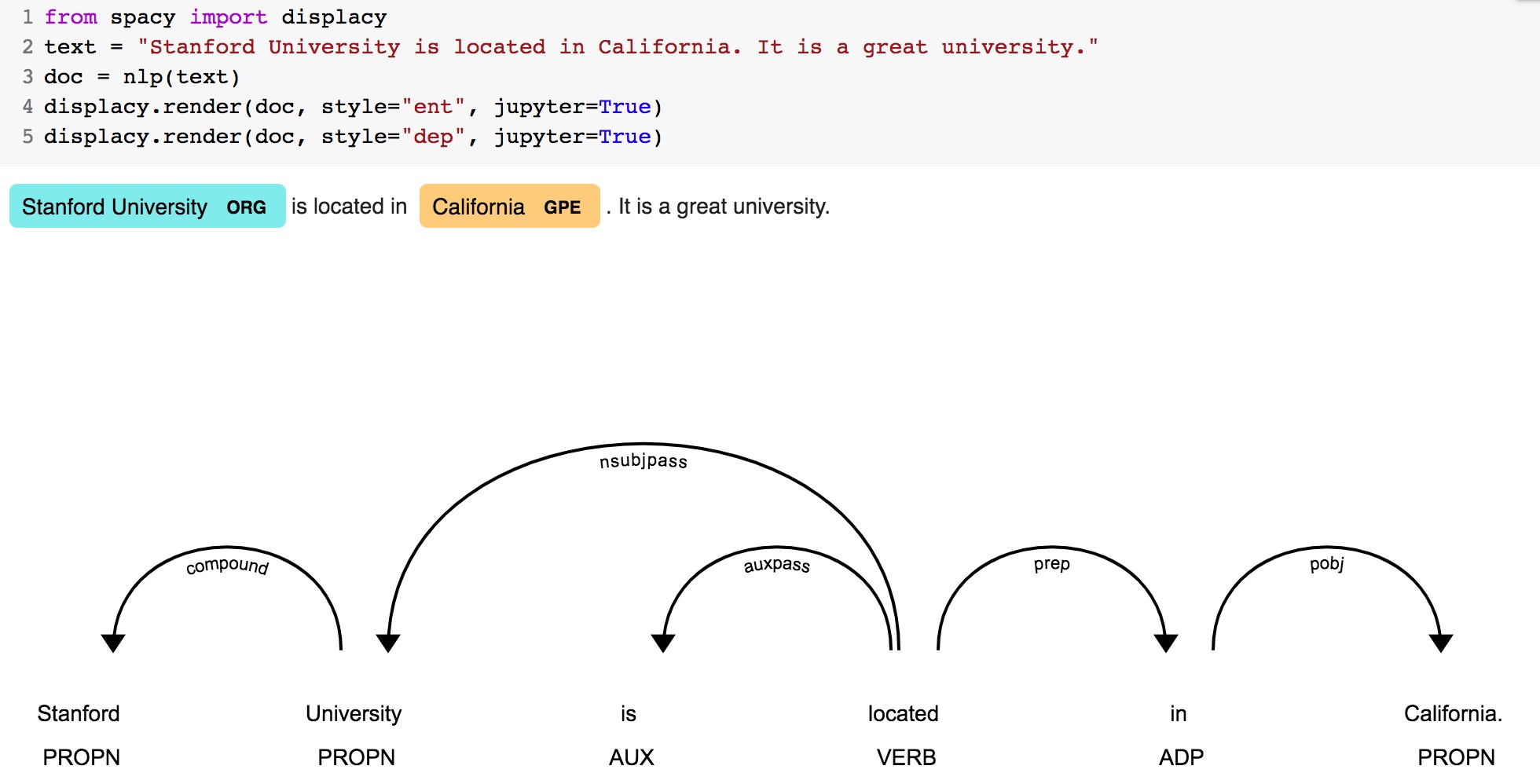 https://tinyurl.com/aintpupython101
96
Python in Google Colab
https://colab.research.google.com/drive/1FEG6DnGvwfUbeo4zJ1zTunjMqf2RkCrT
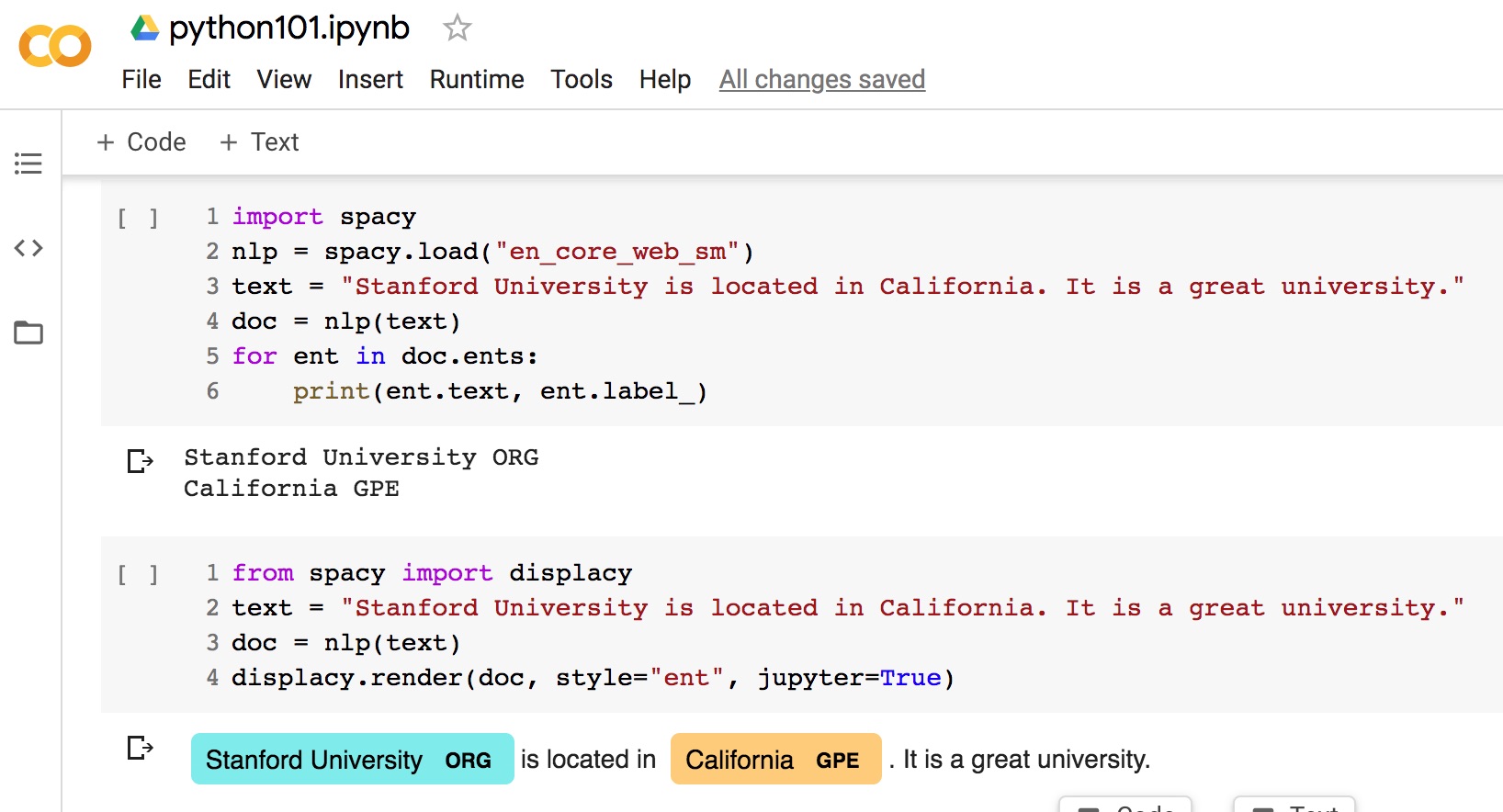 https://tinyurl.com/aintpupython101
97
Python in Google Colab (Python101)
https://colab.research.google.com/drive/1FEG6DnGvwfUbeo4zJ1zTunjMqf2RkCrT
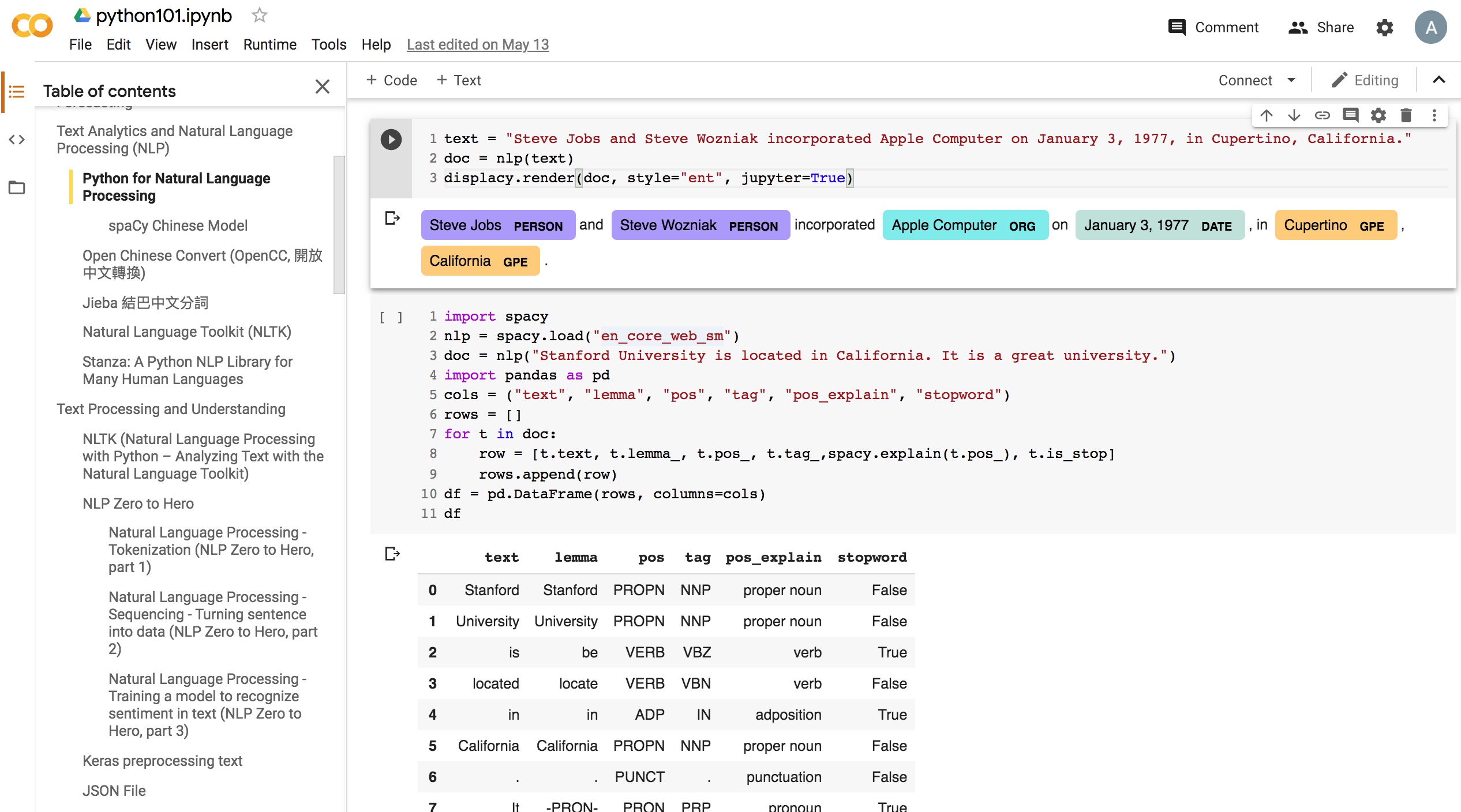 https://tinyurl.com/aintpupython101
98
Python in Google Colab (Python101)
https://colab.research.google.com/drive/1FEG6DnGvwfUbeo4zJ1zTunjMqf2RkCrT
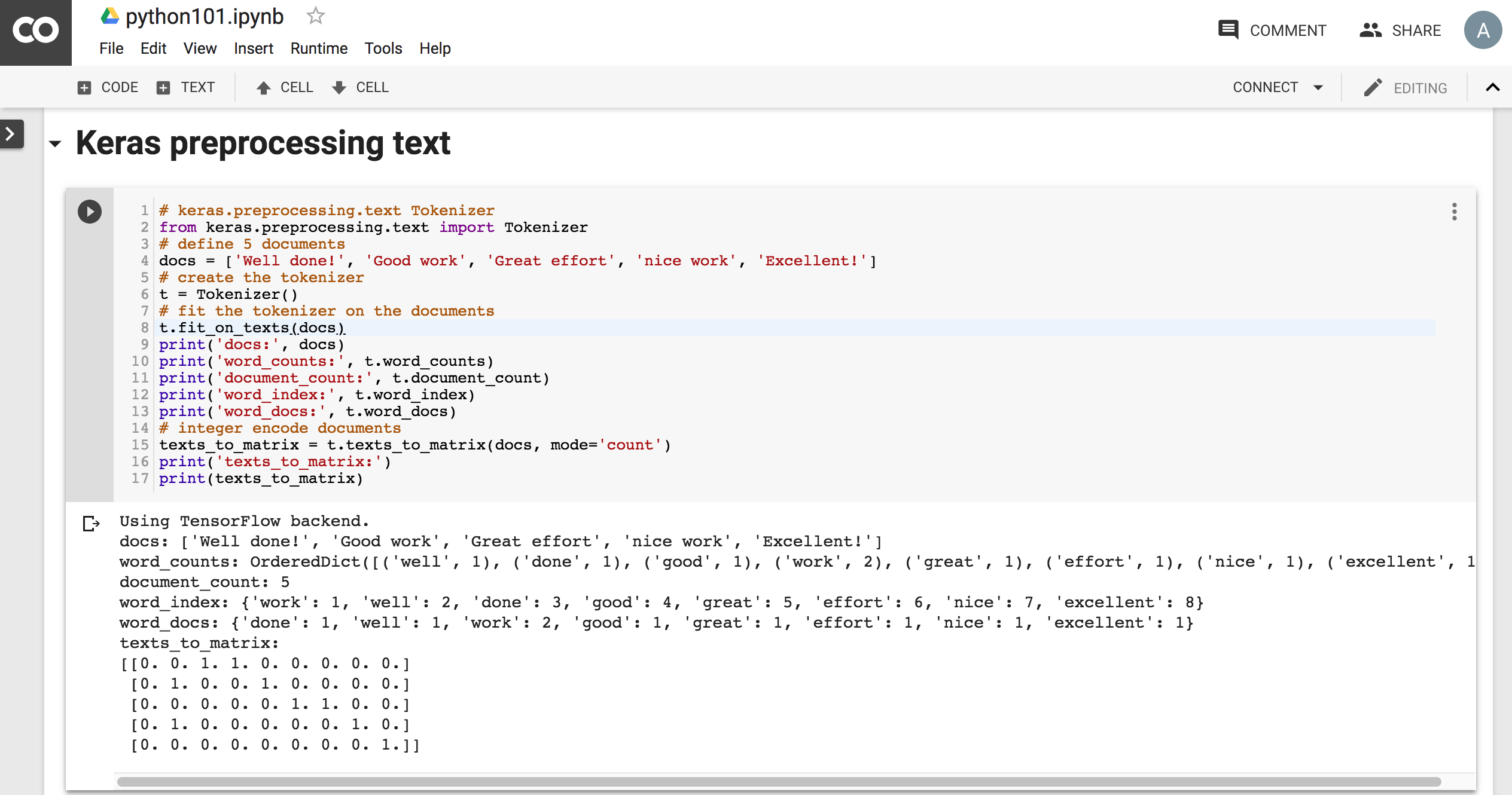 https://tinyurl.com/aintpupython101
99
Text Classification
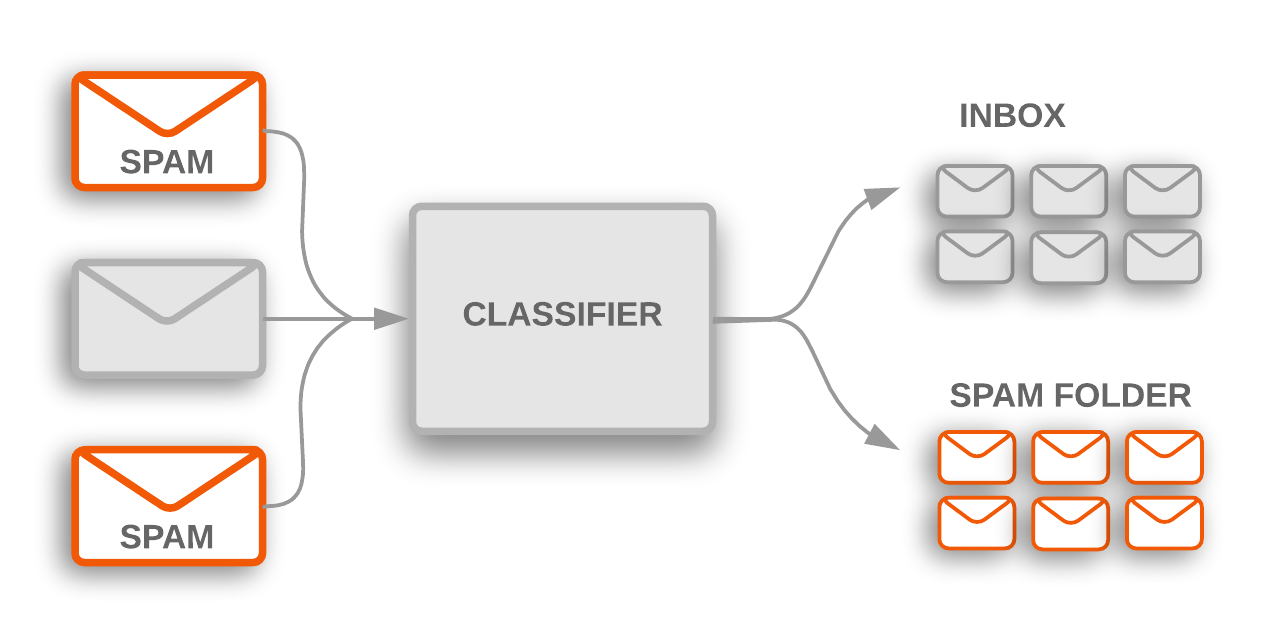 100
Source: https://developers.google.com/machine-learning/guides/text-classification/
Text Classification Workflow
Step 1: Gather Data
Step 2: Explore Your Data
Step 2.5: Choose a Model*
Step 3: Prepare Your Data
Step 4: Build, Train, and Evaluate Your Model
Step 5: Tune Hyperparameters
Step 6: Deploy Your Model
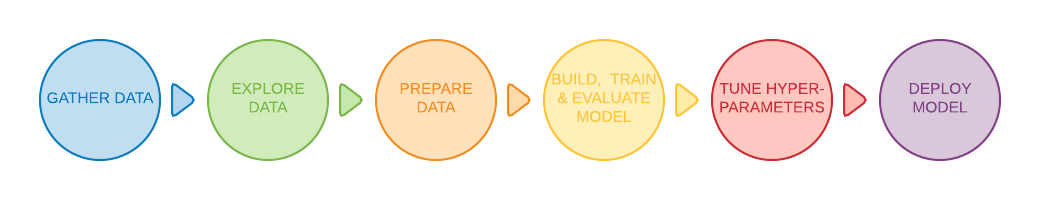 101
Source: https://developers.google.com/machine-learning/guides/text-classification/
Text Classification Flowchart
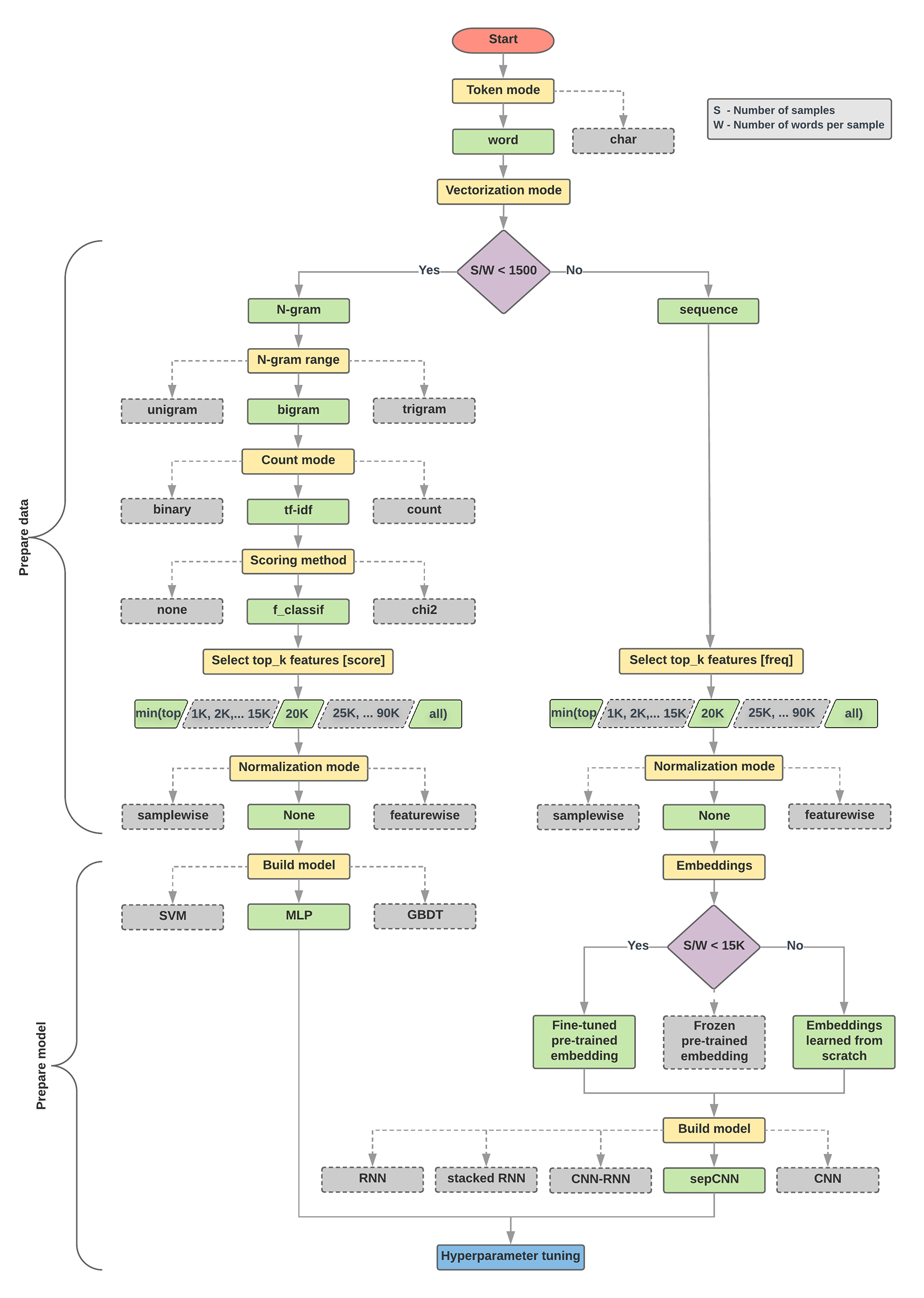 102
Source: https://developers.google.com/machine-learning/guides/text-classification/step-2-5
Text Classification S/W<1500: N-gram
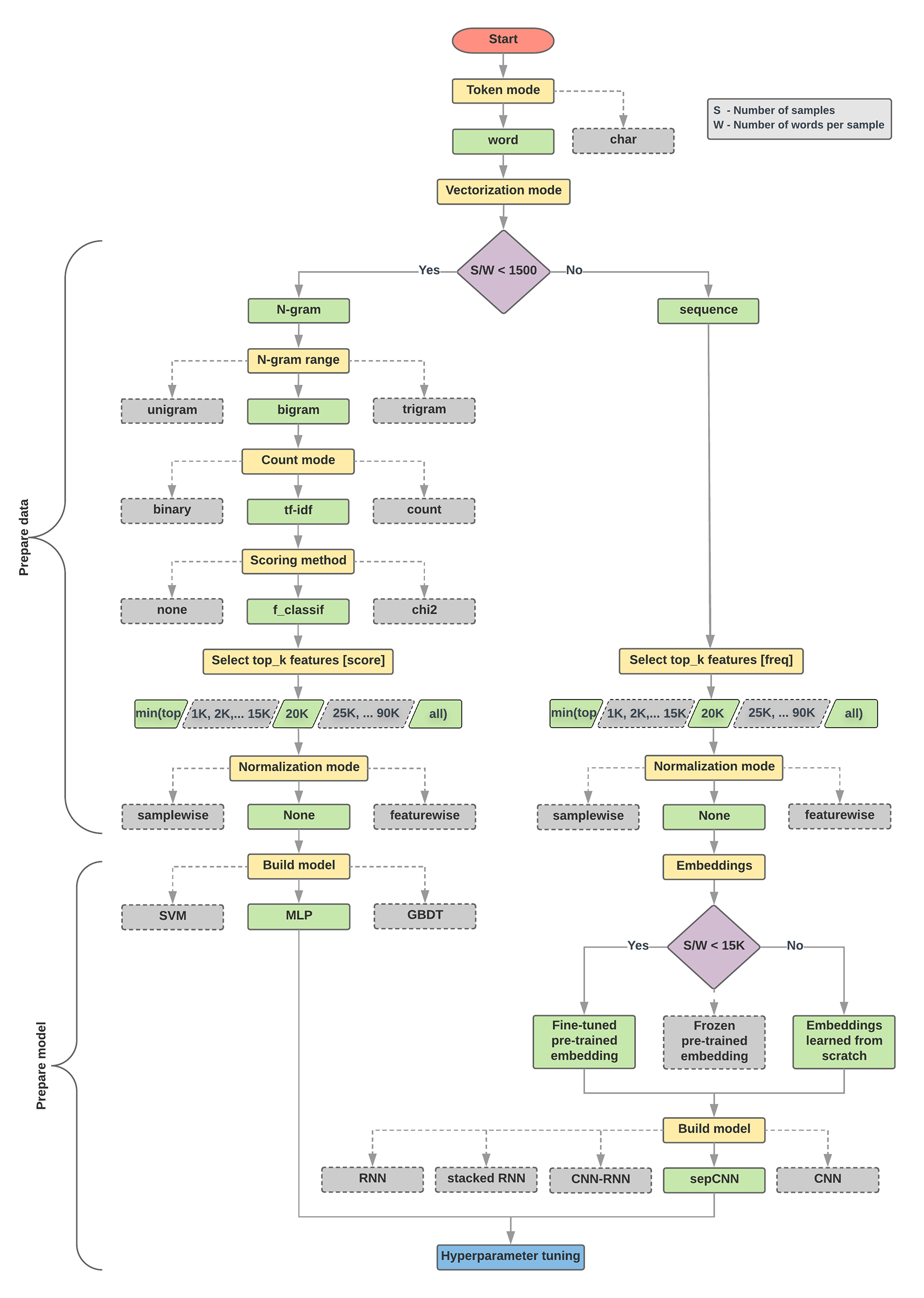 103
Source: https://developers.google.com/machine-learning/guides/text-classification/step-2-5
Text Classification S/W>=1500: Sequence
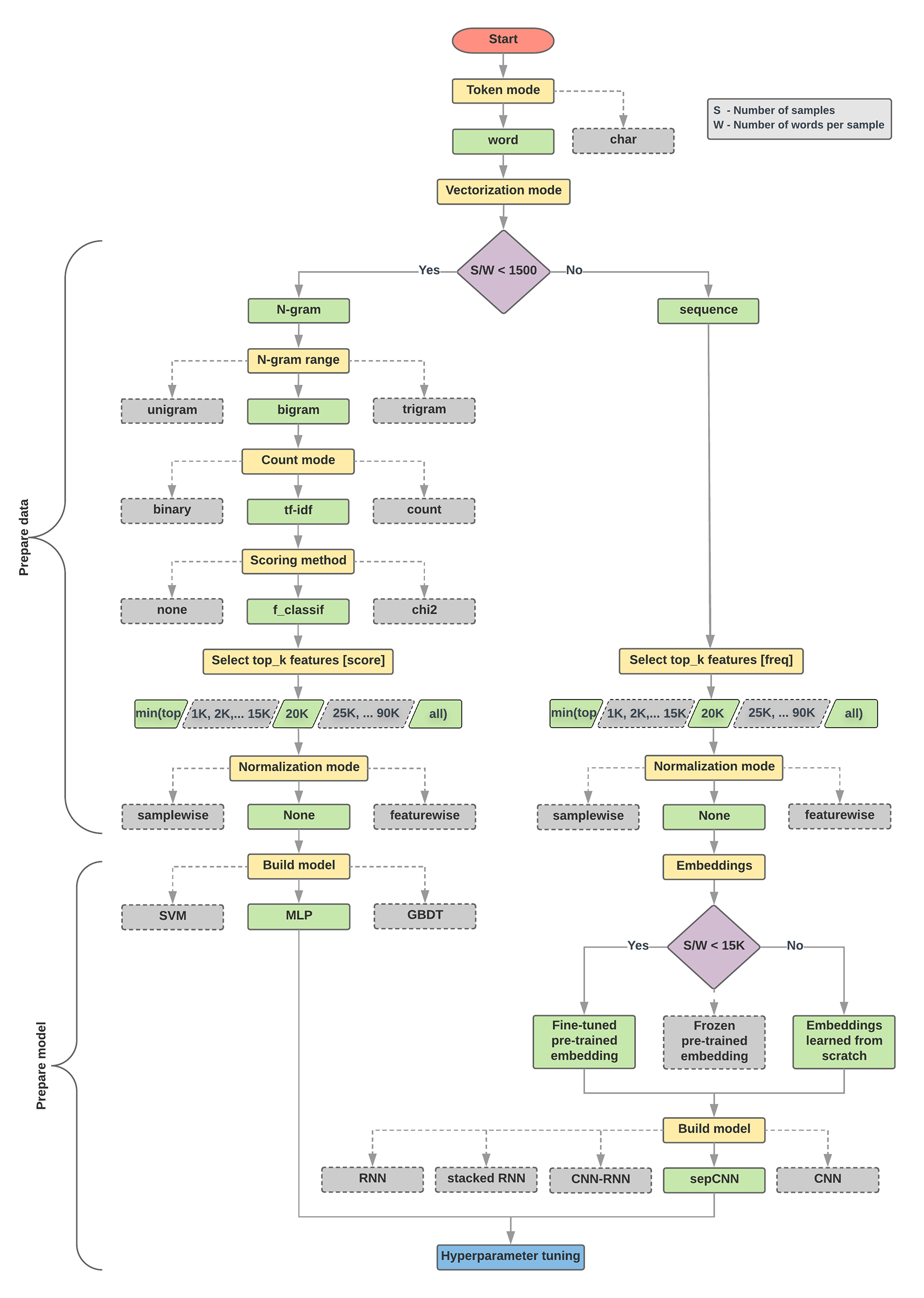 104
Source: https://developers.google.com/machine-learning/guides/text-classification/step-2-5
Step 2.5: Choose a ModelSamples/Words < 1500150,000/100 = 1500
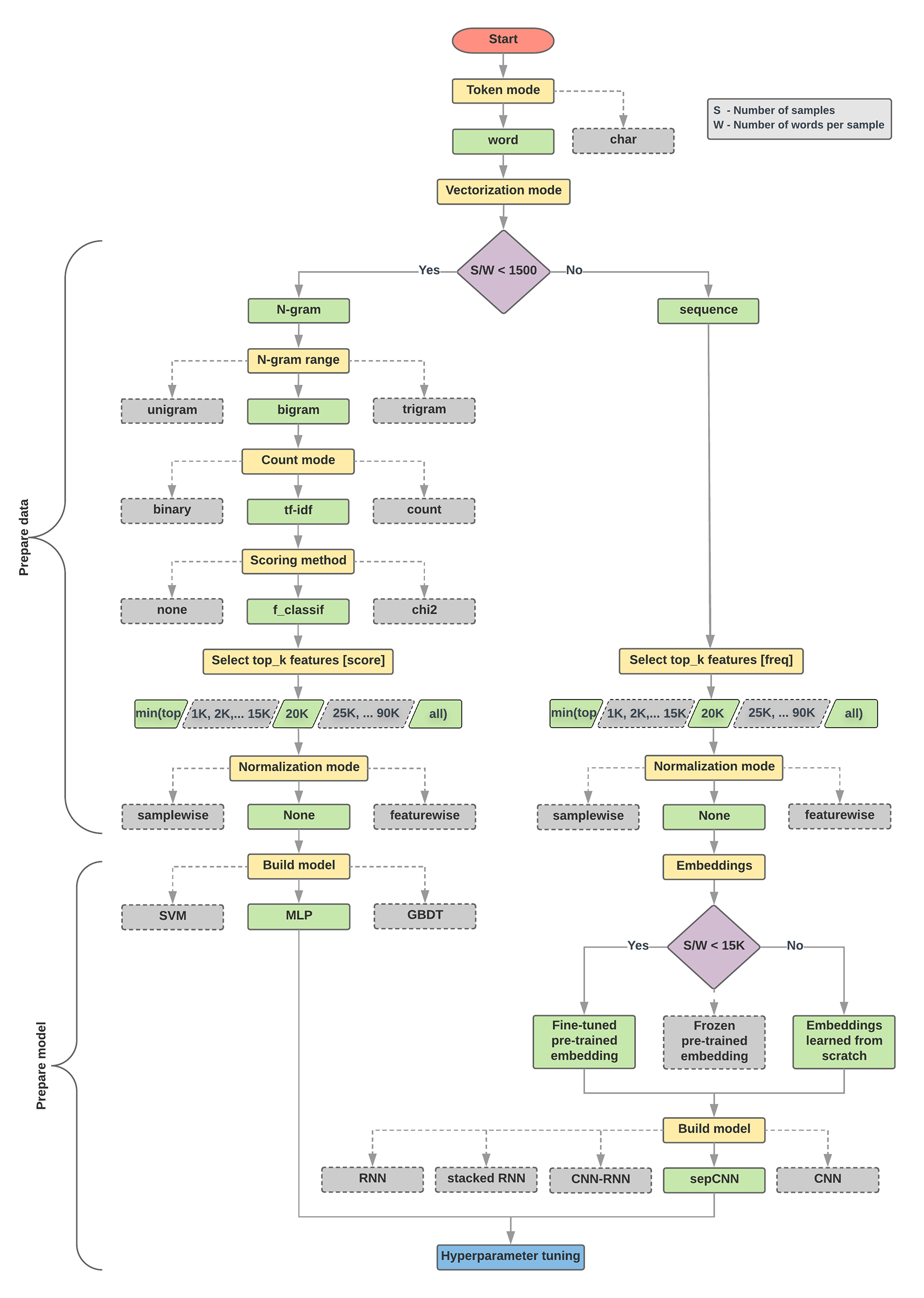 IMDb review dataset, the samples/words-per-sample ratio is ~ 144
105
Source: https://developers.google.com/machine-learning/guides/text-classification/step-2-5
Step 2.5: Choose a ModelSamples/Words < 15,0001,500,000/100 = 15,000
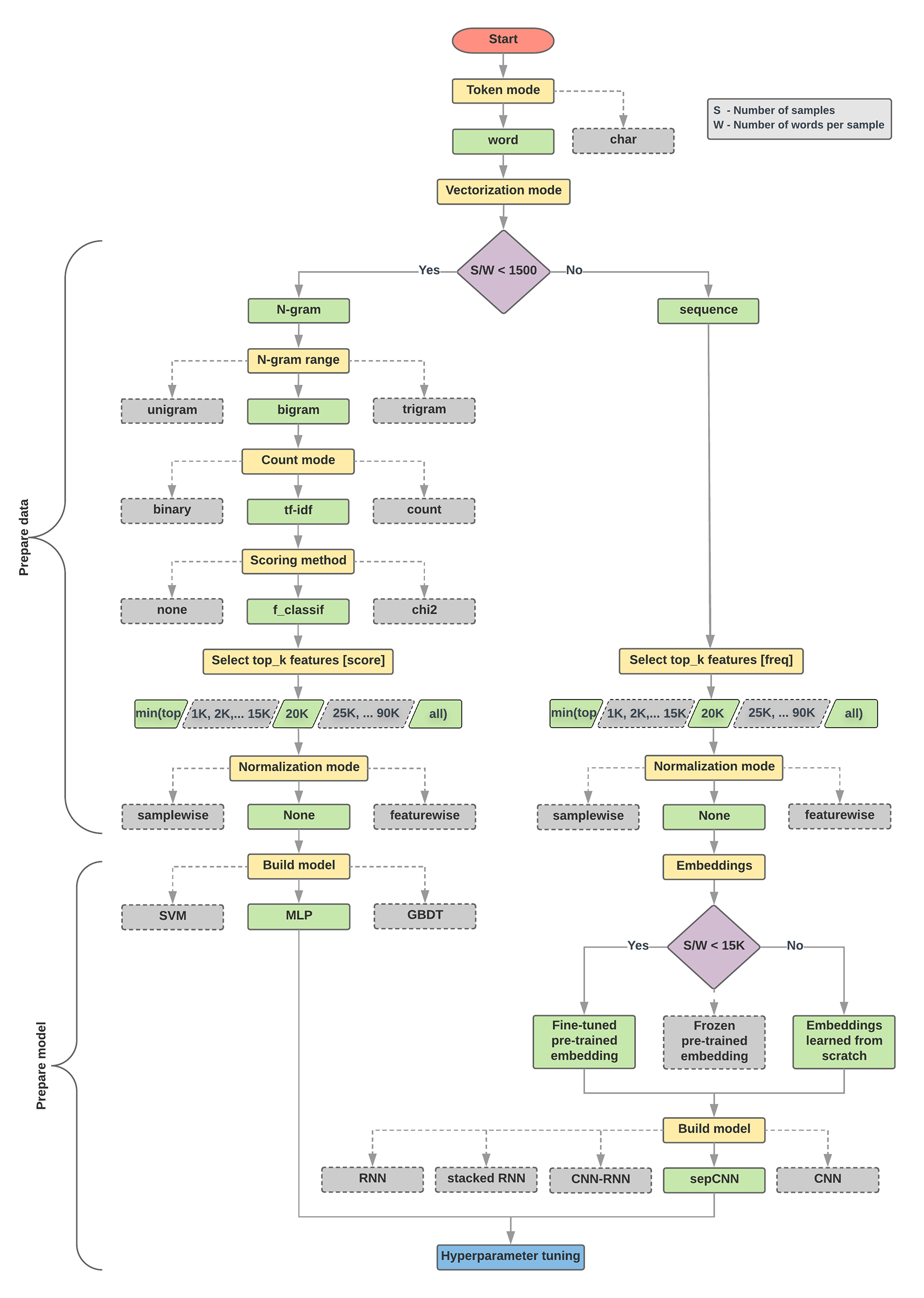 106
Source: https://developers.google.com/machine-learning/guides/text-classification/step-2-5
Step 3: Prepare Your Data
Texts: T1: ’The mouse ran up the clock'T2: ’The mouse ran down’

Token Index: 
{'the': 1, 'mouse’: 2, 'ran': 3, 'up': 4, 'clock': 5, 'down': 6,}.
NOTE: 'the' occurs most frequently,        so the index value of 1 is assigned to it.
       Some libraries reserve index 0 for unknown tokens,         as is the case here.

Sequence of token indexes: T1: ‘The mouse ran up the clock’ =       [1,  2,   3, 4,  1,  5]
T1: ’The mouse ran down’ =       [1,   2,   3,  6]
107
Source: https://developers.google.com/machine-learning/guides/text-classification/step-3
One-hot encoding
'The mouse ran up the clock’ = 
[ [0, 1, 0, 0, 0, 0, 0],   [0, 0, 1, 0, 0, 0, 0],  [0, 0, 0, 1, 0, 0, 0],  [0, 0, 0, 0, 1, 0, 0],  [0, 1, 0, 0, 0, 0, 0],  [0, 0, 0, 0, 0, 1, 0] ]
The mouseran up the clock
1234
1
5
[0, 1, 2, 3, 4, 5, 6]
108
Source: https://developers.google.com/machine-learning/guides/text-classification/step-3
Word embeddings
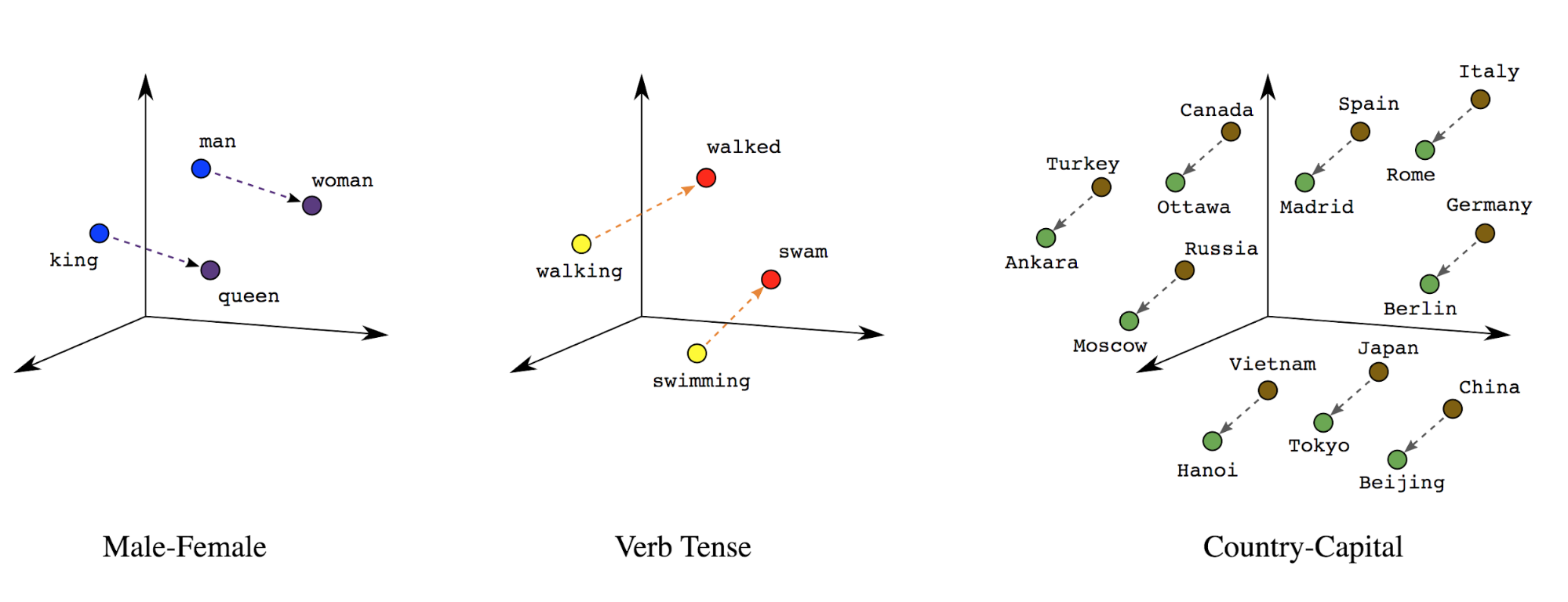 109
Source: https://developers.google.com/machine-learning/guides/text-classification/step-3
Word embeddings
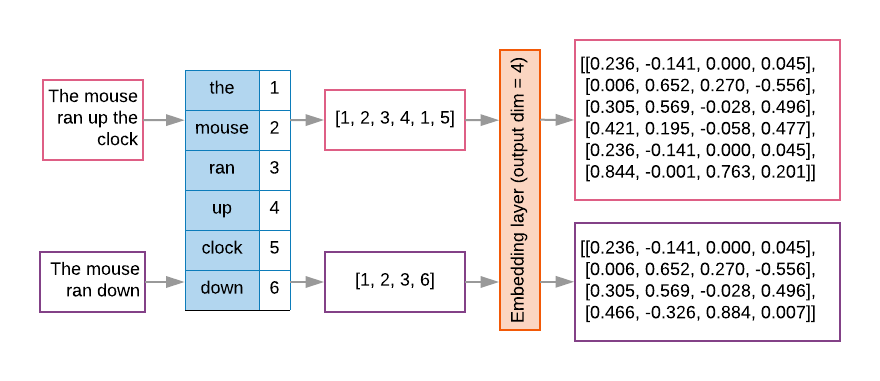 110
Source: https://developers.google.com/machine-learning/guides/text-classification/step-3
t1 = 'The mouse ran up the clock'
t2 = 'The mouse ran down'
s1 = t1.lower().split(' ')
s2 = t2.lower().split(' ')
terms = s1 + s2
sortedset = sorted(set(terms))
print('terms =', terms)
print('sortedset =', sortedset)
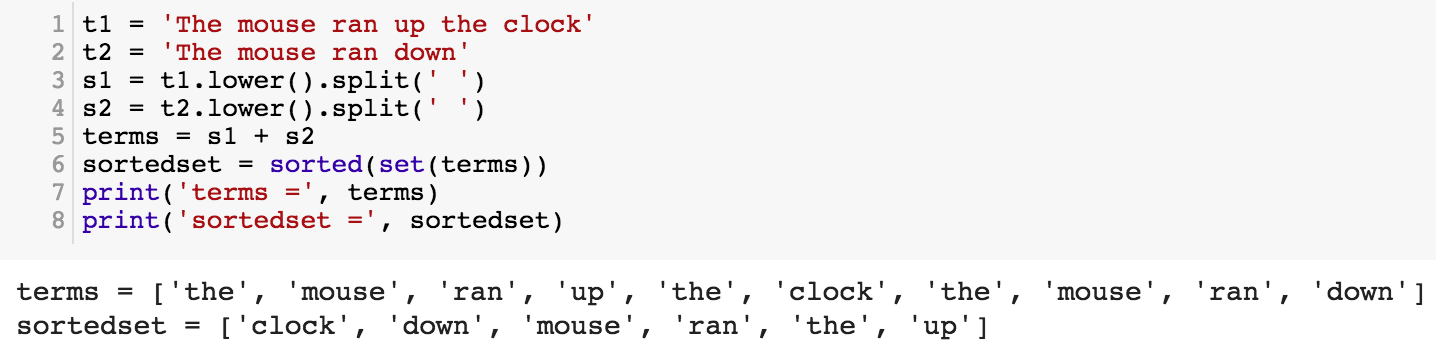 111
https://colab.research.google.com/drive/1FEG6DnGvwfUbeo4zJ1zTunjMqf2RkCrT
[Speaker Notes: t1 = 'The mouse ran up the clock'
t2 = 'The mouse ran down'
s1 = t1.lower().split(' ')
s2 = t2.lower().split(' ')
terms = s1 + s2
sortedset = sorted(set(terms))
print('terms =', terms)
print('sortedset =', sortedset)]
t1 = 'The mouse ran up the clock'
t2 = 'The mouse ran down'
s1 = t1.lower().split(' ')
s2 = t2.lower().split(' ')
terms = s1 + s2
print(terms)

tfdict = {}
for term in terms:
    if term not in tfdict:
        tfdict[term] = 1
    else:
        tfdict[term] += 1

a = []        
for k,v in tfdict.items():
    a.append('{}, {}'.format(k,v))
print(a)
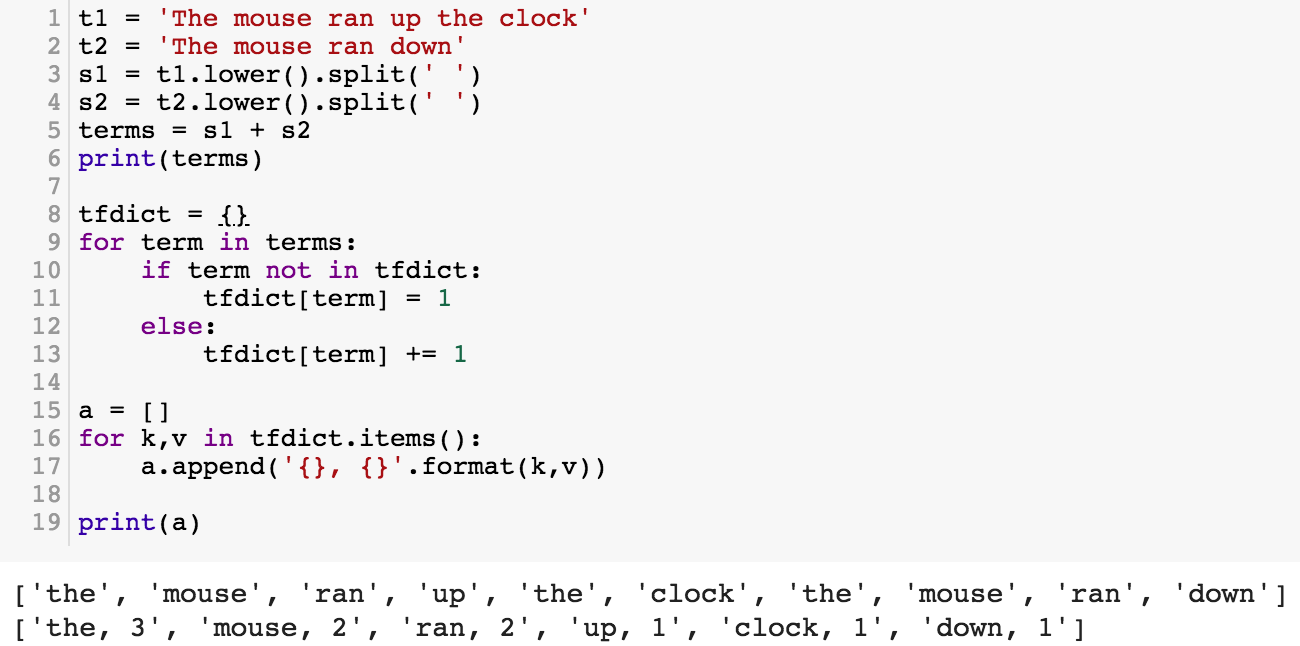 112
https://colab.research.google.com/drive/1FEG6DnGvwfUbeo4zJ1zTunjMqf2RkCrT
sorted_by_value_reverse = sorted(tfdict.items(), key=lambda kv: kv[1], reverse=True)

sorted_by_value_reverse_dict = dict(sorted_by_value_reverse)

id2word = {id: word for id, word in enumerate(sorted_by_value_reverse_dict)}

word2id = dict([(v, k) for (k, v) in id2word.items()])
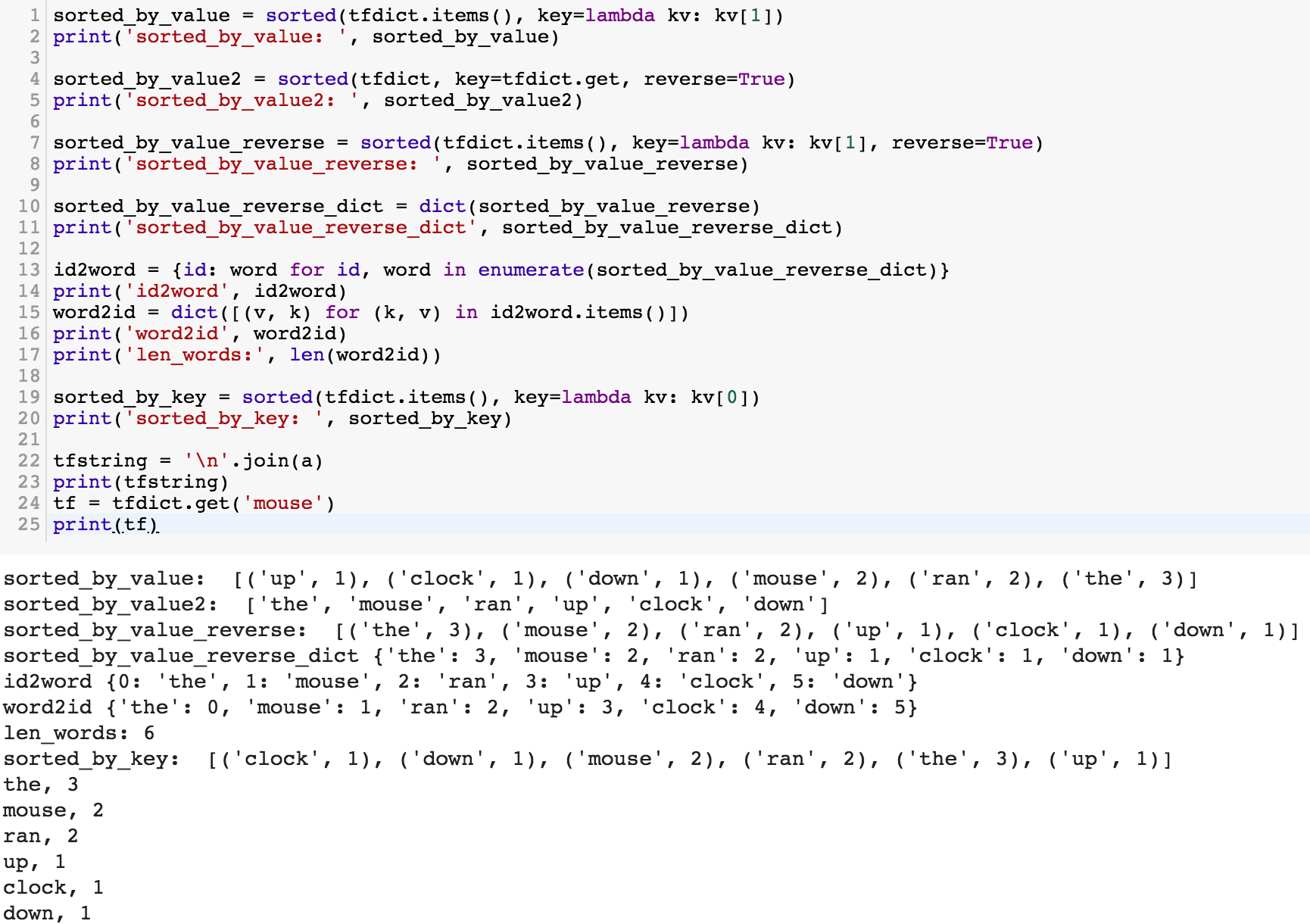 113
https://colab.research.google.com/drive/1FEG6DnGvwfUbeo4zJ1zTunjMqf2RkCrT
sorted_by_value = sorted(tfdict.items(), key=lambda kv: kv[1])
print('sorted_by_value: ', sorted_by_value)
sorted_by_value2 = sorted(tfdict, key=tfdict.get, reverse=True)
print('sorted_by_value2: ', sorted_by_value2)
sorted_by_value_reverse = sorted(tfdict.items(), key=lambda kv: kv[1], reverse=True)
print('sorted_by_value_reverse: ', sorted_by_value_reverse)
sorted_by_value_reverse_dict = dict(sorted_by_value_reverse)
print('sorted_by_value_reverse_dict', sorted_by_value_reverse_dict)
id2word = {id: word for id, word in enumerate(sorted_by_value_reverse_dict)}
print('id2word', id2word)
word2id = dict([(v, k) for (k, v) in id2word.items()])
print('word2id', word2id)
print('len_words:', len(word2id))

sorted_by_key = sorted(tfdict.items(), key=lambda kv: kv[0])
print('sorted_by_key: ', sorted_by_key)

tfstring = '\n'.join(a)
print(tfstring)
tf = tfdict.get('mouse')
print(tf)
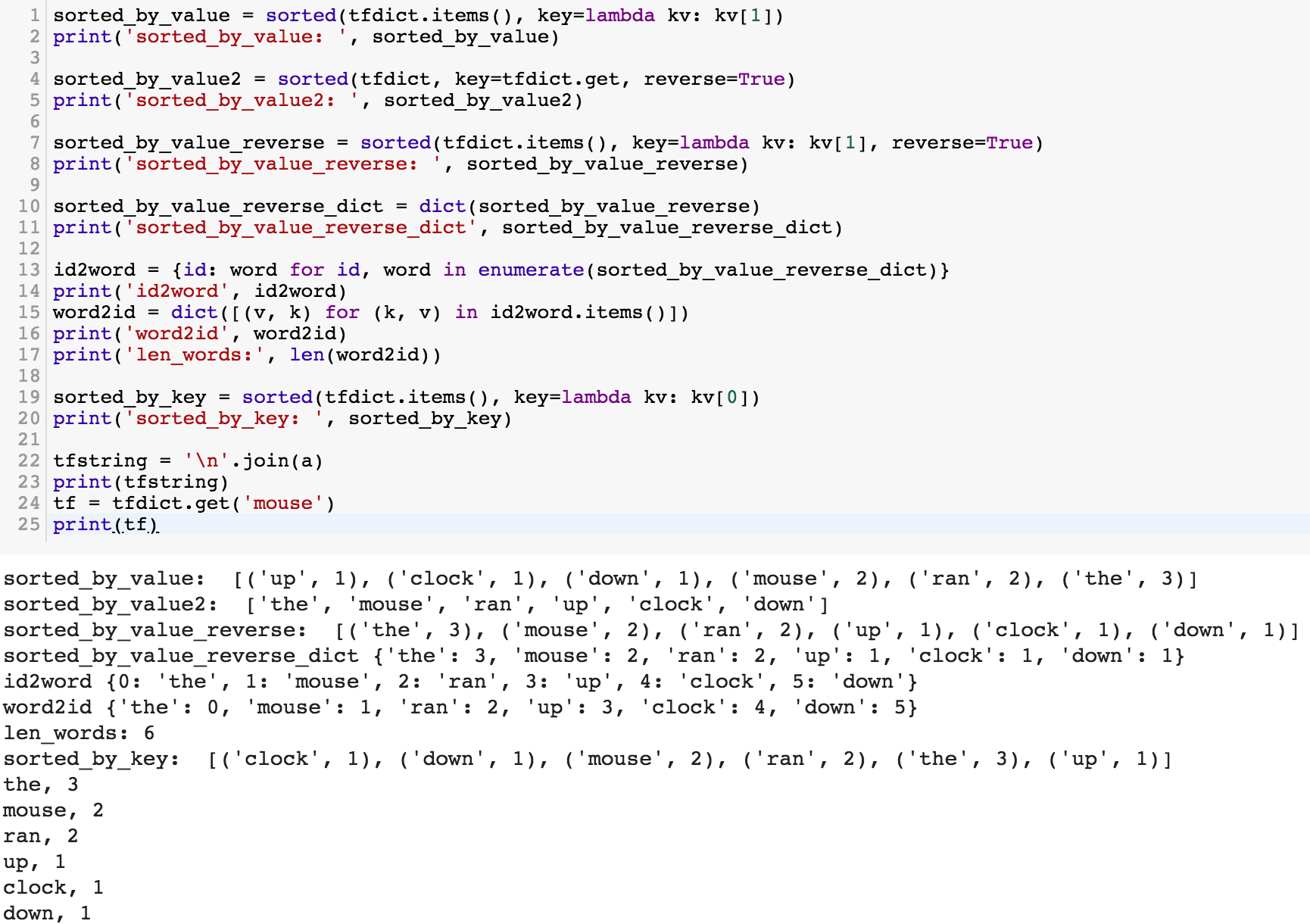 114
https://colab.research.google.com/drive/1FEG6DnGvwfUbeo4zJ1zTunjMqf2RkCrT
from keras.preprocessing.text import Tokenizer
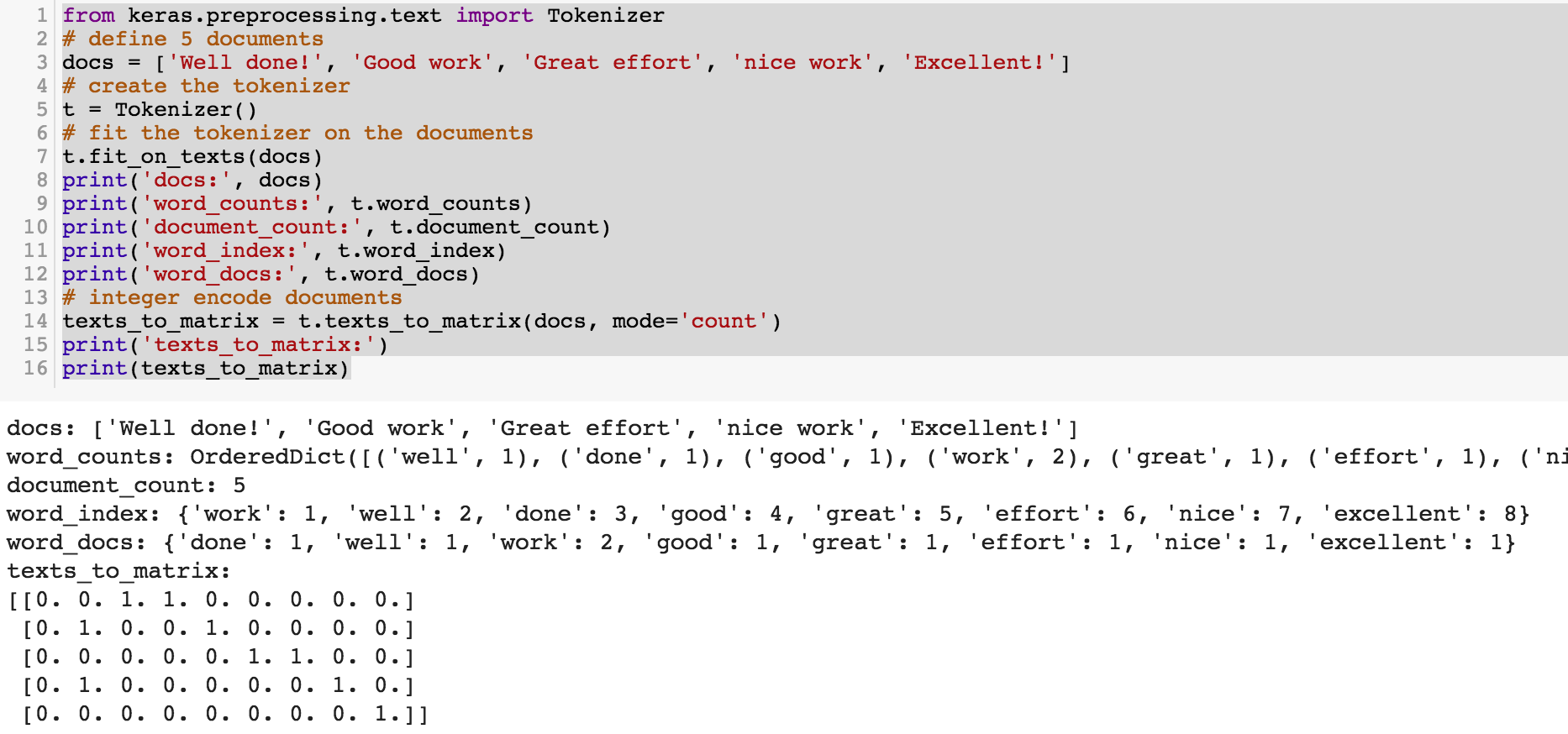 115
Source: https://machinelearningmastery.com/prepare-text-data-deep-learning-keras/
[Speaker Notes: from keras.preprocessing.text import Tokenizer
# define 5 documents
docs = ['Well done!', 'Good work', 'Great effort', 'nice work', 'Excellent!']
# create the tokenizer
t = Tokenizer()
# fit the tokenizer on the documents
t.fit_on_texts(docs)
print('docs:', docs)
print('word_counts:', t.word_counts)
print('document_count:', t.document_count)
print('word_index:', t.word_index)
print('word_docs:', t.word_docs)
# integer encode documents
texts_to_matrix = t.texts_to_matrix(docs, mode='count')
print('texts_to_matrix:')
print(texts_to_matrix)]
from keras.preprocessing.text import Tokenizer
from keras.preprocessing.text import Tokenizer
# define 5 documents
docs = ['Well done!', 'Good work', 'Great effort', 'nice work', 'Excellent!']
# create the tokenizer
t = Tokenizer()
# fit the tokenizer on the documents
t.fit_on_texts(docs)
print('docs:', docs)
print('word_counts:', t.word_counts)
print('document_count:', t.document_count)
print('word_index:', t.word_index)
print('word_docs:', t.word_docs)
# integer encode documents
texts_to_matrix = t.texts_to_matrix(docs, mode='count')
print('texts_to_matrix:')
print(texts_to_matrix)
116
Source: https://machinelearningmastery.com/prepare-text-data-deep-learning-keras/
texts_to_matrix = t.texts_to_matrix(docs, mode='count')
docs: ['Well done!', 'Good work', 'Great effort’, 'nice work', 'Excellent!’] 
word_counts: OrderedDict([('well', 1), ('done', 1), ('good', 1), ('work', 2), ('great', 1), ('effort', 1), ('nice', 1), ('excellent', 1)]) 
document_count: 5 
word_index: {'work': 1, 'well': 2, 'done': 3, 'good': 4, 'great': 5, 'effort': 6, 'nice': 7, 'excellent': 8} 
word_docs: {'done': 1, 'well': 1, 'work': 2, 'good': 1, 'great': 1, 'effort': 1, 'nice': 1, 'excellent': 1} 
texts_to_matrix: [[0. 0. 1. 1. 0. 0. 0. 0. 0.]  [0. 1. 0. 0. 1. 0. 0. 0. 0.]  [0. 0. 0. 0. 0. 1. 1. 0. 0.]  [0. 1. 0. 0. 0. 0. 0. 1. 0.]  [0. 0. 0. 0. 0. 0. 0. 0. 1.]]
117
Source: https://machinelearningmastery.com/prepare-text-data-deep-learning-keras/
[Speaker Notes: from keras.preprocessing.text import Tokenizer
# define 5 documents
docs = ['Well done!', 'Good work', 'Great effort', 'nice work', 'Excellent!']
# create the tokenizer
t = Tokenizer()
# fit the tokenizer on the documents
t.fit_on_texts(docs)
print('docs:', docs)
print('word_counts:', t.word_counts)
print('document_count:', t.document_count)
print('word_index:', t.word_index)
print('word_docs:', t.word_docs)
# integer encode documents
texts_to_matrix = t.texts_to_matrix(docs, mode='count')
print('texts_to_matrix:')
print(texts_to_matrix)]
t.texts_to_matrix(docs, mode='tfidf')
from keras.preprocessing.text import Tokenizer
# define 5 documents
docs = ['Well done!', 'Good work', 'Great effort', 'nice work', 'Excellent!']
# create the tokenizer
t = Tokenizer()
# fit the tokenizer on the documents
t.fit_on_texts(docs)
print('docs:', docs)
print('word_counts:', t.word_counts)
print('document_count:', t.document_count)
print('word_index:', t.word_index)
print('word_docs:', t.word_docs)
# integer encode documents
texts_to_matrix = t.texts_to_matrix(docs, mode='tfidf')
print('texts_to_matrix:')
print(texts_to_matrix)
texts_to_matrix: [[0. 0. 1.25276297 1.25276297 0. 0. 0. 0. 0. ] [0. 0.98082925 0. 0. 1.25276297 0. 0. 0. 0. ] [0. 0. 0. 0. 0. 1.25276297 1.25276297 0. 0. ] [0. 0.98082925 0. 0. 0. 0. 0. 1.25276297 0. ] [0. 0. 0. 0. 0. 0. 0. 0. 1.25276297]]
118
Source: https://machinelearningmastery.com/prepare-text-data-deep-learning-keras/
[Speaker Notes: from keras.preprocessing.text import Tokenizer
# define 5 documents
docs = ['Well done!', 'Good work', 'Great effort', 'nice work', 'Excellent!']
# create the tokenizer
t = Tokenizer()
# fit the tokenizer on the documents
t.fit_on_texts(docs)
print('docs:', docs)
print('word_counts:', t.word_counts)
print('document_count:', t.document_count)
print('word_index:', t.word_index)
print('word_docs:', t.word_docs)
# integer encode documents
texts_to_matrix = t.texts_to_matrix(docs, mode='tfidf')
print('texts_to_matrix:')
print(texts_to_matrix)


###########
‘’’
docs: ['Well done!', 'Good work', 'Great effort', 'nice work', 'Excellent!'] word_counts: OrderedDict([('well', 1), ('done', 1), ('good', 1), ('work', 2), ('great', 1), ('effort', 1), ('nice', 1), ('excellent', 1)]) document_count: 5 word_index: {'work': 1, 'well': 2, 'done': 3, 'good': 4, 'great': 5, 'effort': 6, 'nice': 7, 'excellent': 8} word_docs: {'done': 1, 'well': 1, 'work': 2, 'good': 1, 'great': 1, 'effort': 1, 'nice': 1, 'excellent': 1} texts_to_matrix: [[0. 0. 1.25276297 1.25276297 0. 0. 0. 0. 0. ] [0. 0.98082925 0. 0. 1.25276297 0. 0. 0. 0. ] [0. 0. 0. 0. 0. 1.25276297 1.25276297 0. 0. ] [0. 0.98082925 0. 0. 0. 0. 0. 1.25276297 0. ] [0. 0. 0. 0. 0. 0. 0. 0. 1.25276297]]
‘’’]
NLP Libraries and Tools
119
spaCy: Natural Language Processing
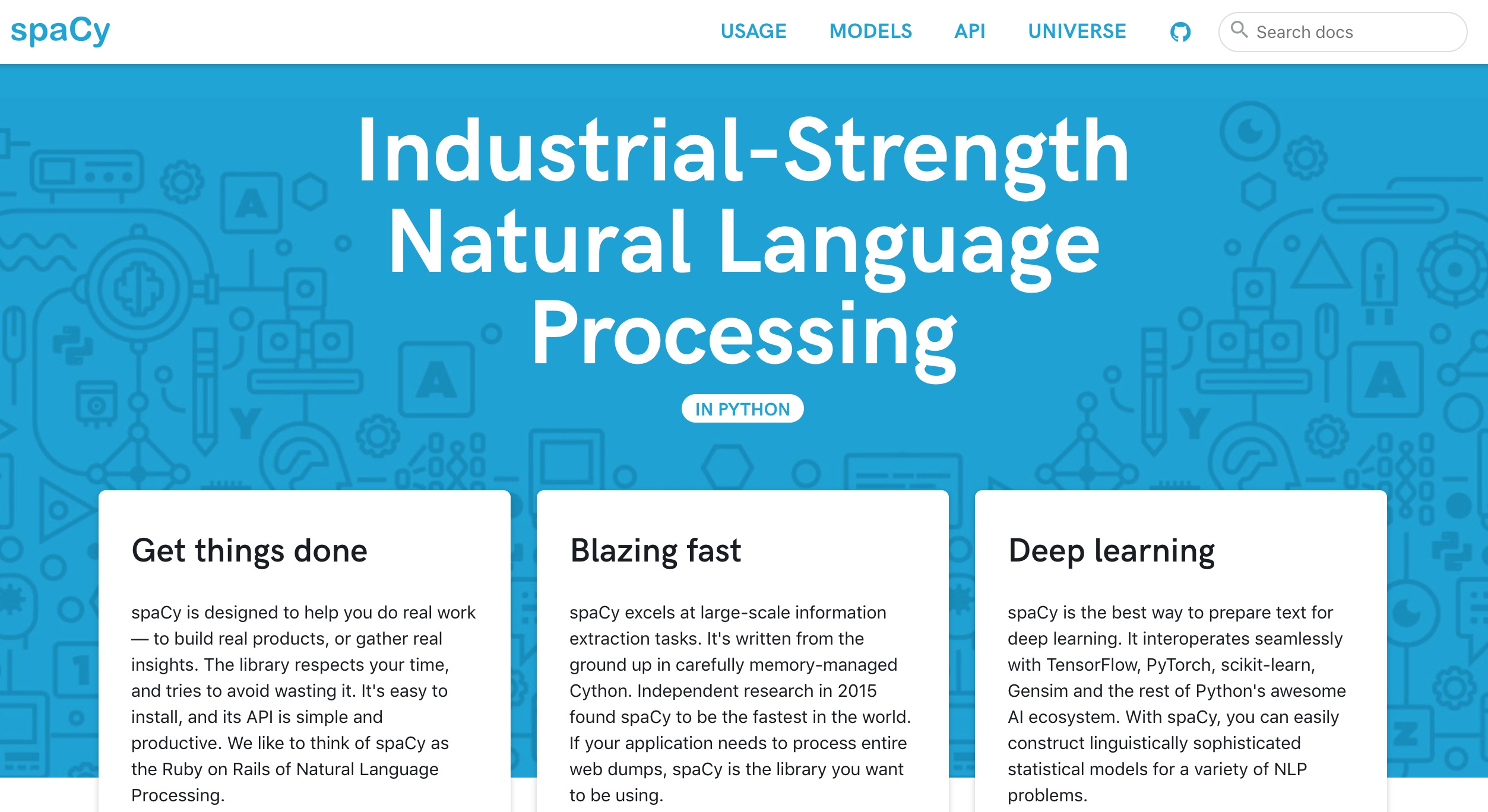 https://spacy.io/
120
NLTK (Natural Language Toolkit)
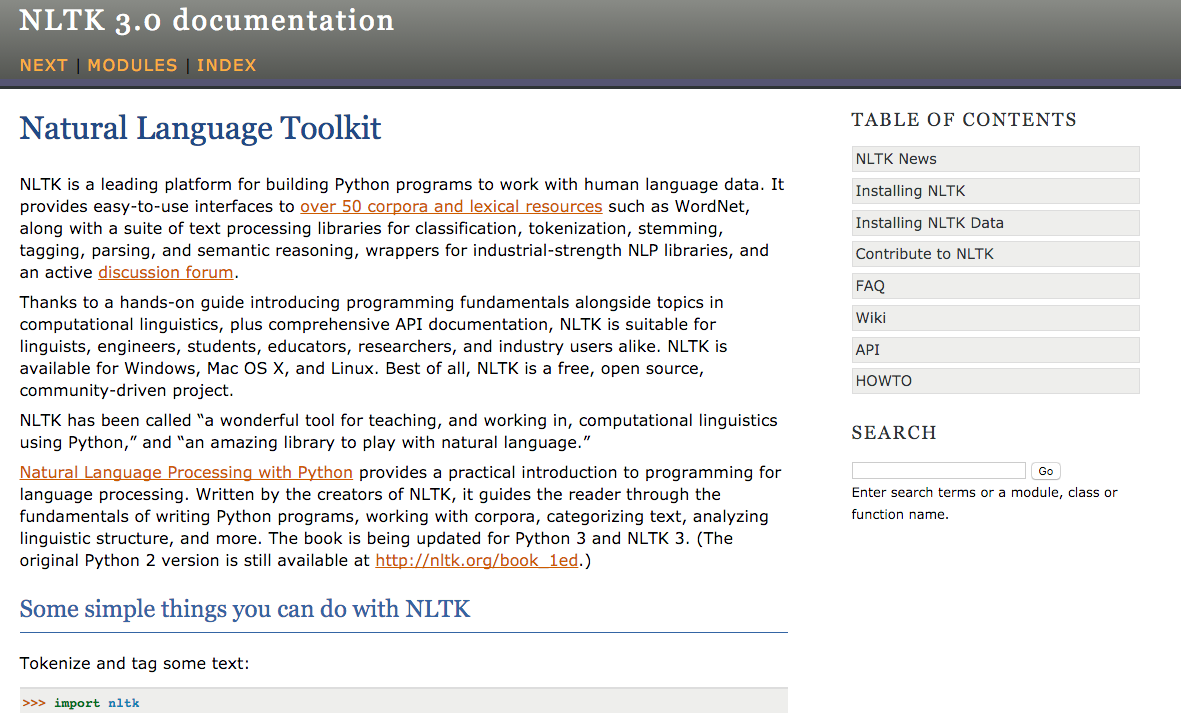 http://www.nltk.org/
121
Natural Language Processing with Python– Analyzing Text with the Natural Language Toolkit
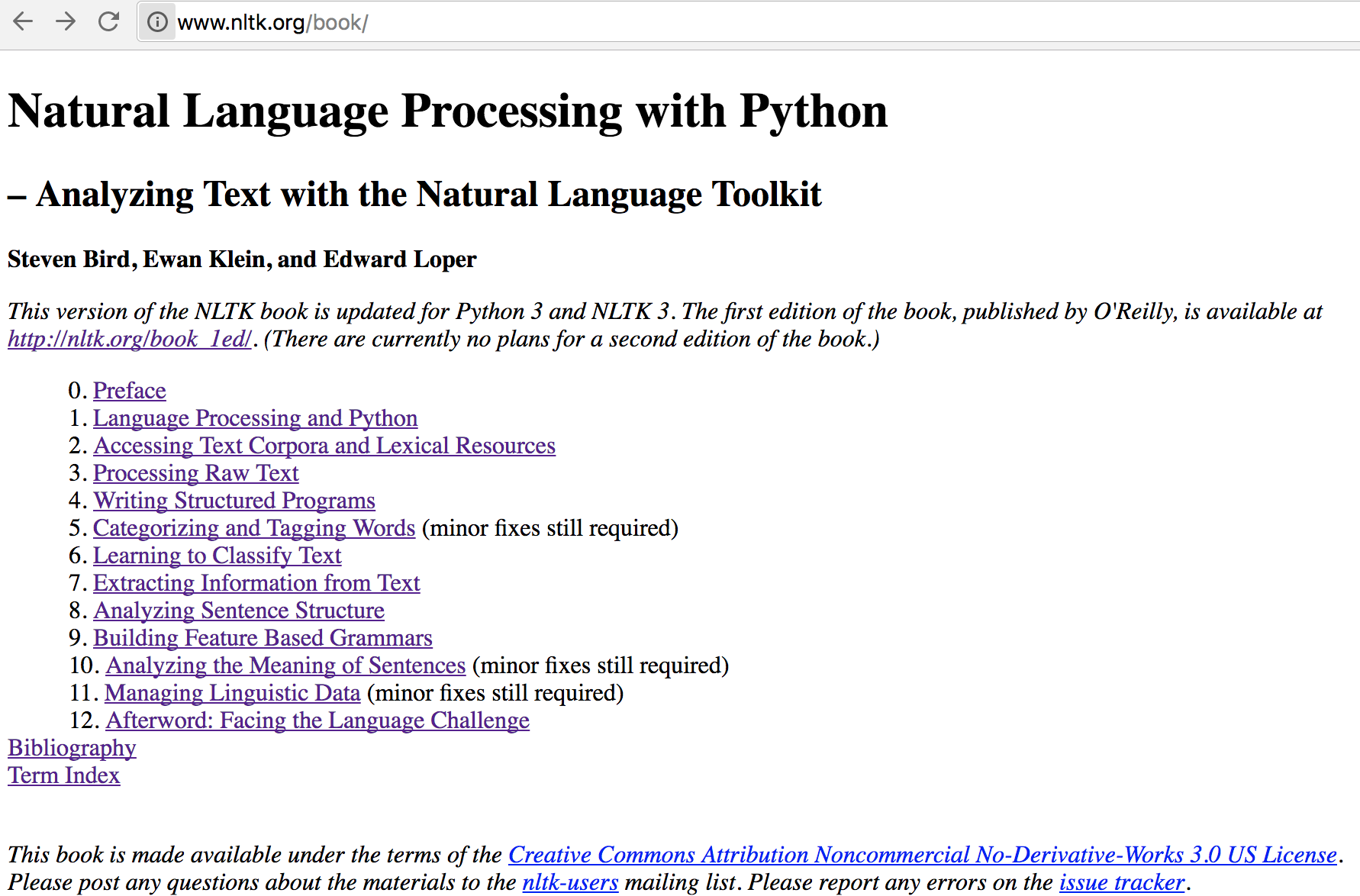 NLTK
http://www.nltk.org/book/
122
gensim
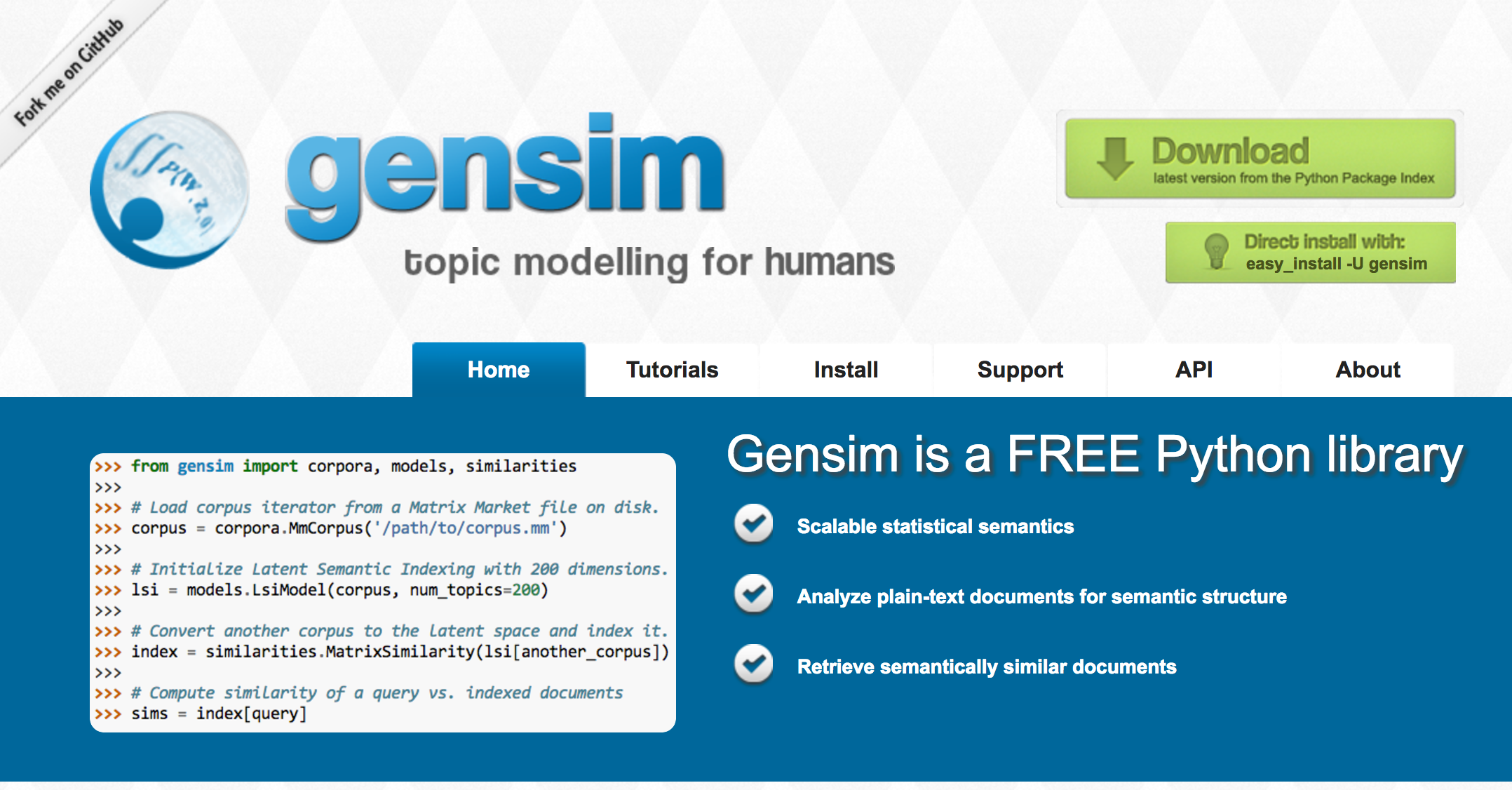 https://radimrehurek.com/gensim/
123
TextBlob
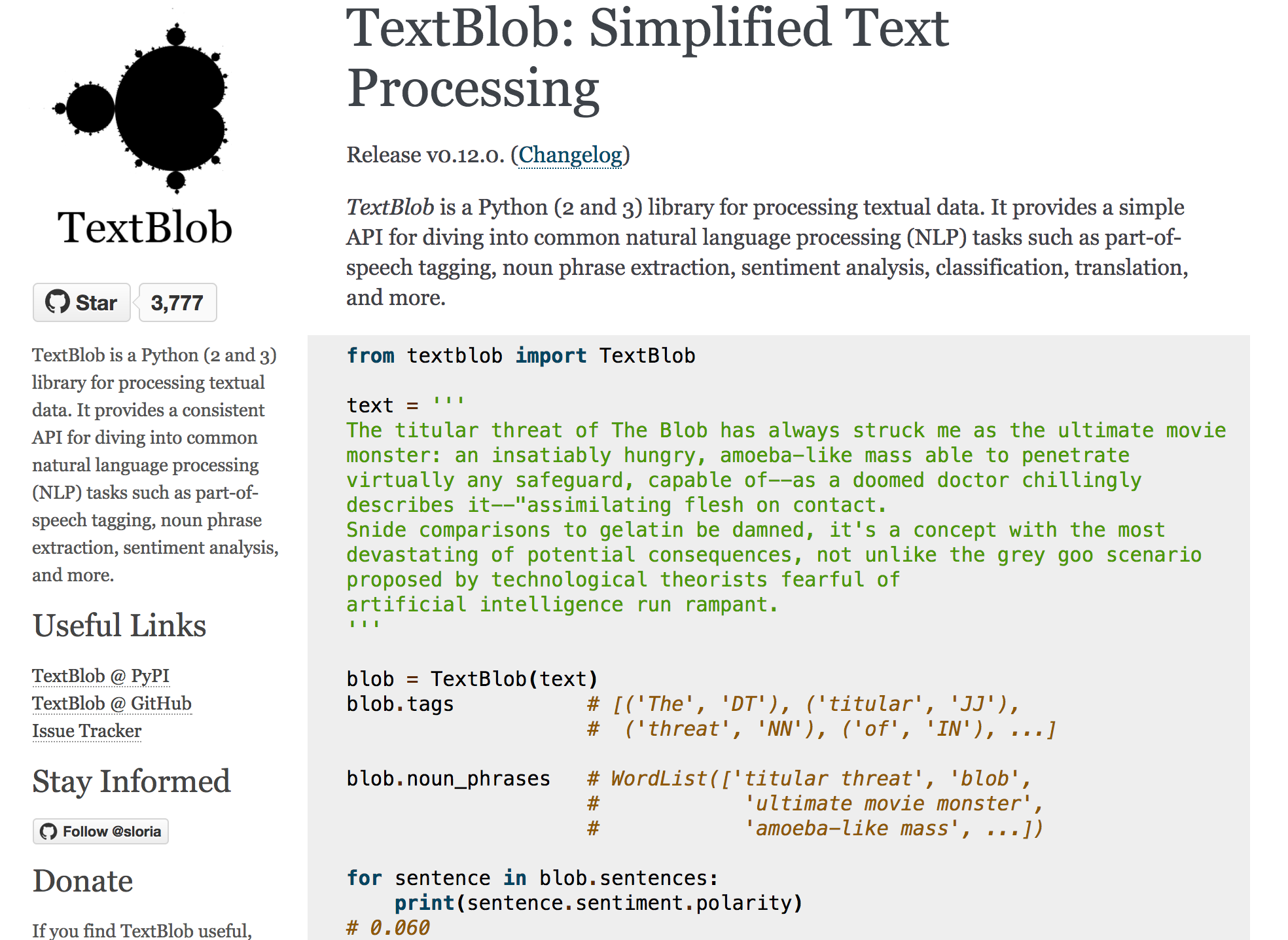 https://textblob.readthedocs.io
124
Polyglot
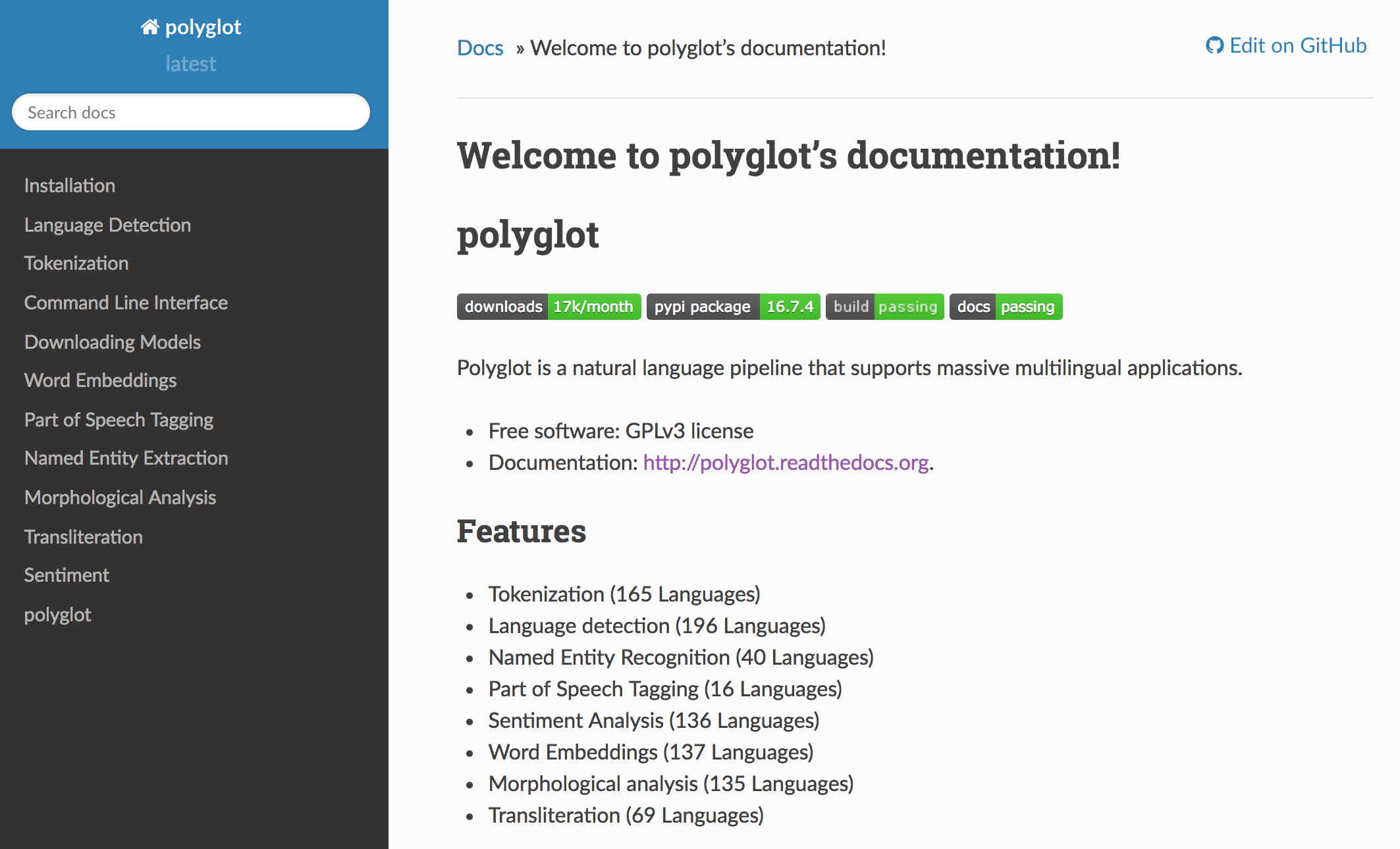 https://polyglot.readthedocs.io/
125
scikit-learn
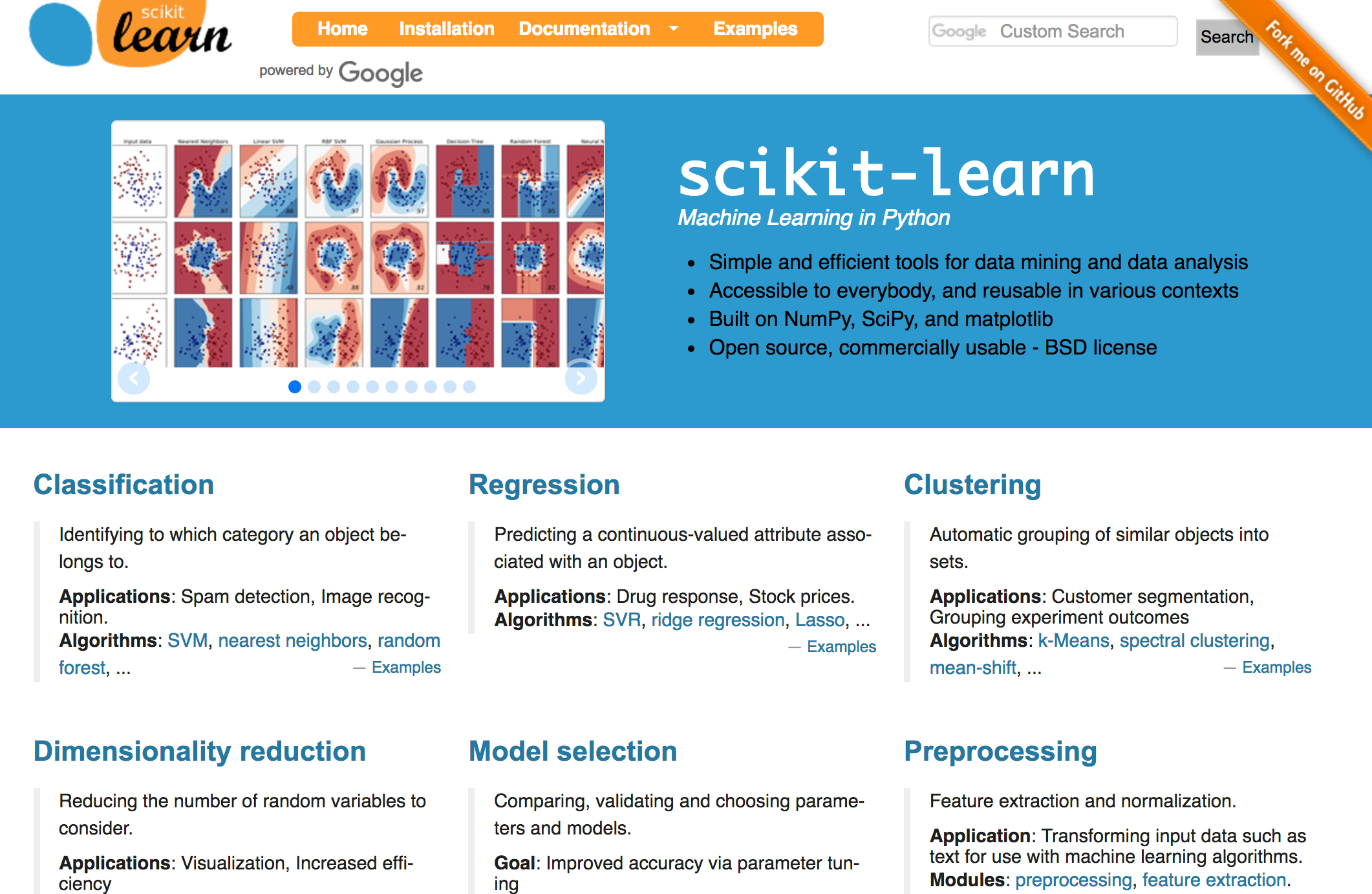 http://scikit-learn.org/
126
TensorFlow NLP Examples
Basic Text Classification (Text Classification) (46 Seconds)
https://colab.research.google.com/github/tensorflow/docs/blob/master/site/en/tutorials/keras/basic_text_classification.ipynb
NMT with Attention (20-30 minutes)
https://colab.research.google.com/github/tensorflow/tensorflow/blob/master/tensorflow/contrib/eager/python/examples/nmt_with_attention/nmt_with_attention.ipynb
127
Text ClassificationIMDB Movie Reviews
https://colab.research.google.com/drive/1x16h1GhHsLIrLYtPCvCHaoO1W-i_gror
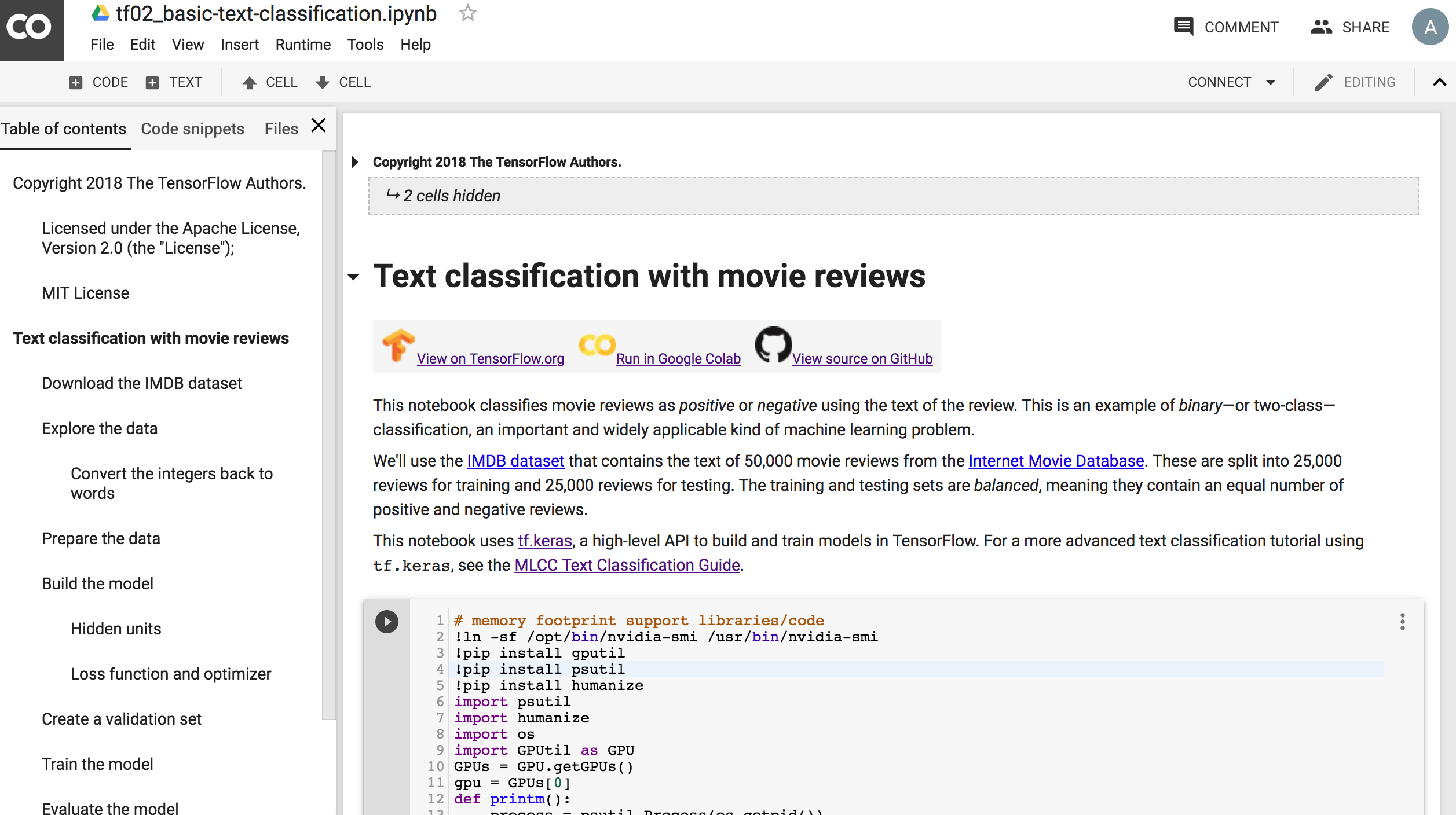 128
Source: https://colab.research.google.com/github/tensorflow/docs/blob/master/site/en/tutorials/keras/basic_text_classification.ipynb
NLP with Transformers Github
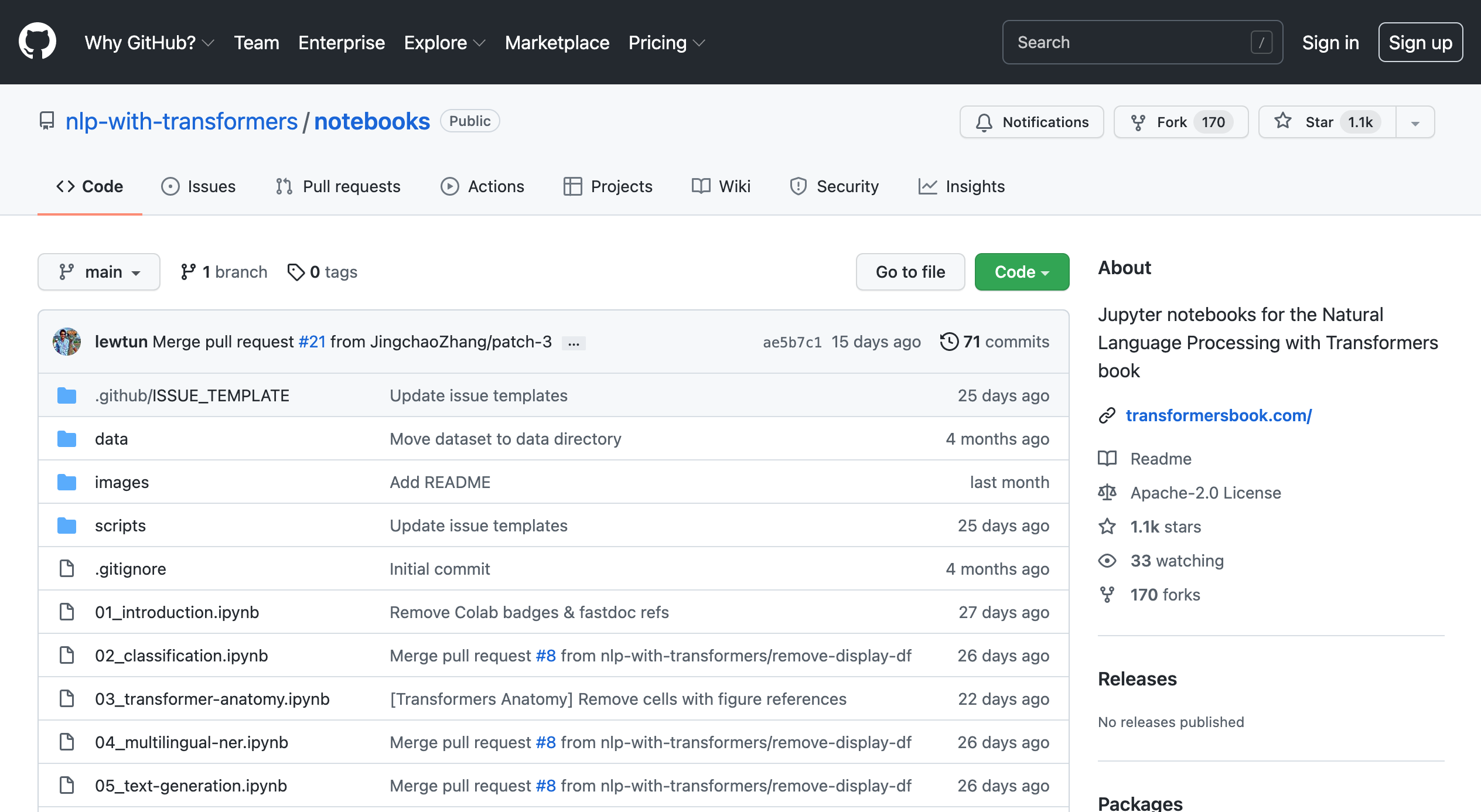 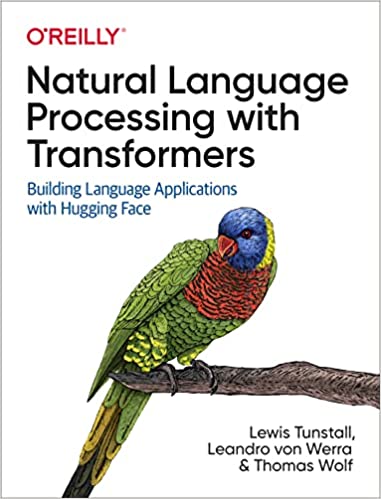 https://github.com/nlp-with-transformers/notebooks
129
NLP with Transformers Github Notebooks
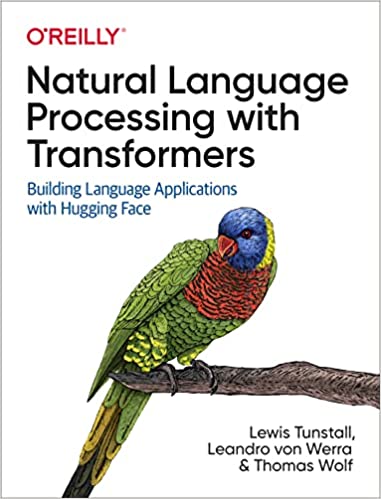 https://github.com/nlp-with-transformers/notebooks
130
Python in Google Colab (Python101)
https://colab.research.google.com/drive/1FEG6DnGvwfUbeo4zJ1zTunjMqf2RkCrT
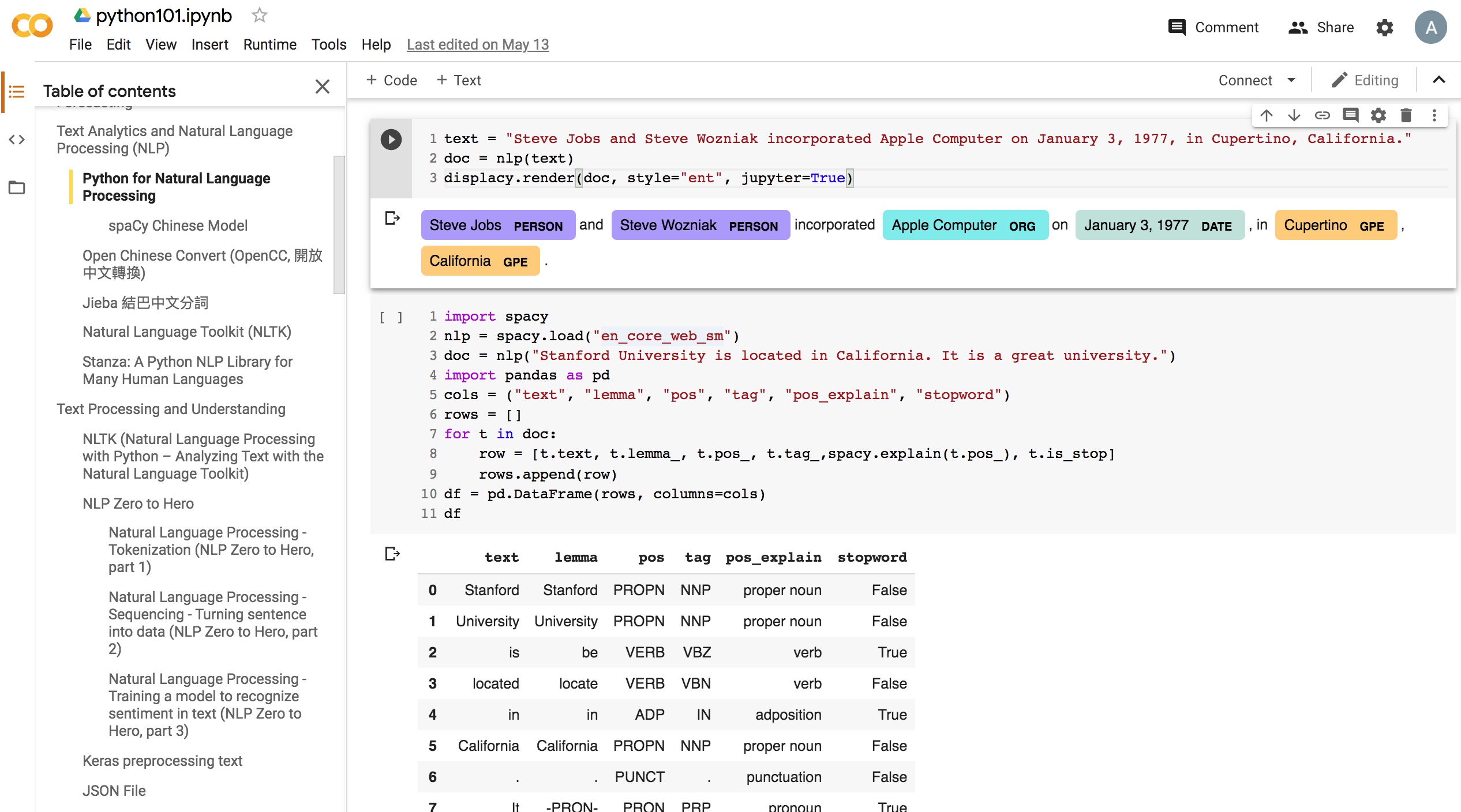 https://tinyurl.com/aintpupython101
131
Summary
Python for Natural Language Processing
Python Ecosystem for Data Science
Python
Programming language 
Numpy
Scientific computing
SpaCy
Natural Language Processing
132
References
Lewis Tunstall, Leandro von Werra, and Thomas Wolf (2022), Natural Language Processing with Transformers:  Building Language Applications with Hugging Face,  O'Reilly Media.
Denis Rothman (2021), Transformers for Natural Language Processing: Build innovative deep neural network architectures for NLP with Python, PyTorch, TensorFlow, BERT, RoBERTa, and more, Packt Publishing.
Savaş Yıldırım and Meysam Asgari-Chenaghlu (2021), Mastering Transformers: Build state-of-the-art models from scratch with advanced natural language processing techniques, Packt Publishing.
Sowmya Vajjala, Bodhisattwa Majumder, Anuj Gupta (2020), Practical Natural Language Processing: A Comprehensive Guide to Building Real-World NLP Systems, O'Reilly Media.
Ramesh Sharda, Dursun Delen, and Efraim Turban (2017), Business Intelligence, Analytics, and Data Science: A Managerial Perspective, 4th Edition, Pearson.
Dipanjan Sarkar (2019), Text Analytics with Python: A Practitioner’s Guide to Natural Language Processing, Second Edition. APress. 
Benjamin Bengfort, Rebecca Bilbro, and Tony Ojeda (2018), Applied Text Analysis with Python: Enabling Language-Aware Data Products with Machine Learning, O’Reilly. 
Charu C. Aggarwal (2018), Machine Learning for Text, Springer.
Gabe Ignatow and Rada F. Mihalcea (2017), An Introduction to Text Mining: Research Design, Data Collection, and Analysis, SAGE Publications.
Rajesh Arumugam (2018), Hands-On Natural Language Processing with Python: A practical guide to applying deep learning architectures to your NLP applications, Packt.
Jake VanderPlas (2016), Python Data Science Handbook: Essential Tools for Working with Data, O'Reilly Media.
Devlin, Jacob, Ming-Wei Chang, Kenton Lee, and Kristina Toutanova (2018). "BERT: Pre-training of Deep Bidirectional Transformers for Language Understanding." arXiv preprint arXiv:1810.04805.
Steven Bird, Ewan Klein and Edward Loper (2009), Natural Language Processing with Python, O'Reilly Media, http://www.nltk.org/book/ 
The Super Duper NLP Repo, https://notebooks.quantumstat.com/
Avinash Jain (2017), Introduction To Python Programming, Udemy,  https://www.udemy.com/pythonforbeginnersintro/
Python Programming, https://pythonprogramming.net/
Python, https://www.python.org/
Python Programming Language, http://pythonprogramminglanguage.com/
Numpy, http://www.numpy.org/
Pandas, http://pandas.pydata.org/
Min-Yuh Day (2022), Python 101, https://tinyurl.com/aintpupython101
133